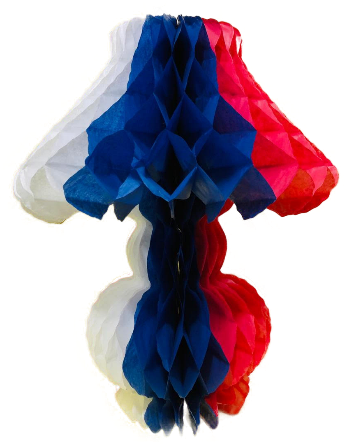 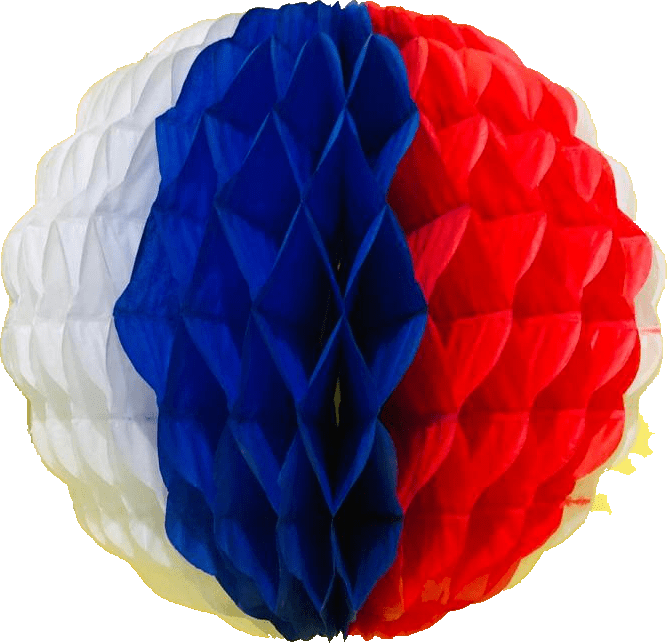 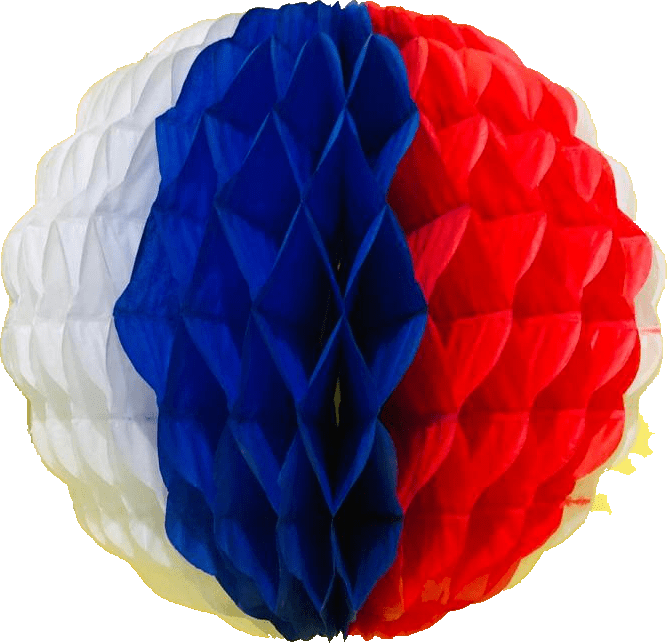 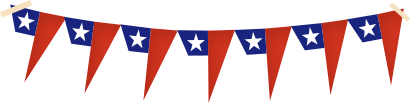 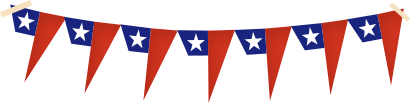 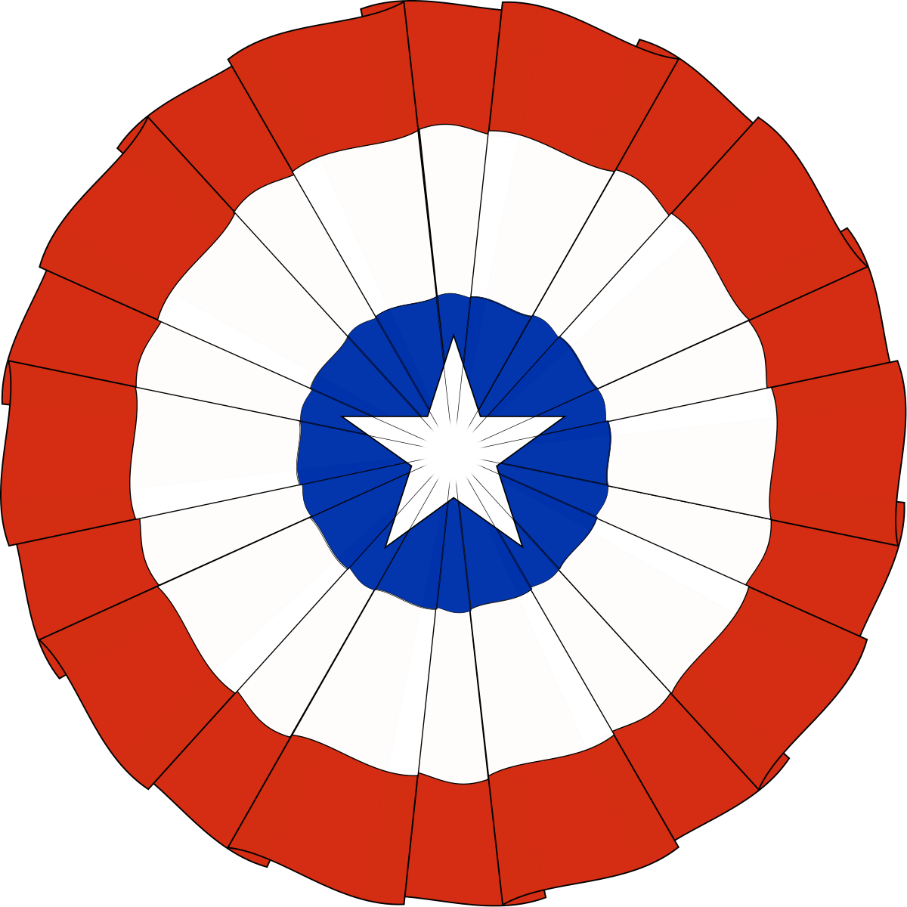 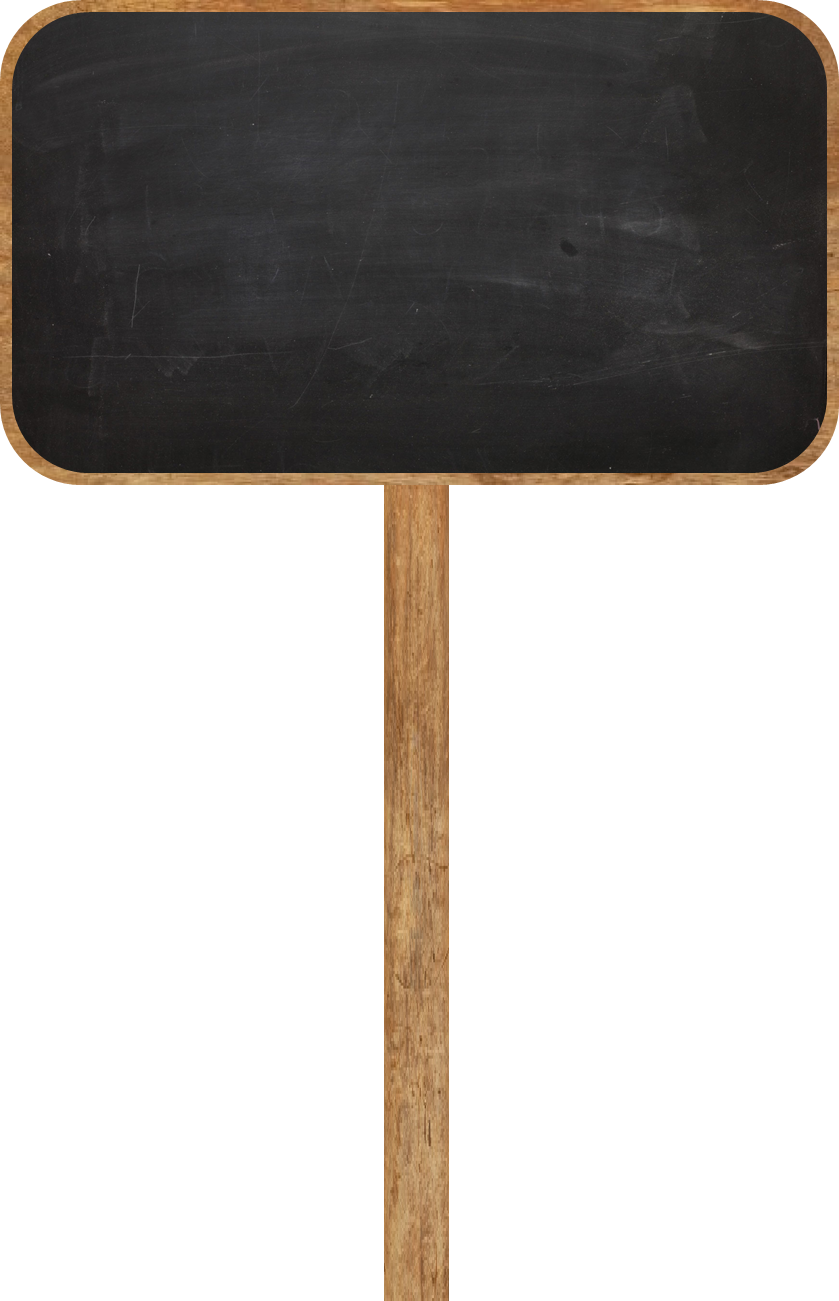 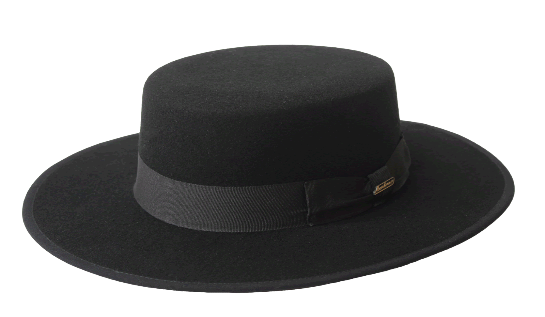 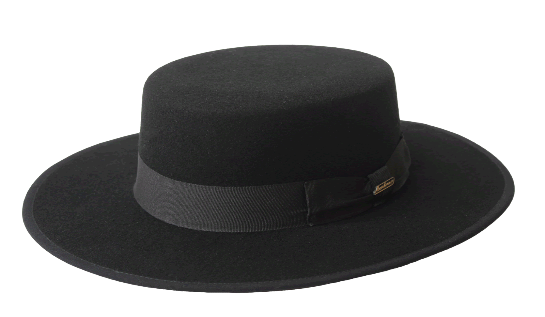 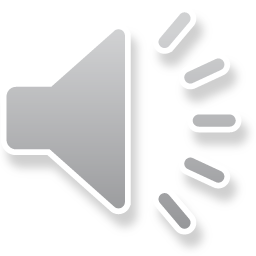 ¡Fonda Virtual!
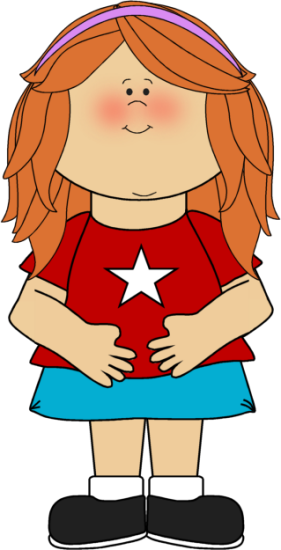 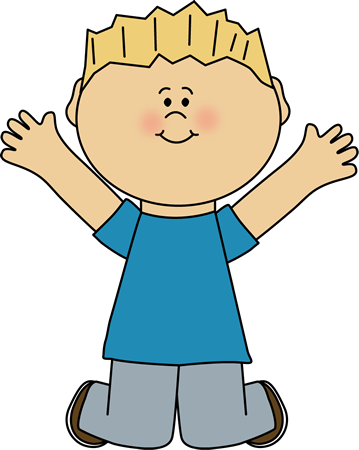 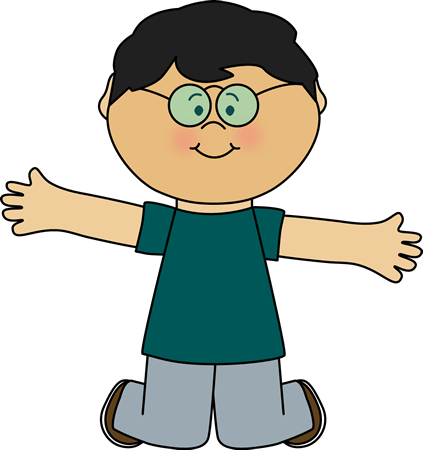 ENTRAR
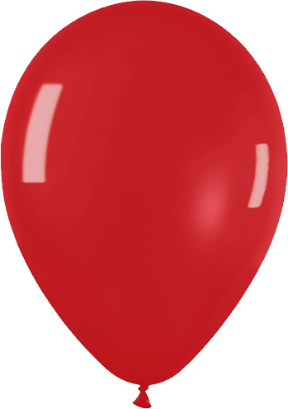 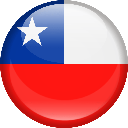 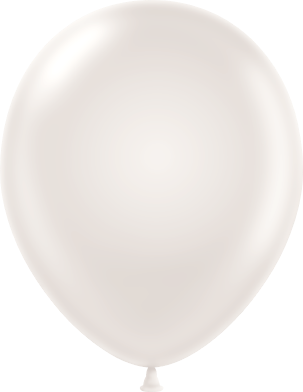 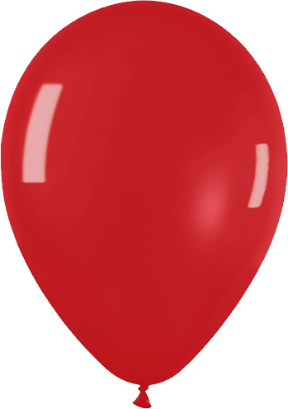 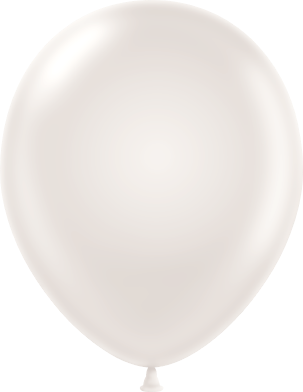 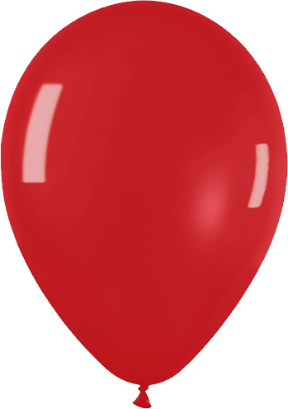 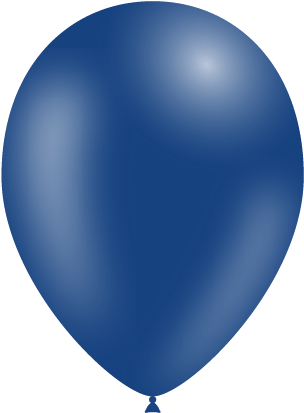 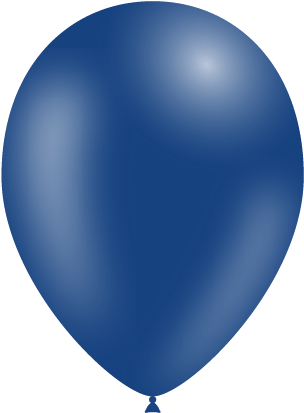 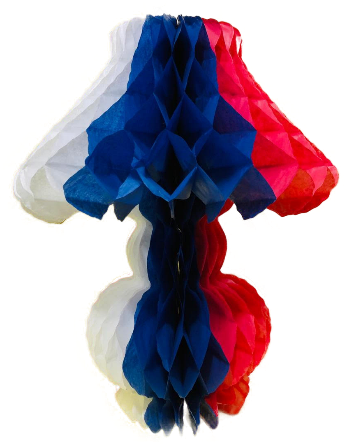 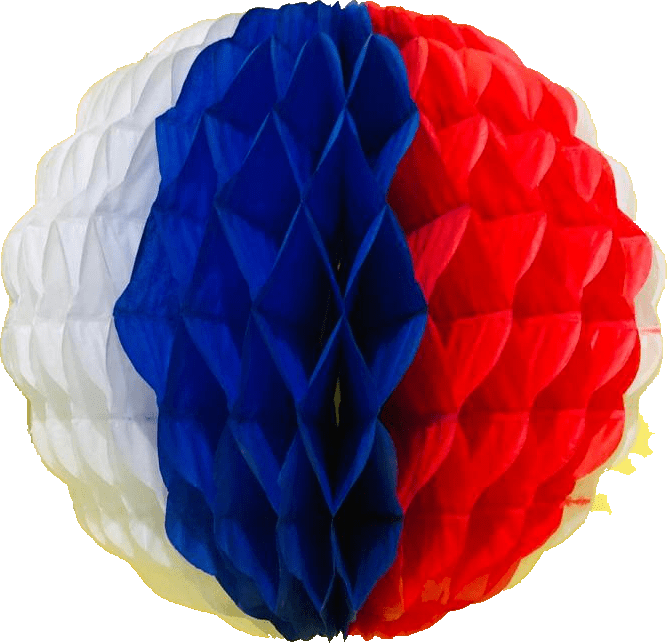 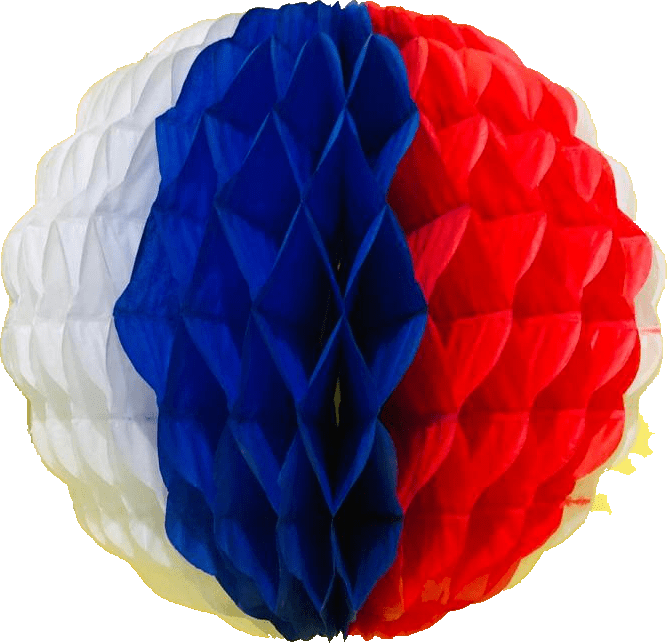 FINALIZAR
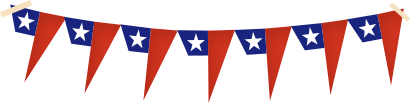 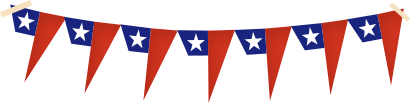 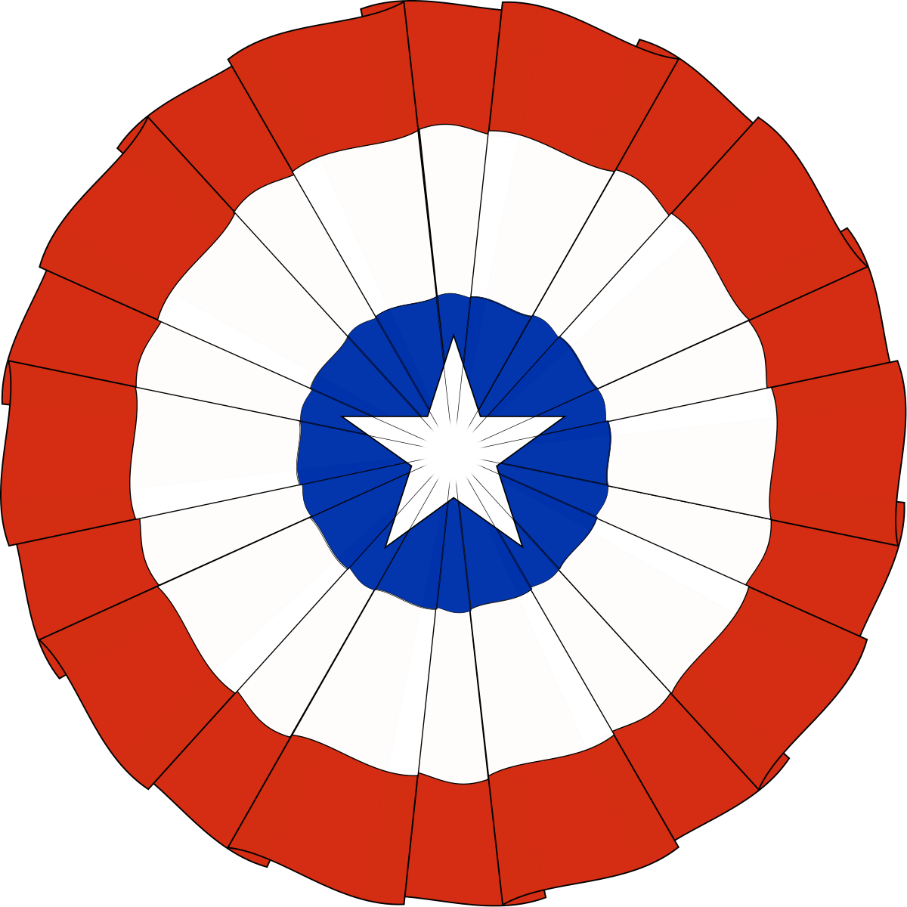 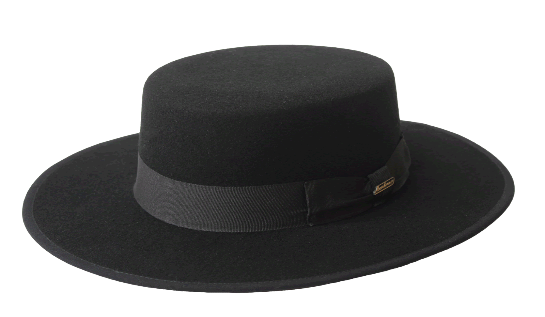 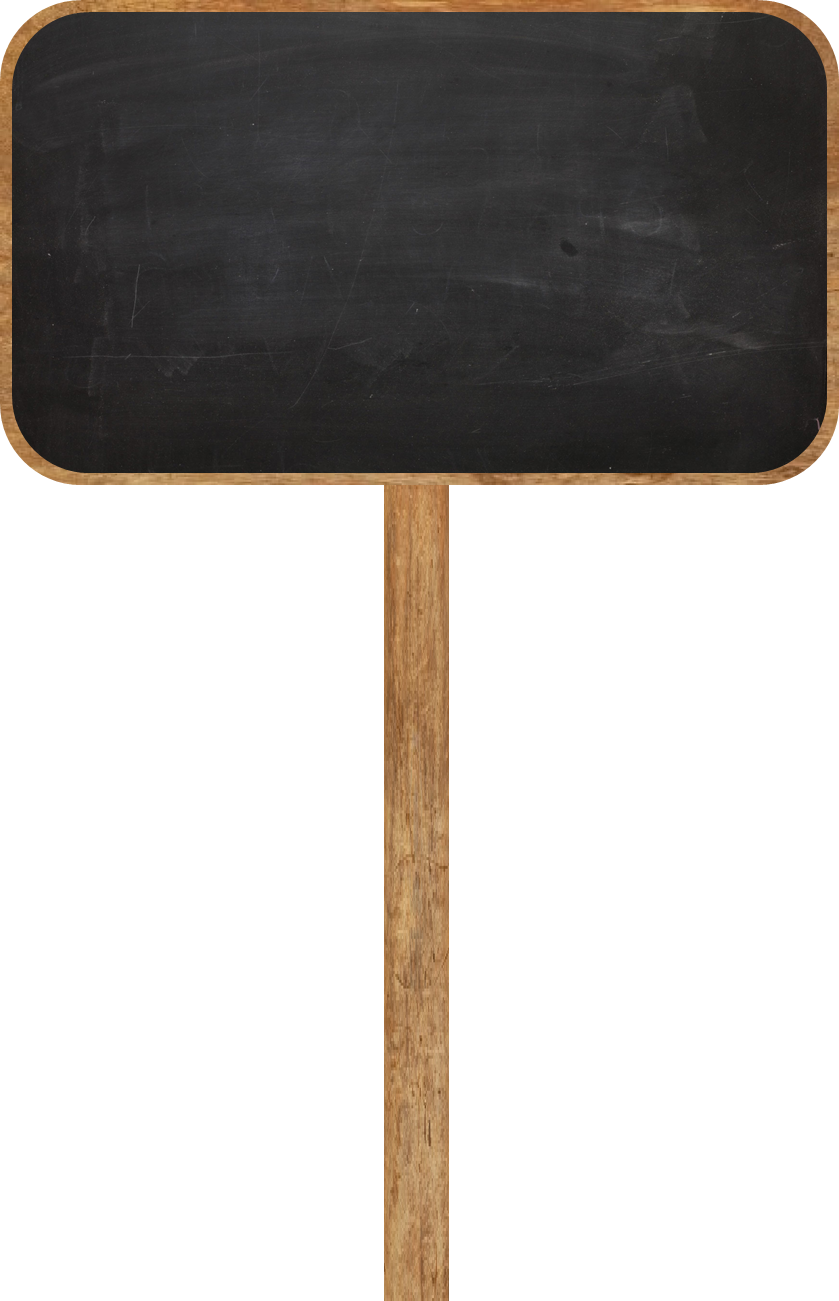 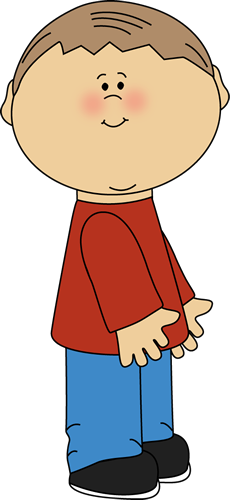 Escoge la diversión
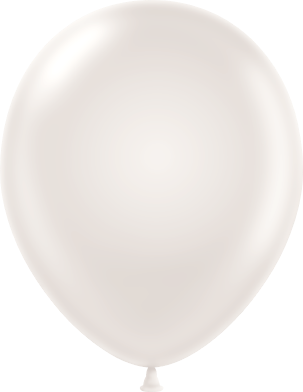 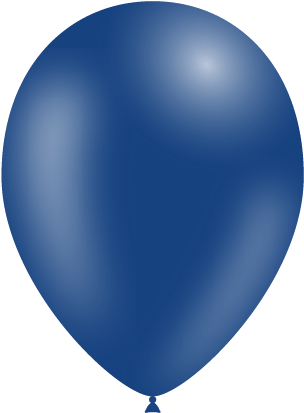 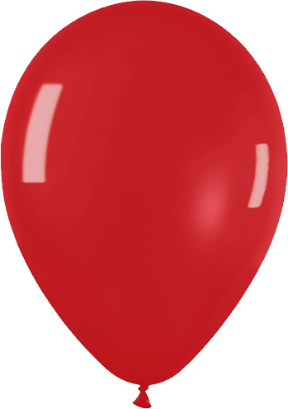 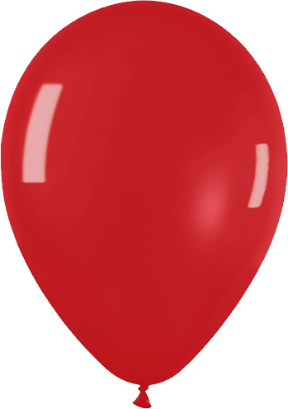 ?
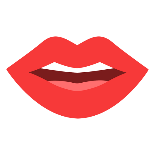 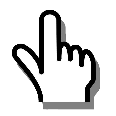 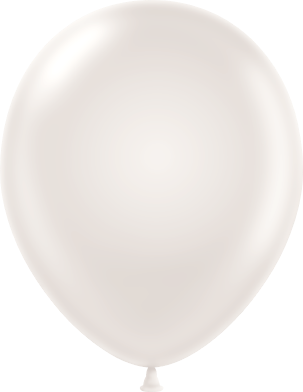 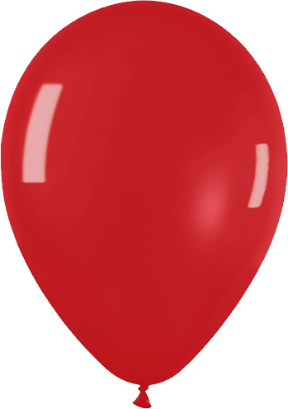 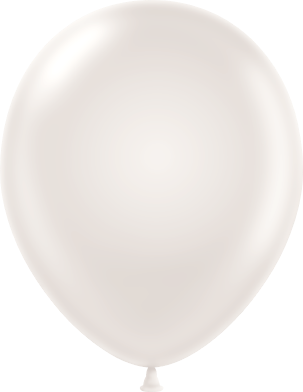 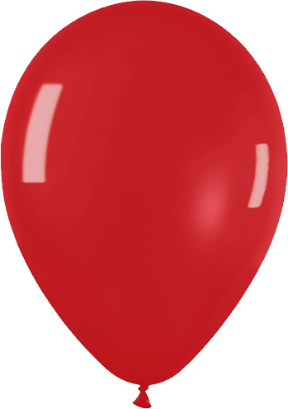 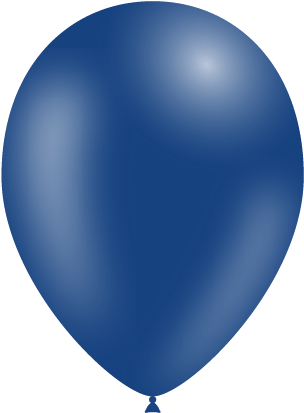 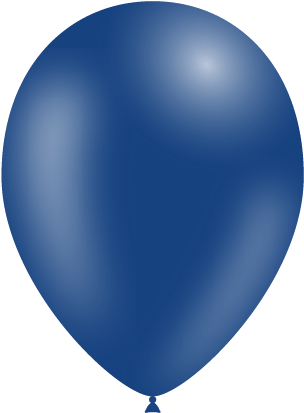 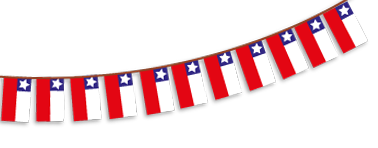 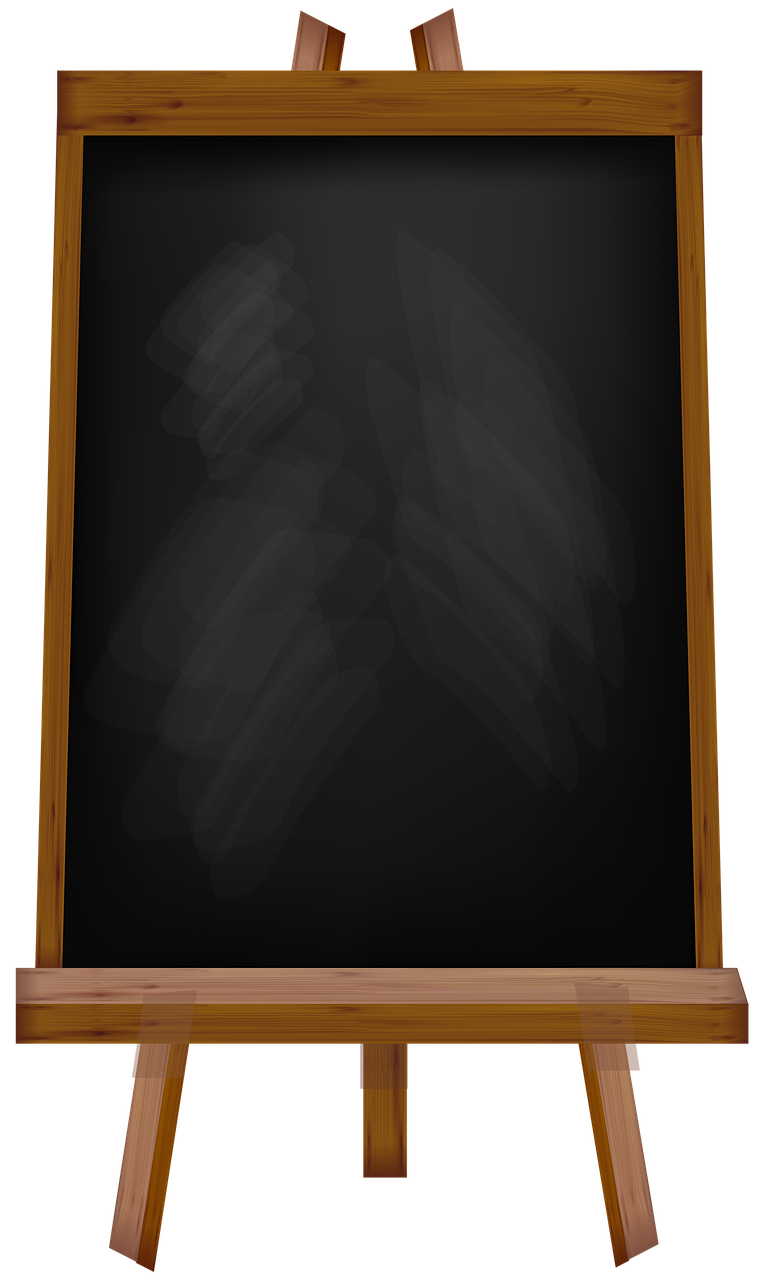 2
1
¡Selecciona una tarjeta y 
responde la ADIVINANZA!
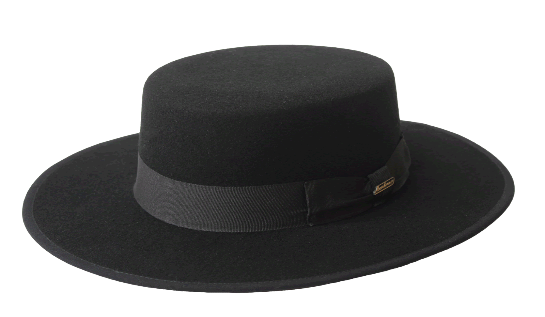 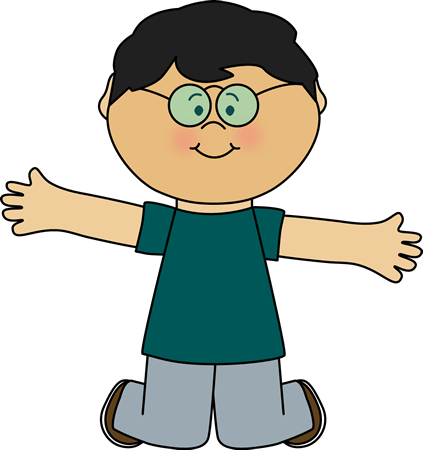 3
4
6
5
VOLVER INICIO
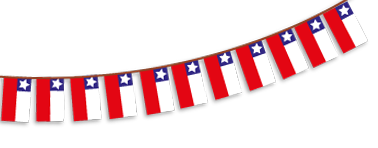 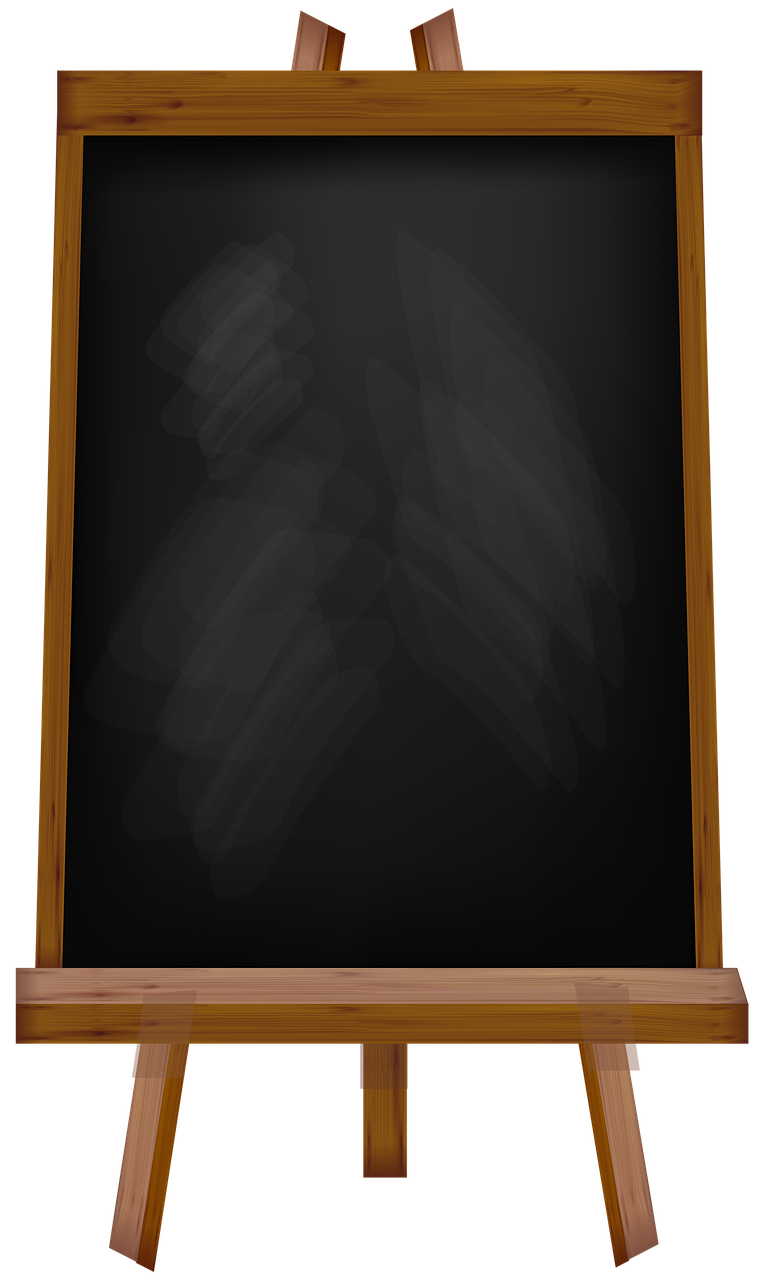 ADIVINANZA N°1
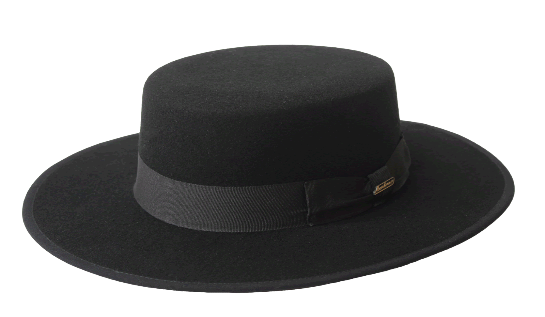 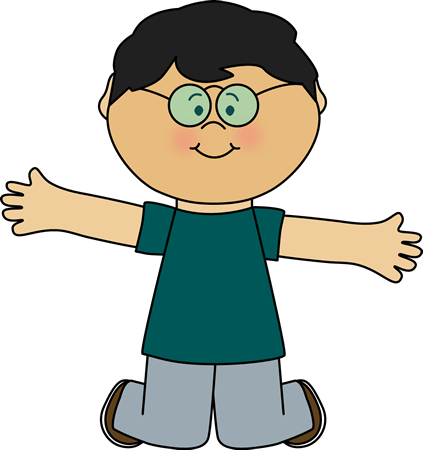 Juego hecho de papel 
que sirve para 
hacerlo volar.
¿Qué es?
RESPUESTA
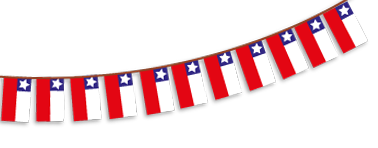 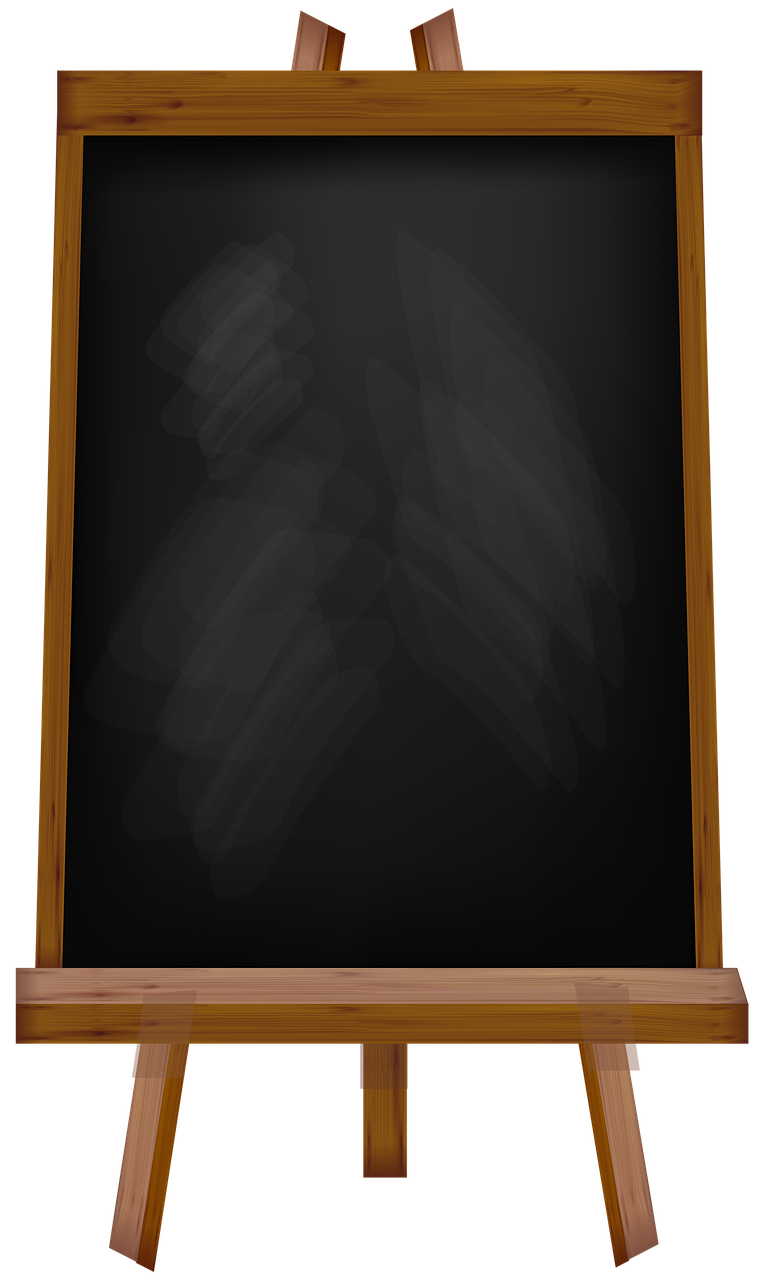 RESPUESTA:
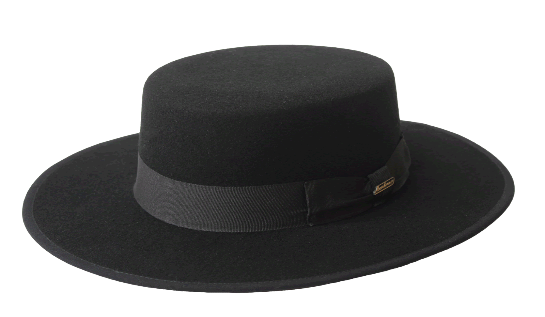 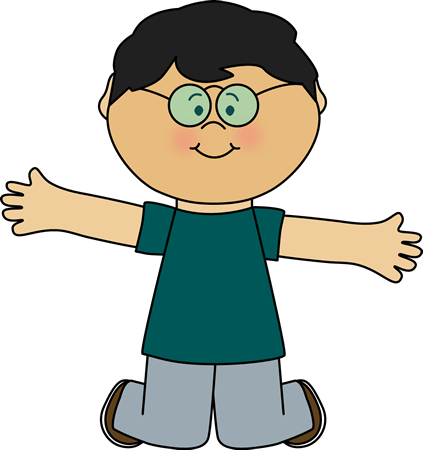 ¡El volantín!
¡Muy bien!
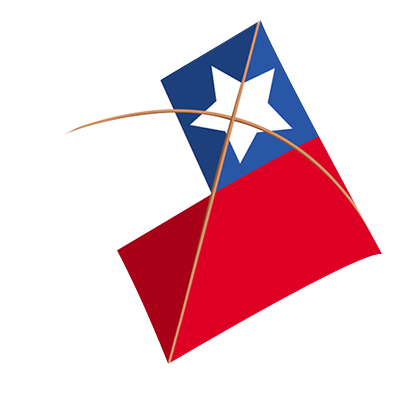 VOLVER
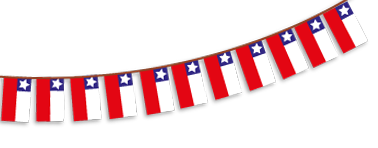 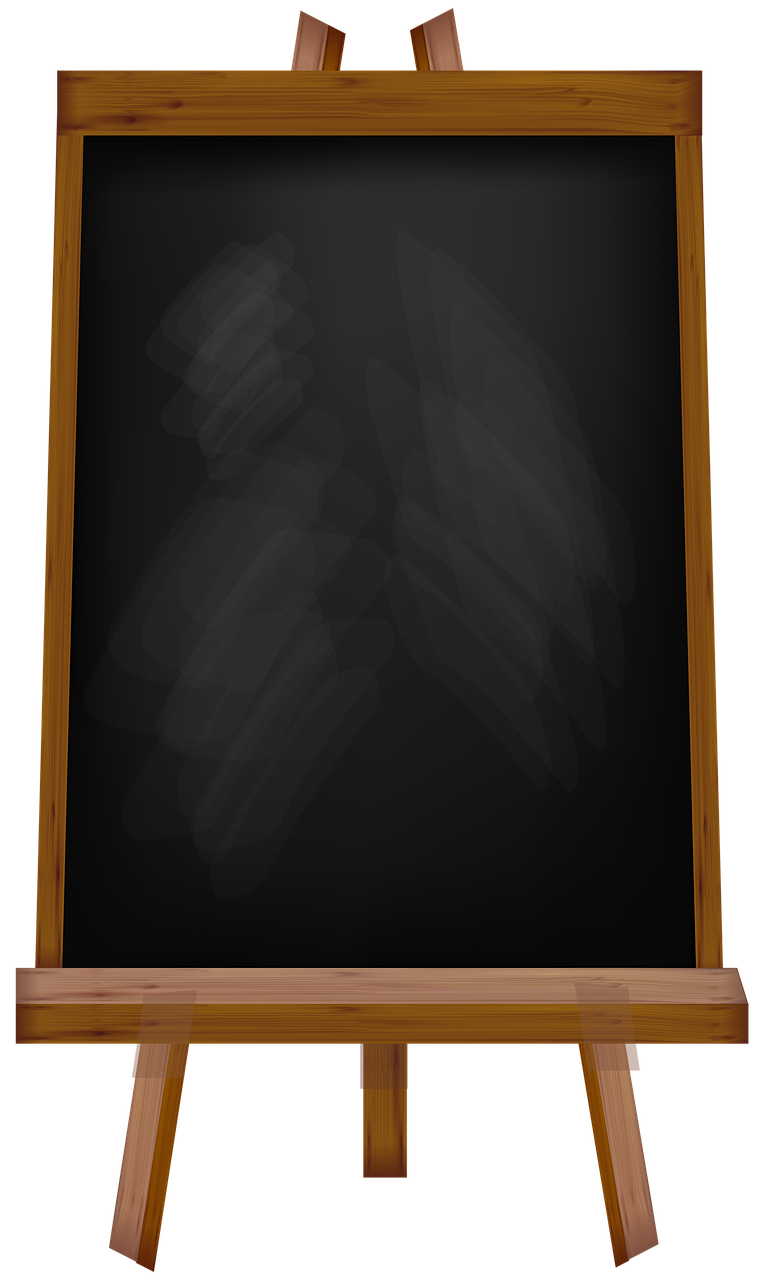 ADIVINANZA N°2
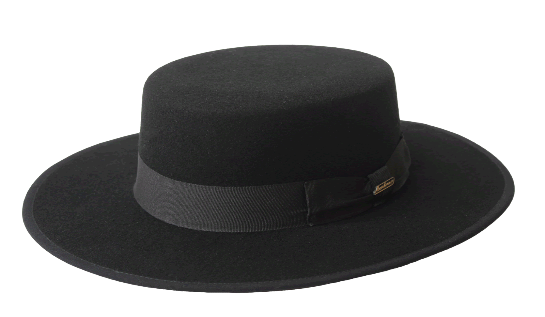 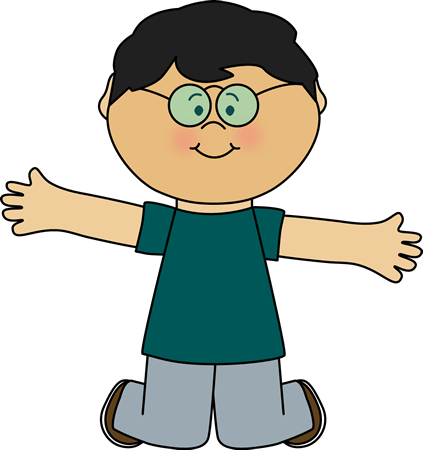 Pedazo de tela
que se usa en la mano
para bailar nuestro
baile nacional.
¿Qué es?
RESPUESTA
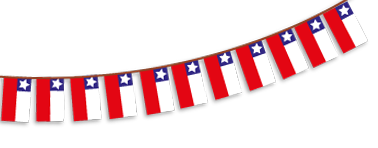 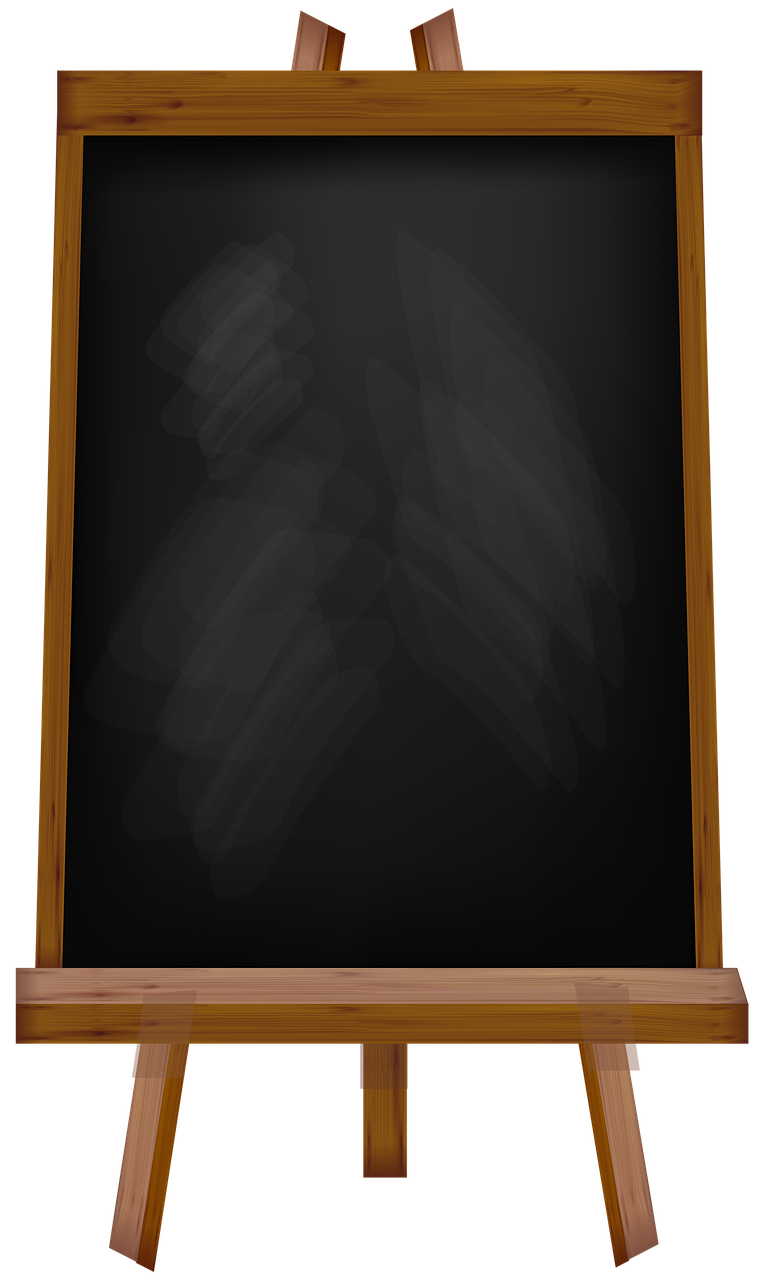 RESPUESTA:
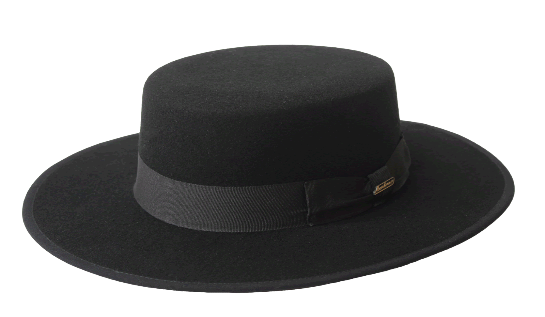 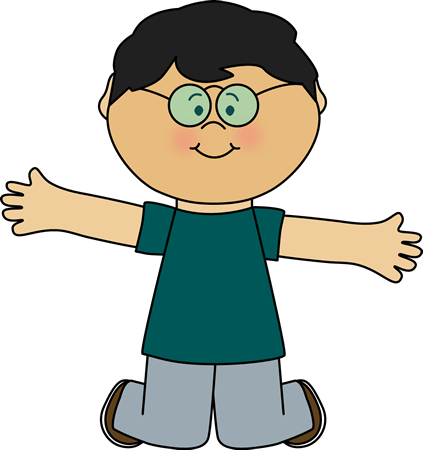 ¡El pañuelo!
¡Muy bien!
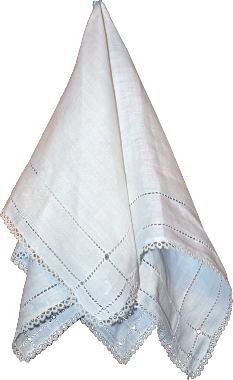 VOLVER
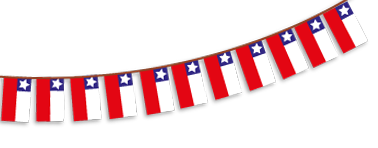 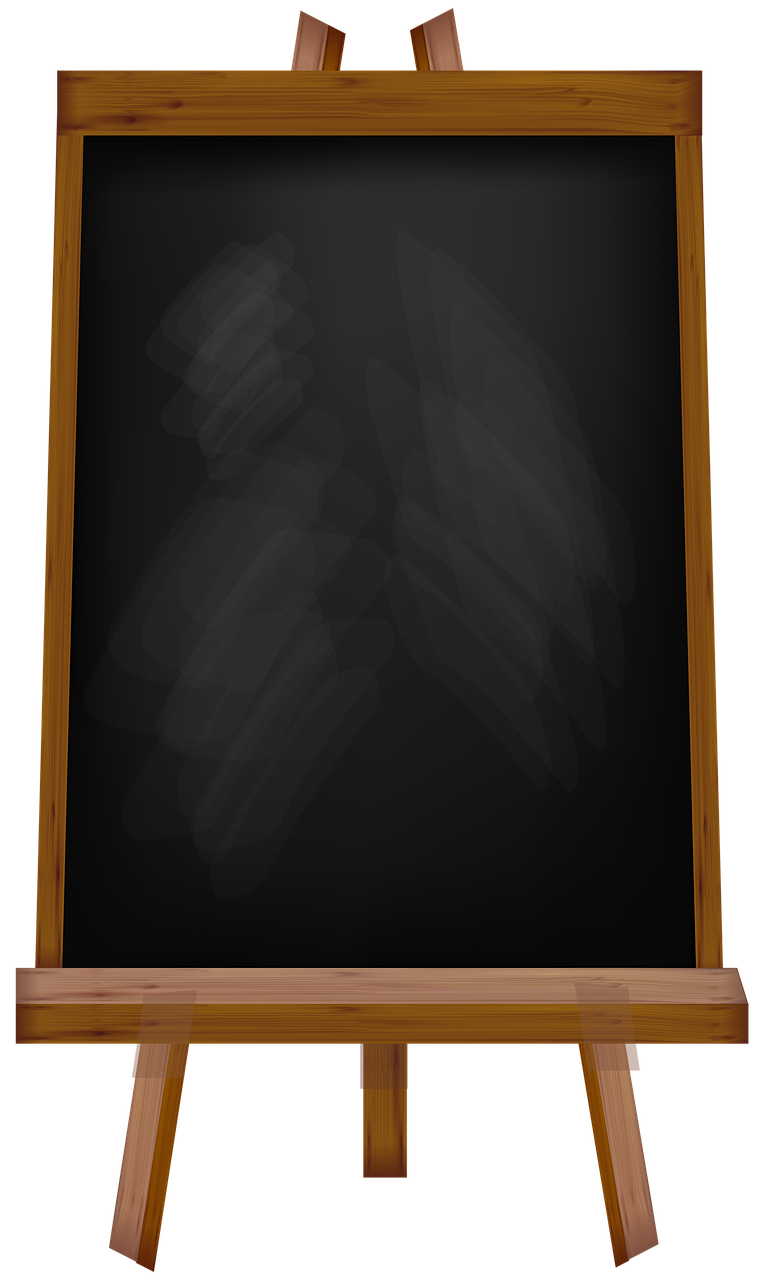 ADIVINANZA N°3
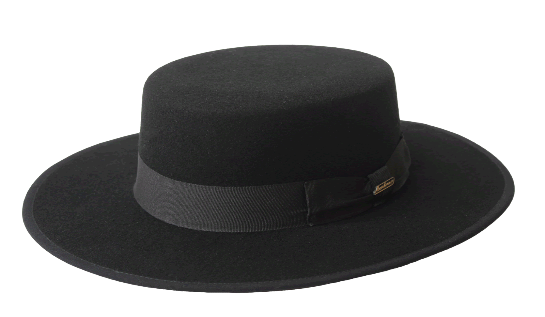 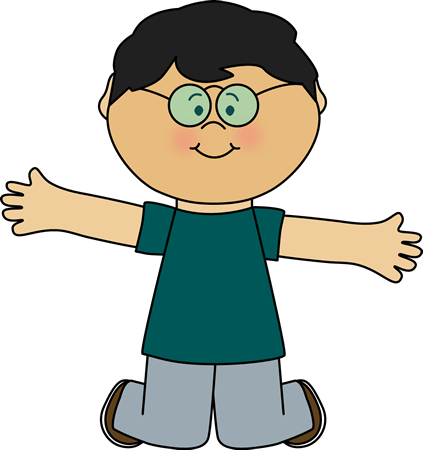 En las fiestas patrias
les gusta comer…
Puede ser de carne
o de queso también
¿Qué es?
RESPUESTA
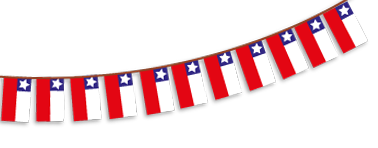 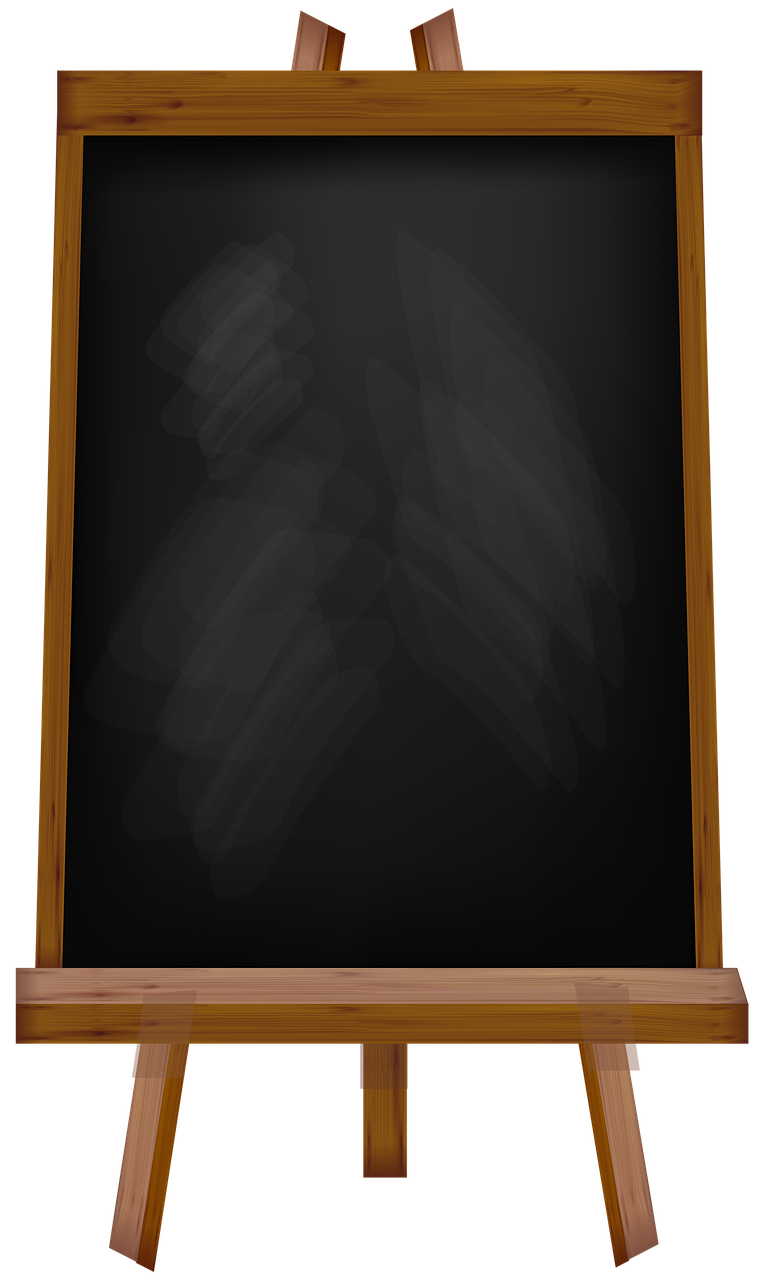 RESPUESTA:
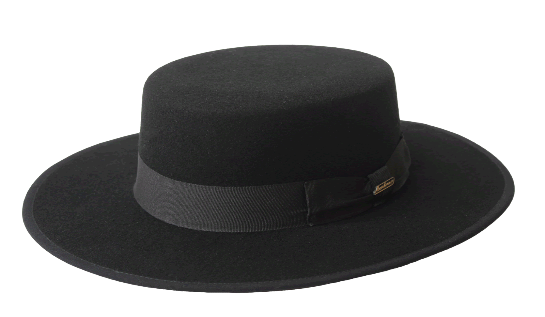 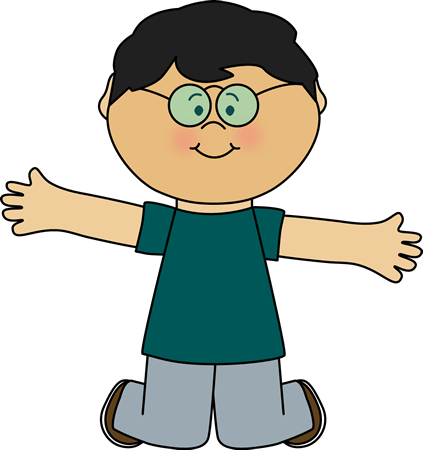 ¡La empanada!
¡Muy bien!
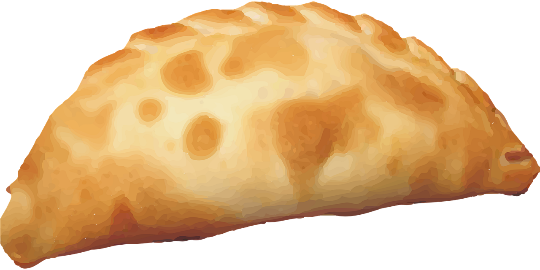 VOLVER
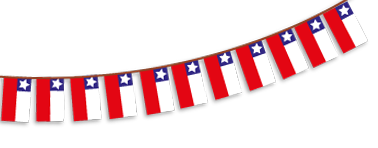 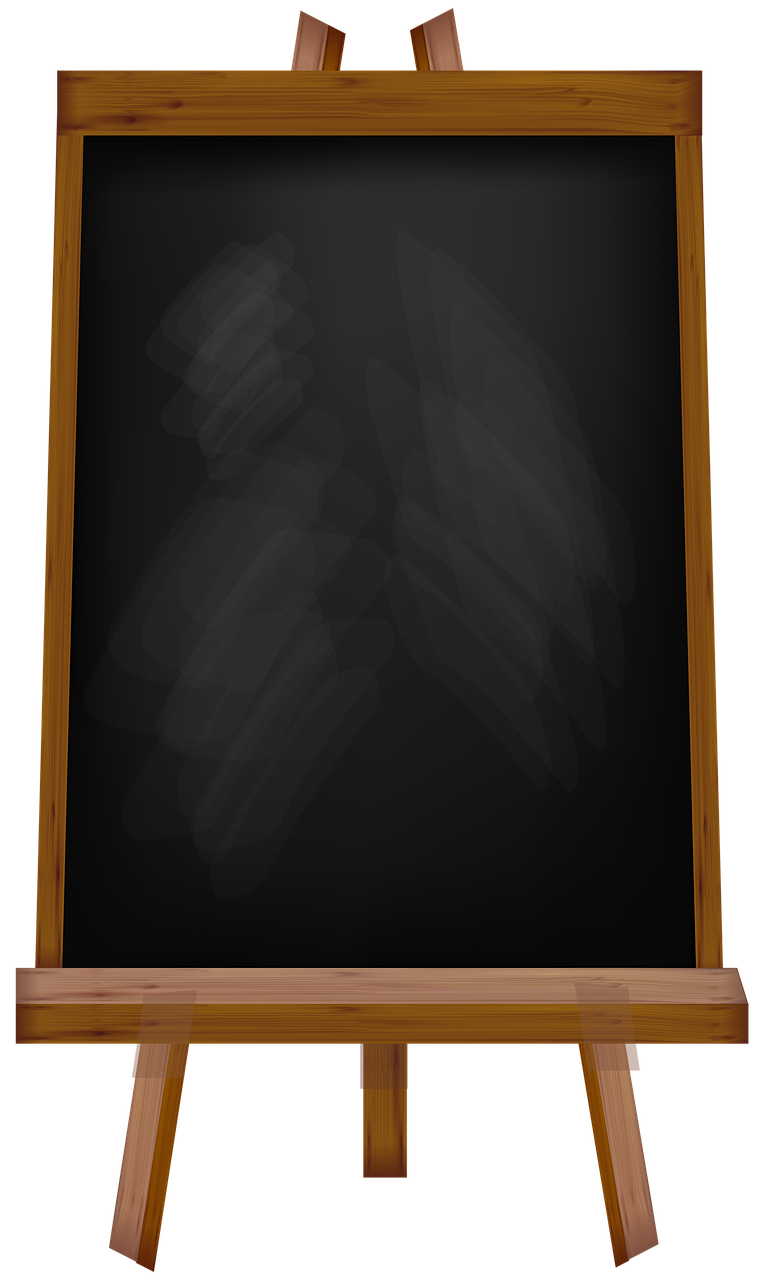 ADIVINANZA N°4
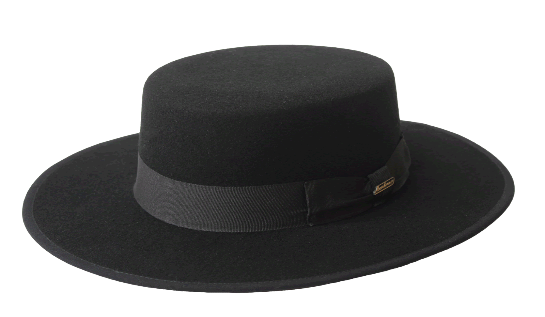 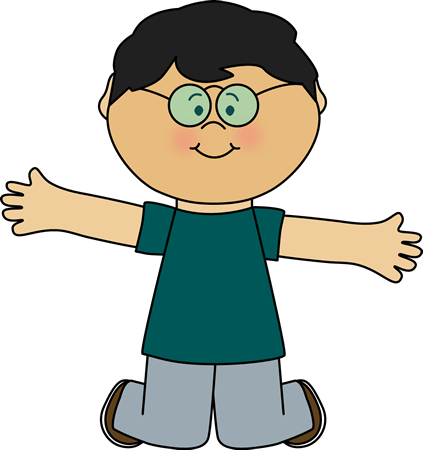 Juego en donde se utiliza
una bolsa de tela
de costal de harina
¿Cómo se llama el juego?
RESPUESTA
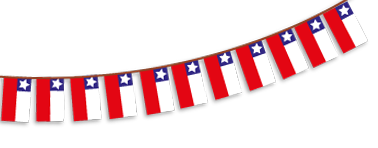 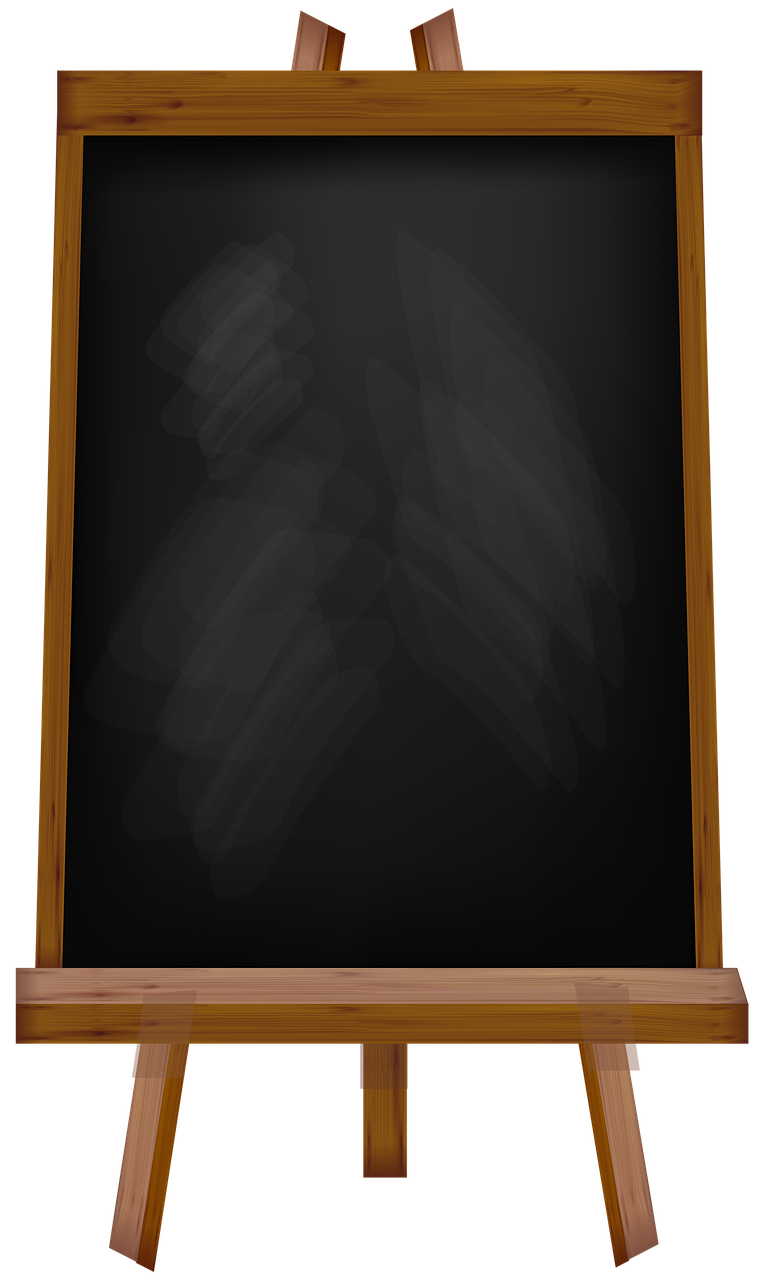 RESPUESTA:
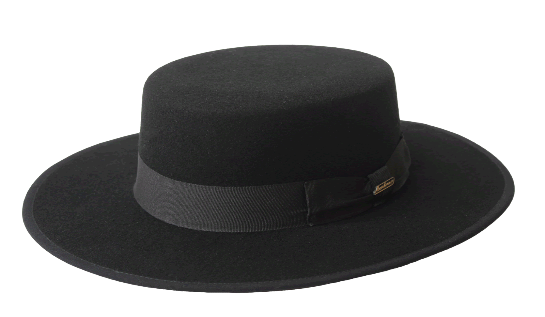 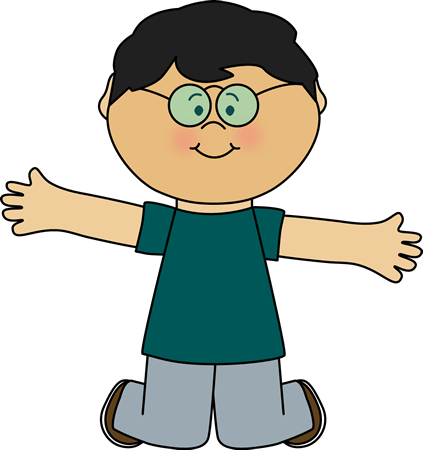 ¡Carrera en saco!
¡Muy bien!
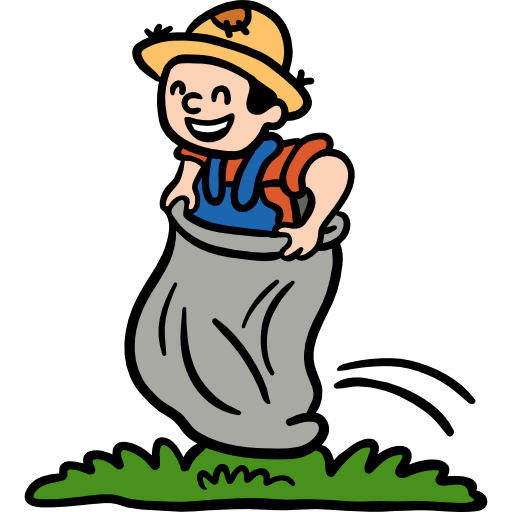 VOLVER
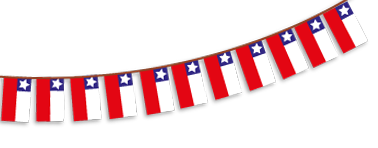 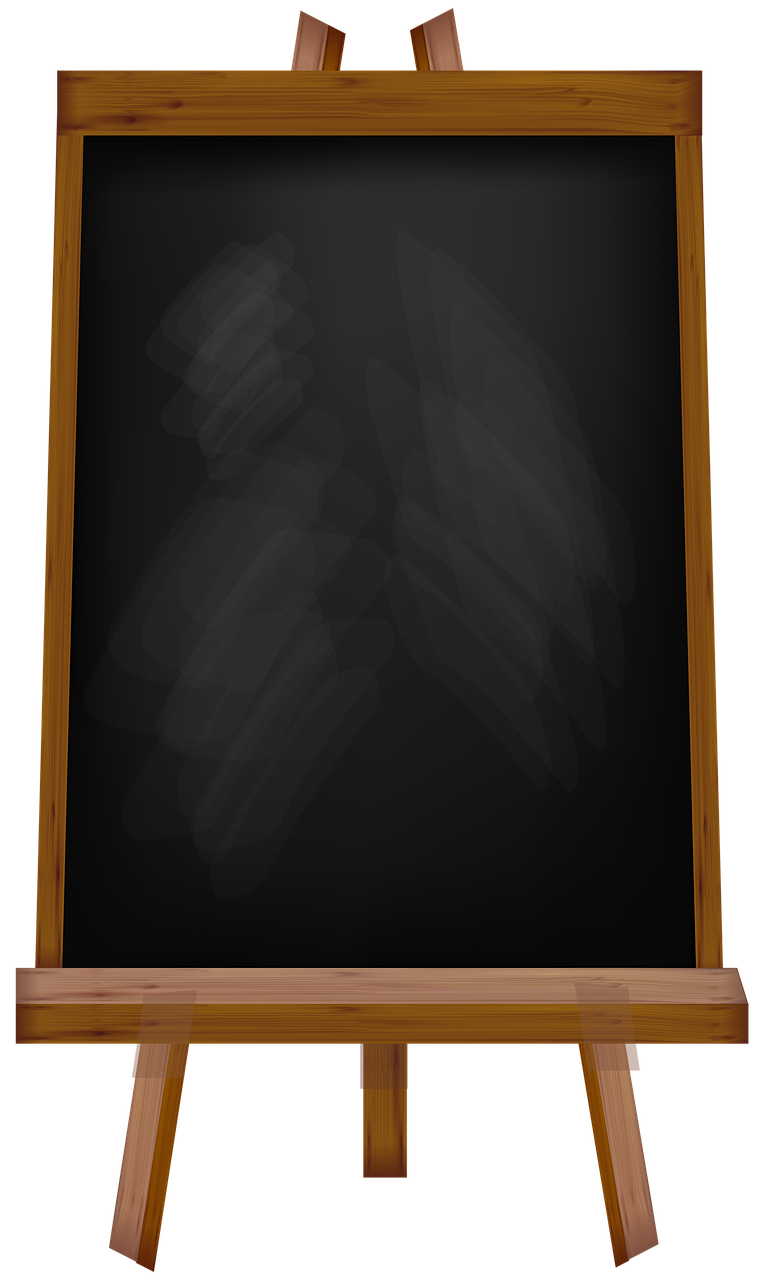 ADIVINANZA N°5
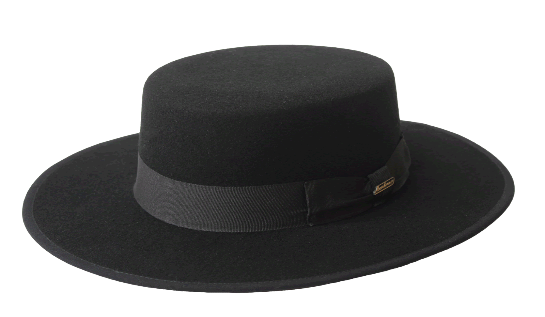 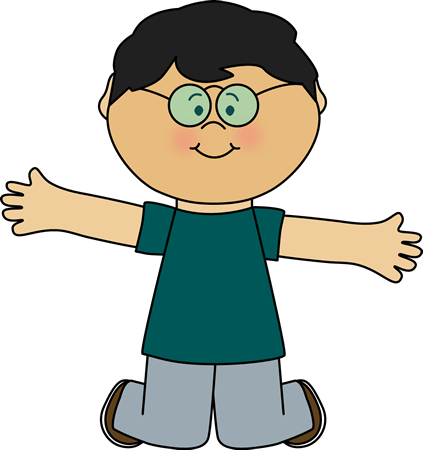 Tengo 3 colores
y también una estrella
y al viento flameo
en primavera.
¿Quién soy?
RESPUESTA
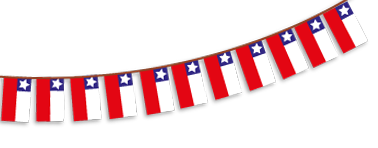 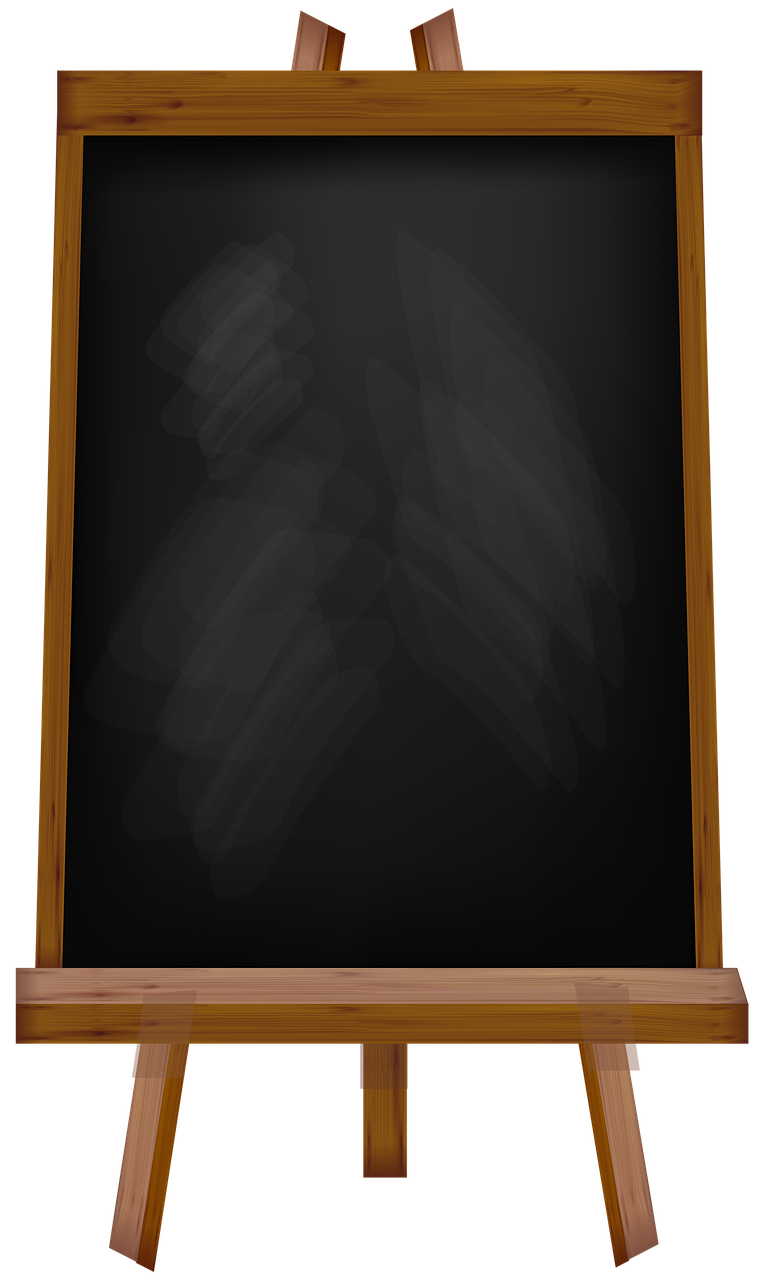 RESPUESTA:
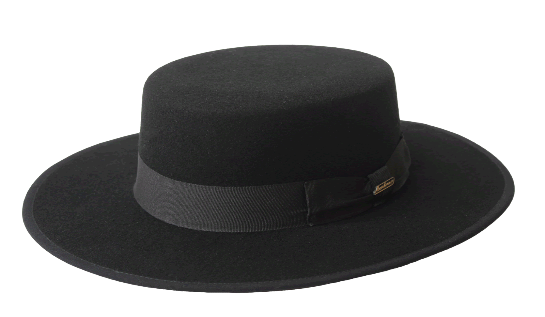 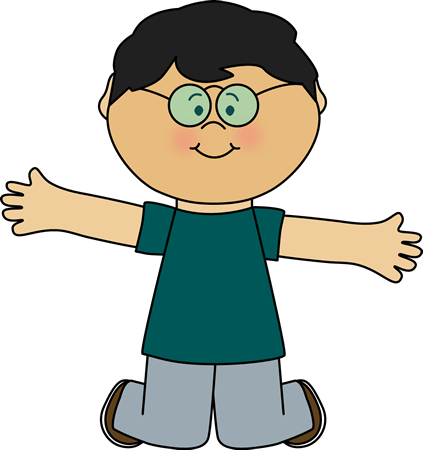 La bandera chilena
¡Muy bien!
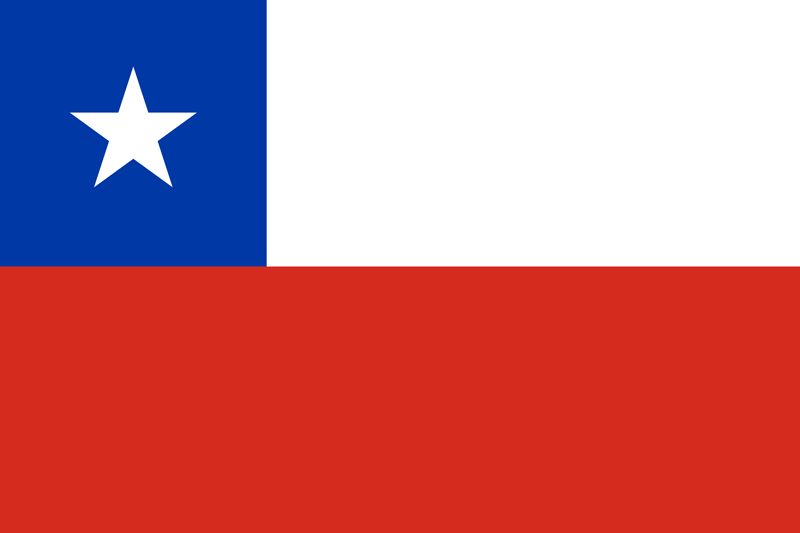 VOLVER
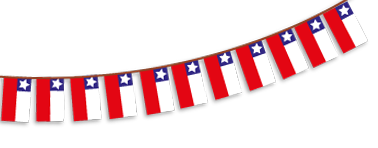 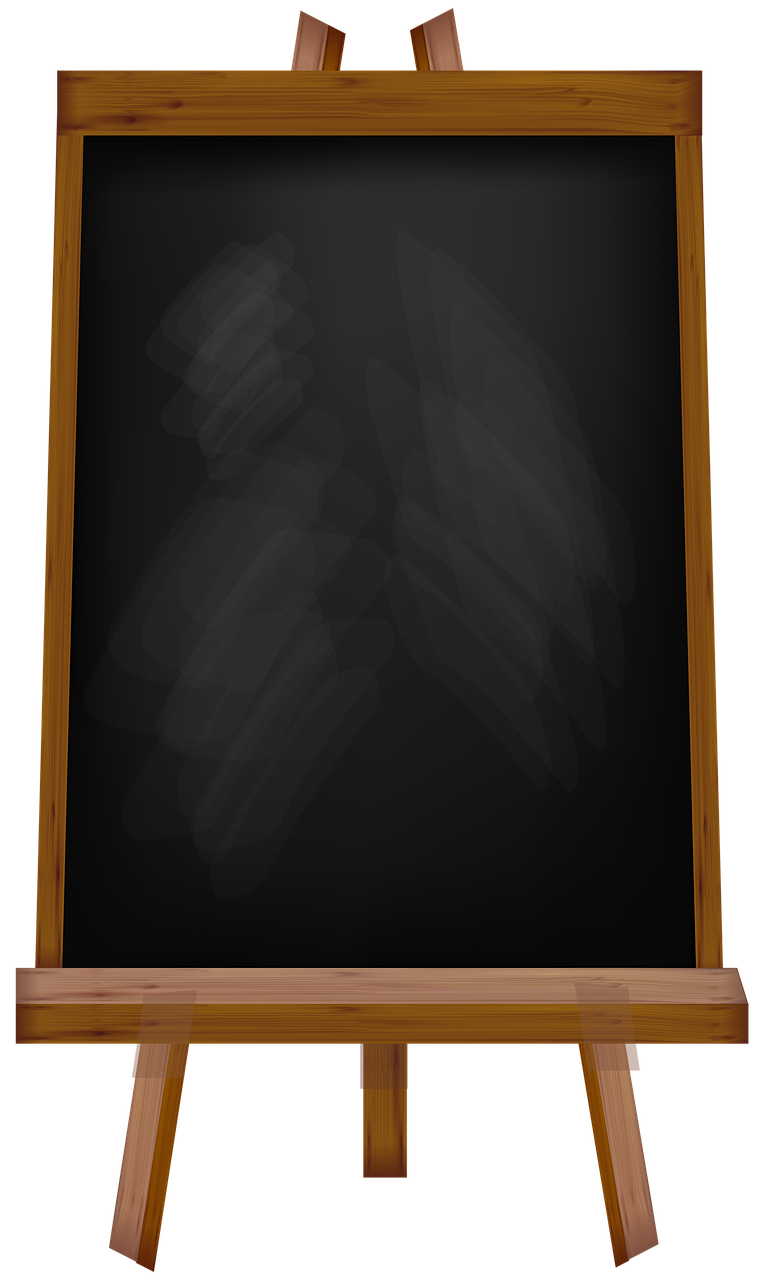 ADIVINANZA N°6
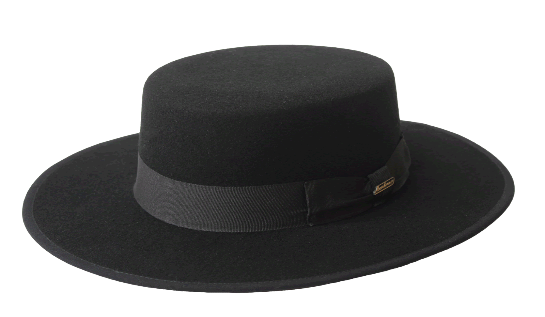 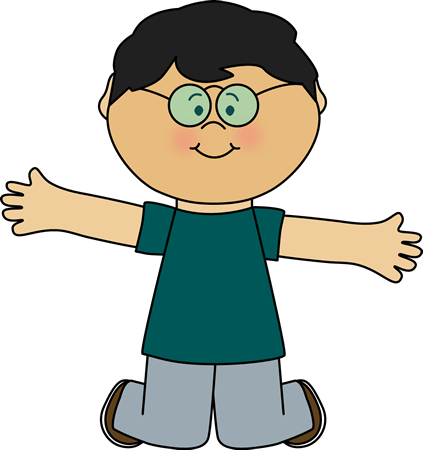 Necesitas una pareja
para bailar
y conmigo zapateas
hasta el final.
¿Qué baile soy?
RESPUESTA
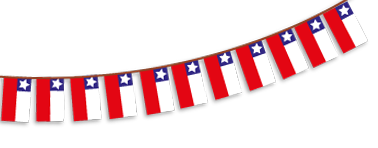 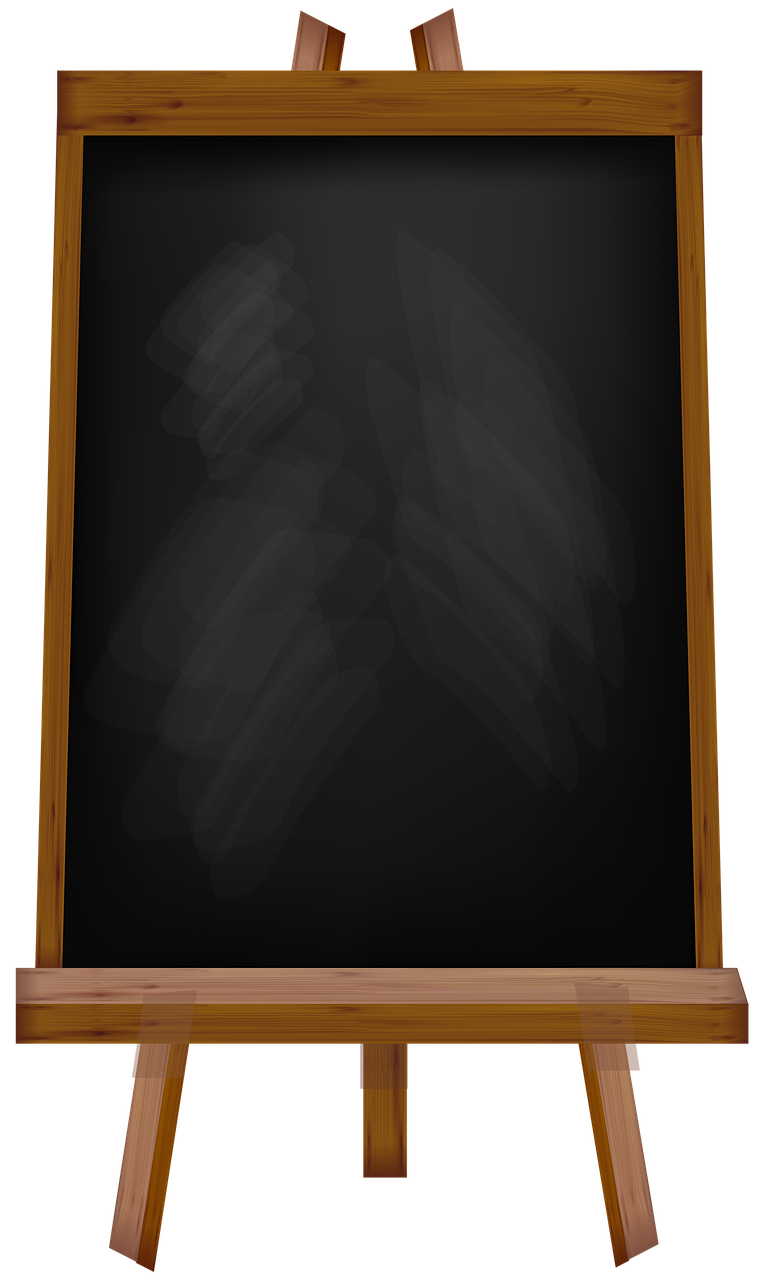 RESPUESTA:
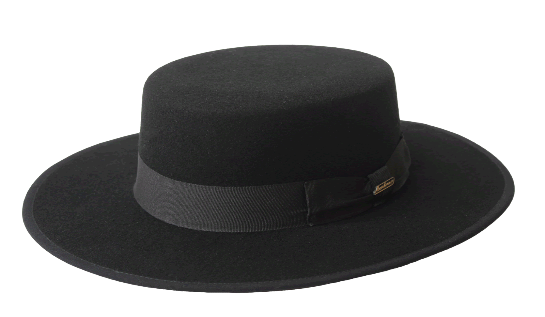 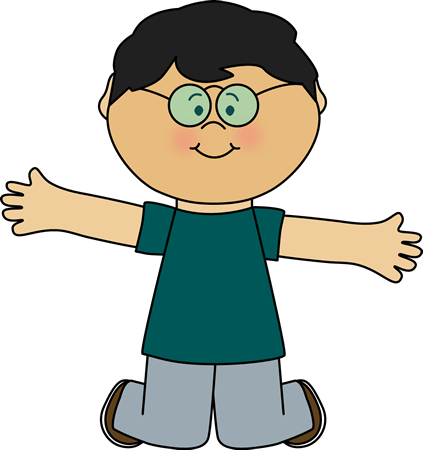 ¡La cueca!
¡Muy bien!
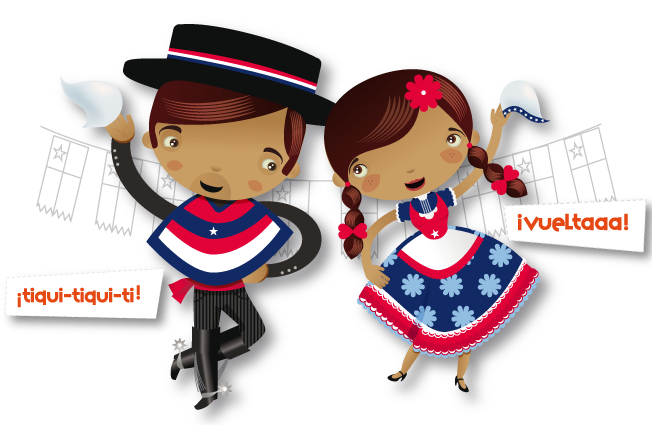 VOLVER
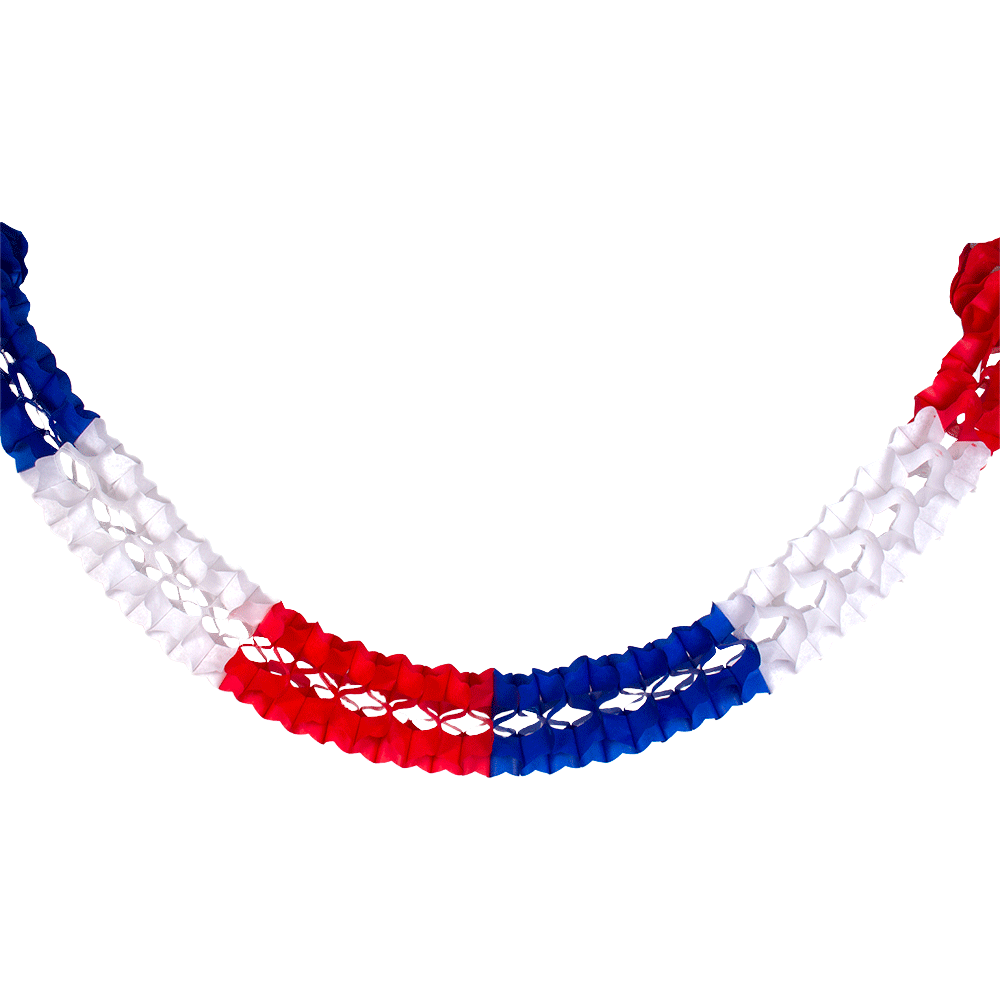 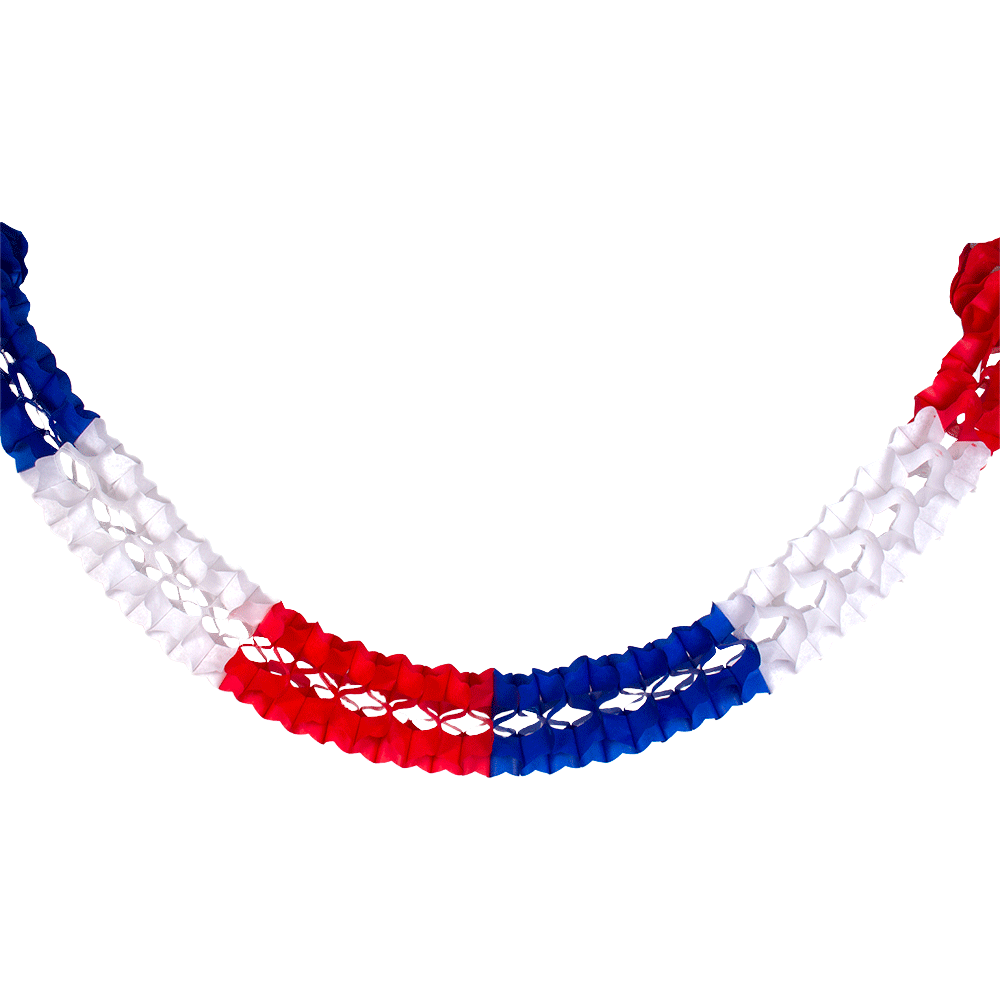 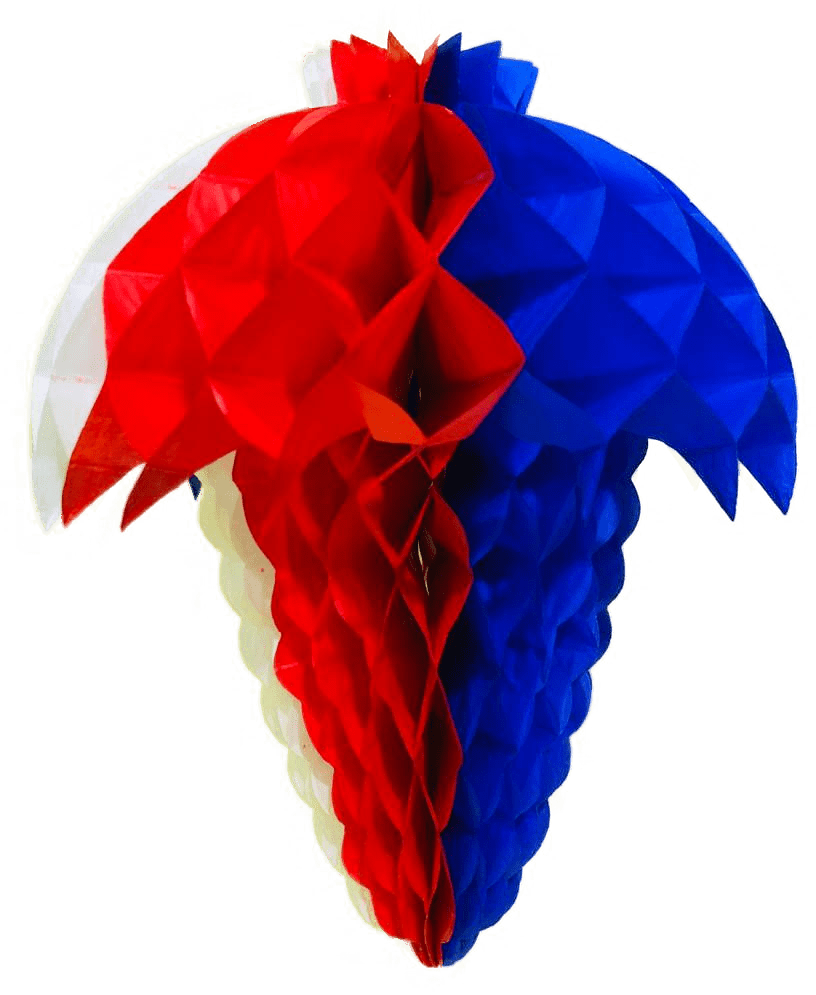 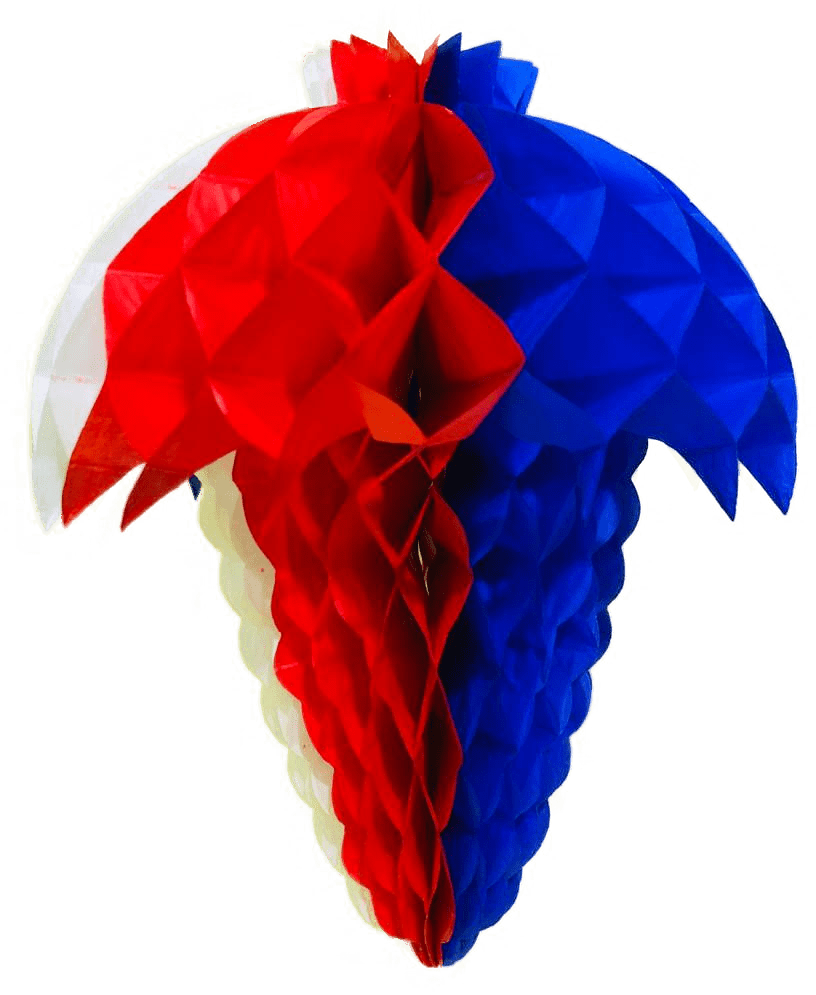 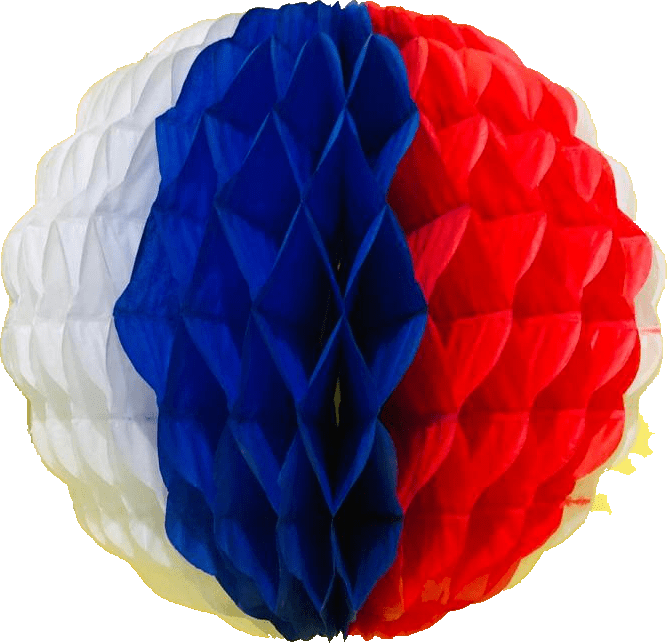 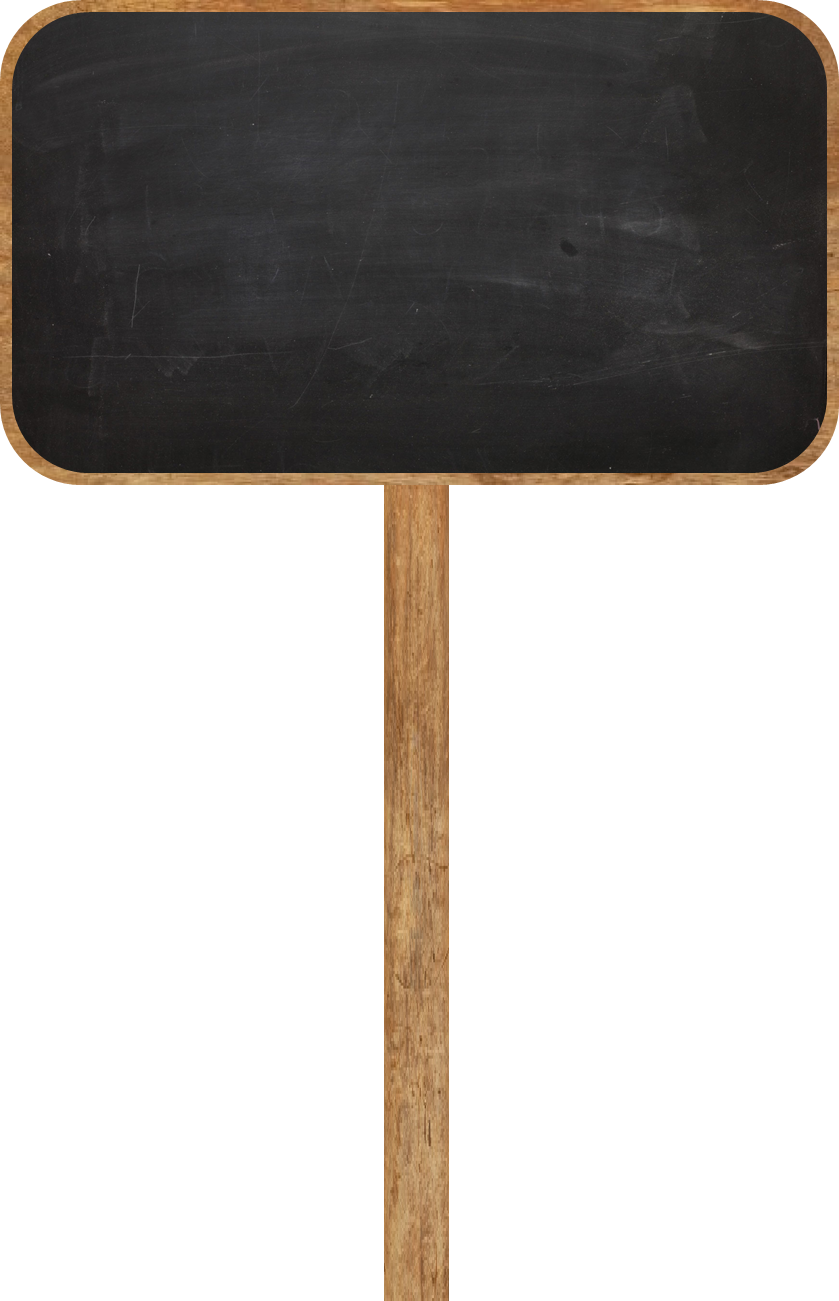 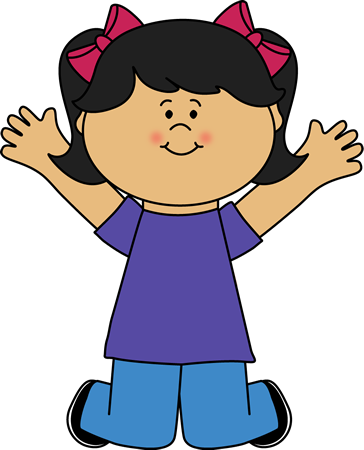 Descubre al alimento de fiestas
 patrias escondido
?
?
?
?
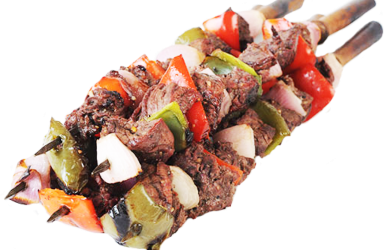 ?
?
?
?
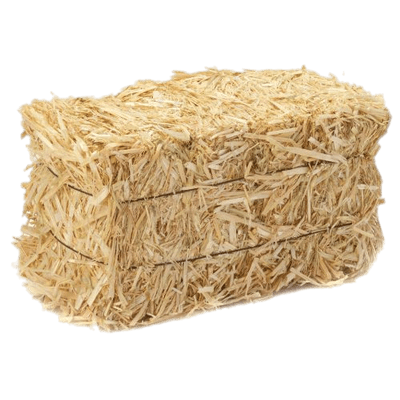 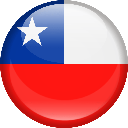 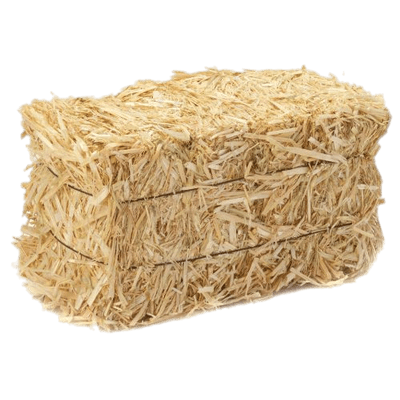 SIGUIENTE
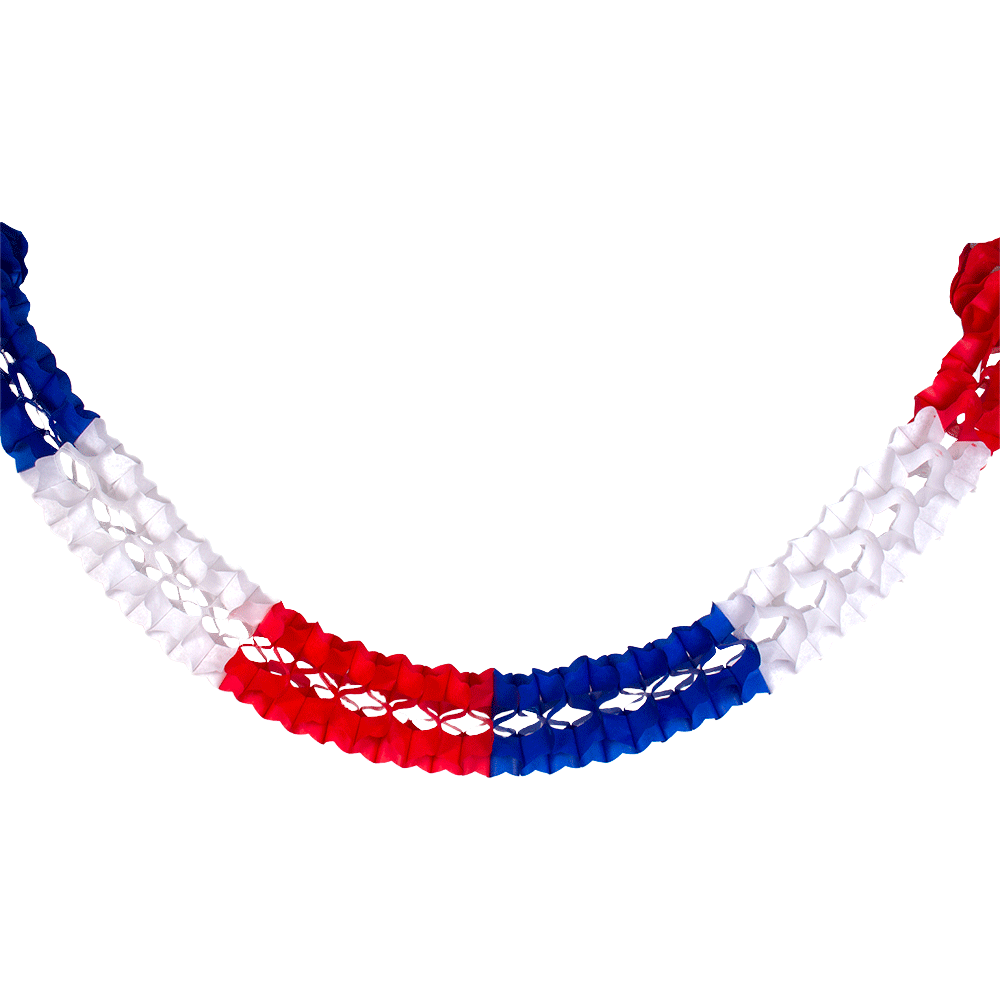 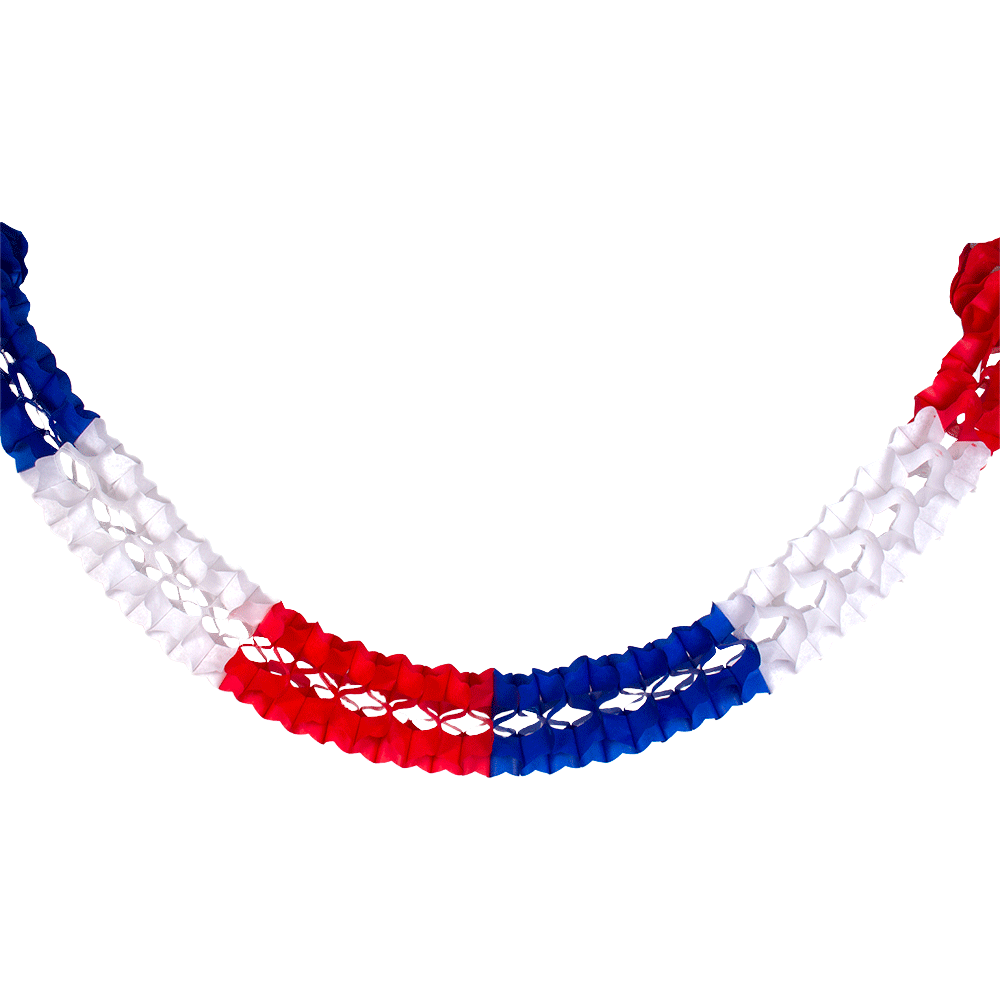 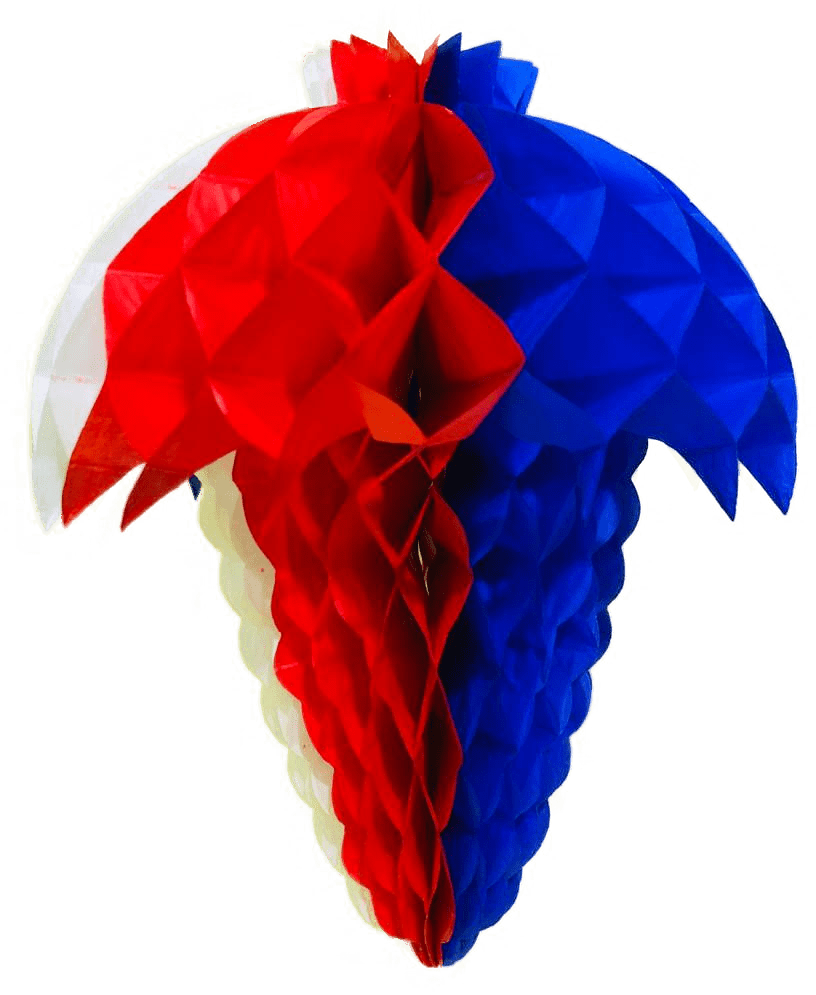 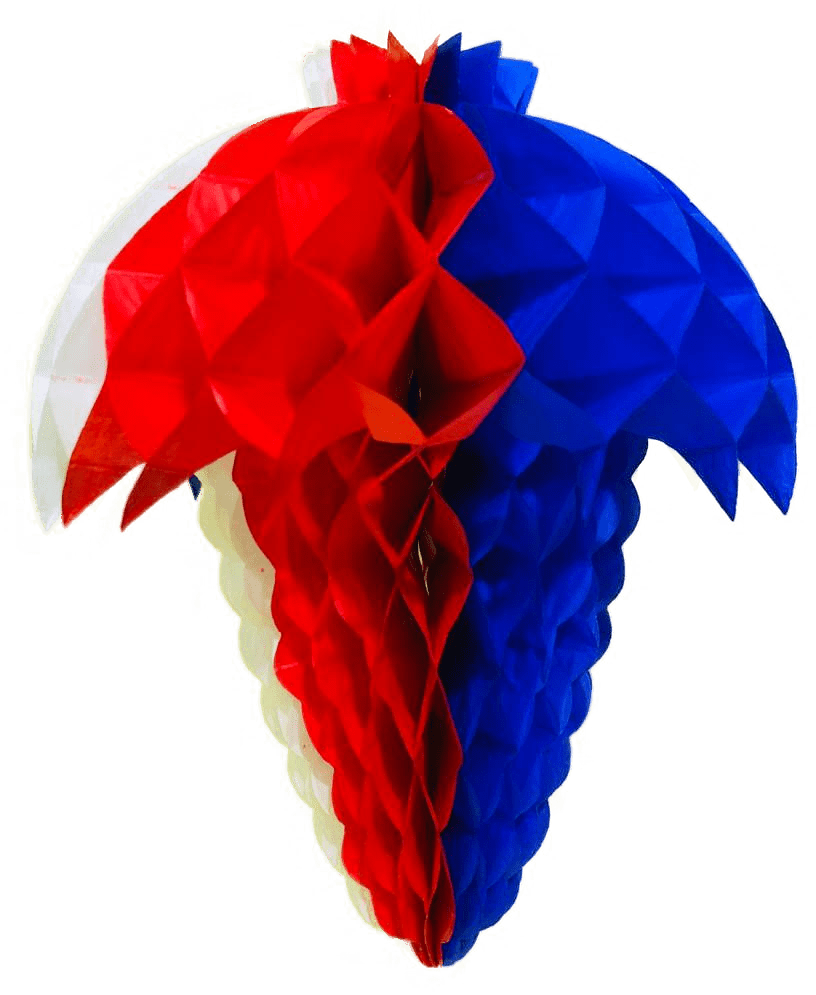 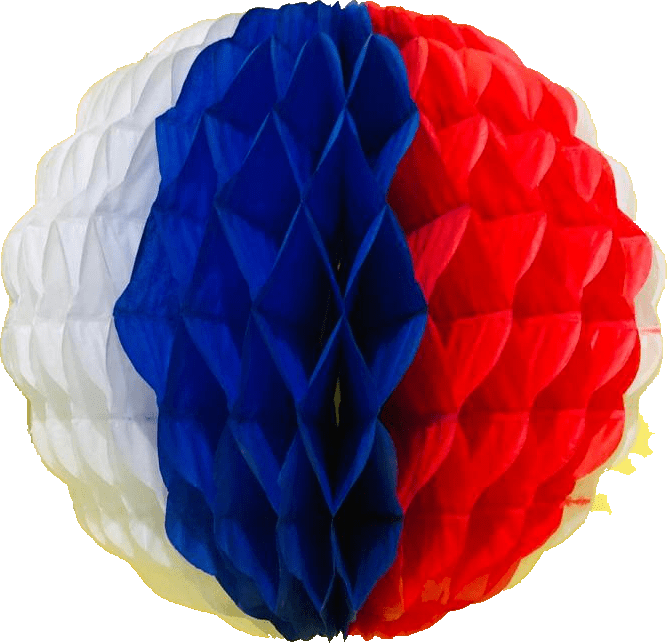 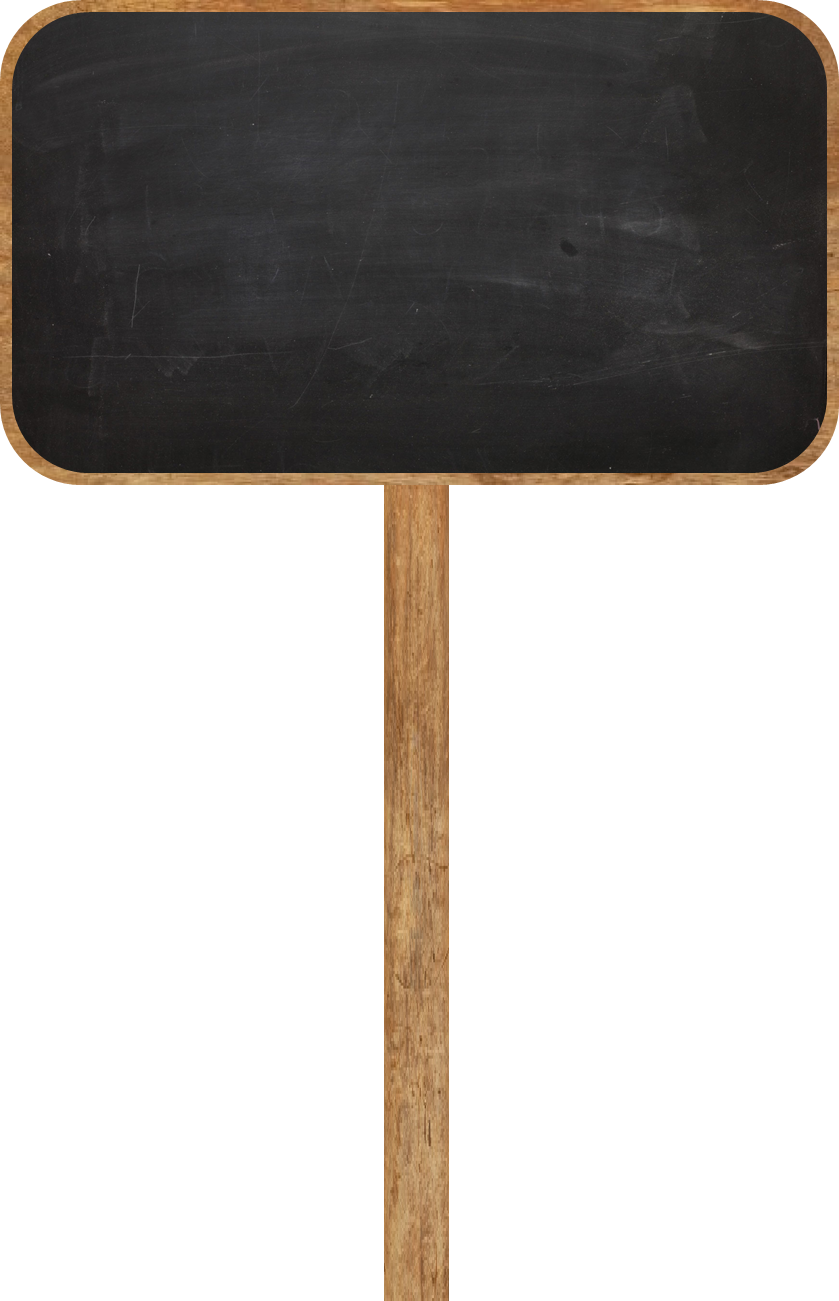 ¡Anticuchos! ¡Muy bien!
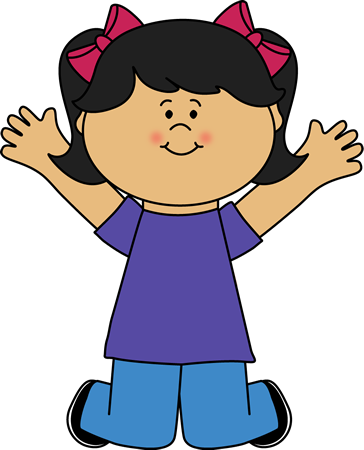 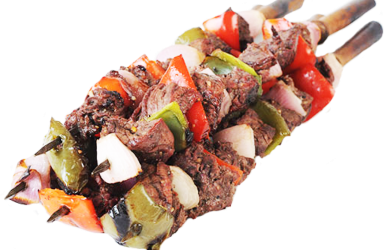 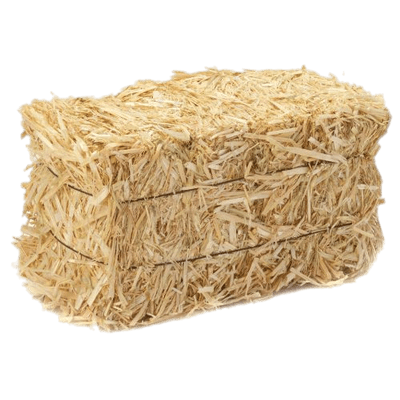 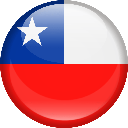 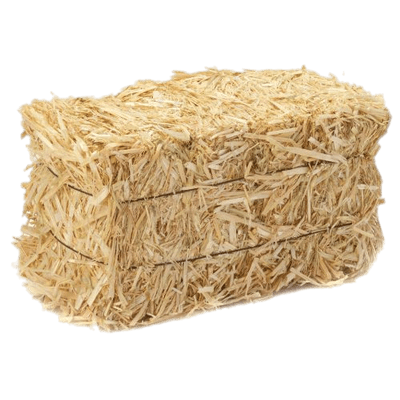 SIGUIENTE
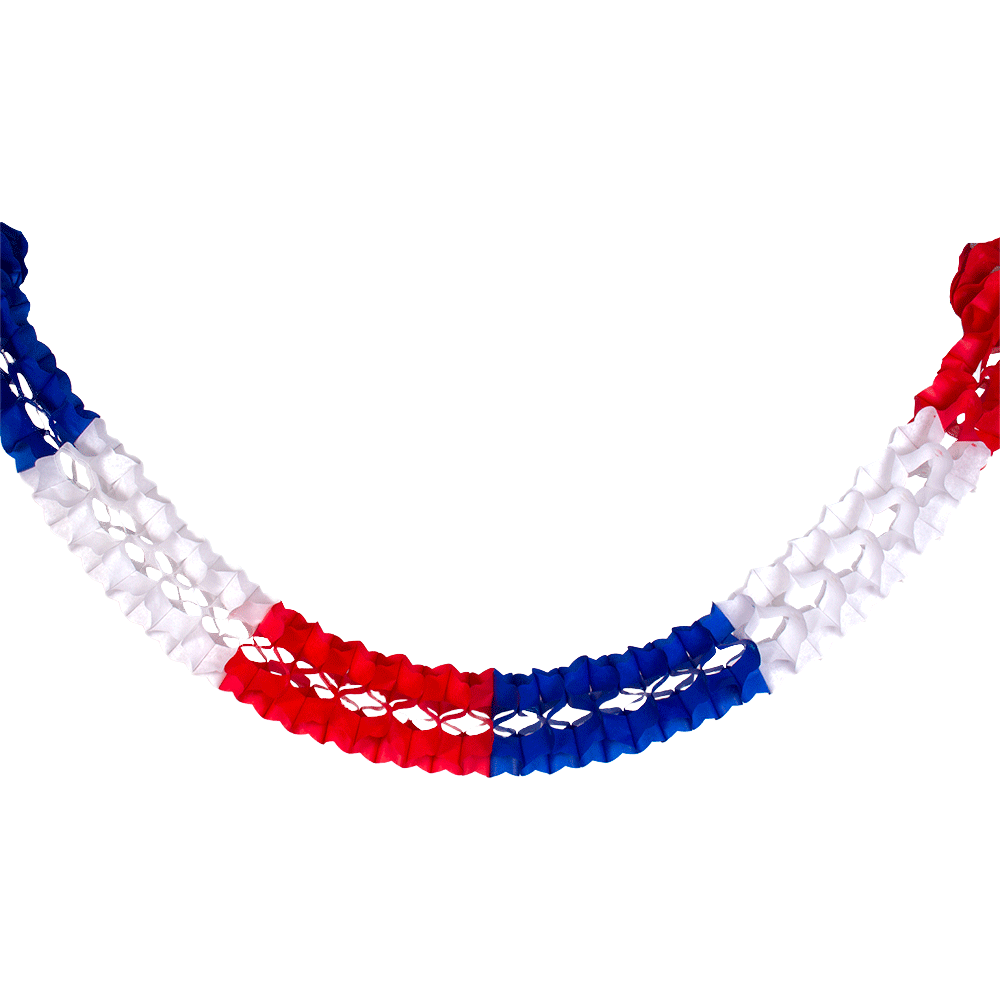 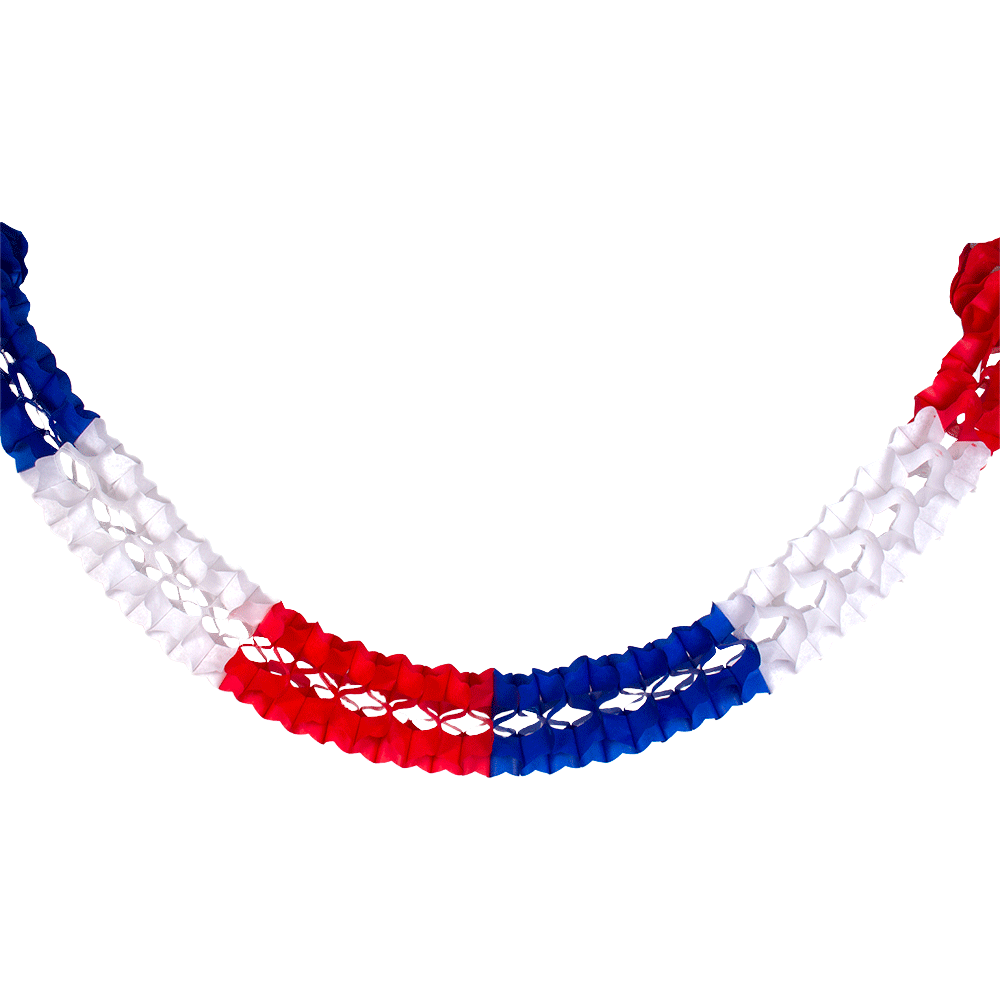 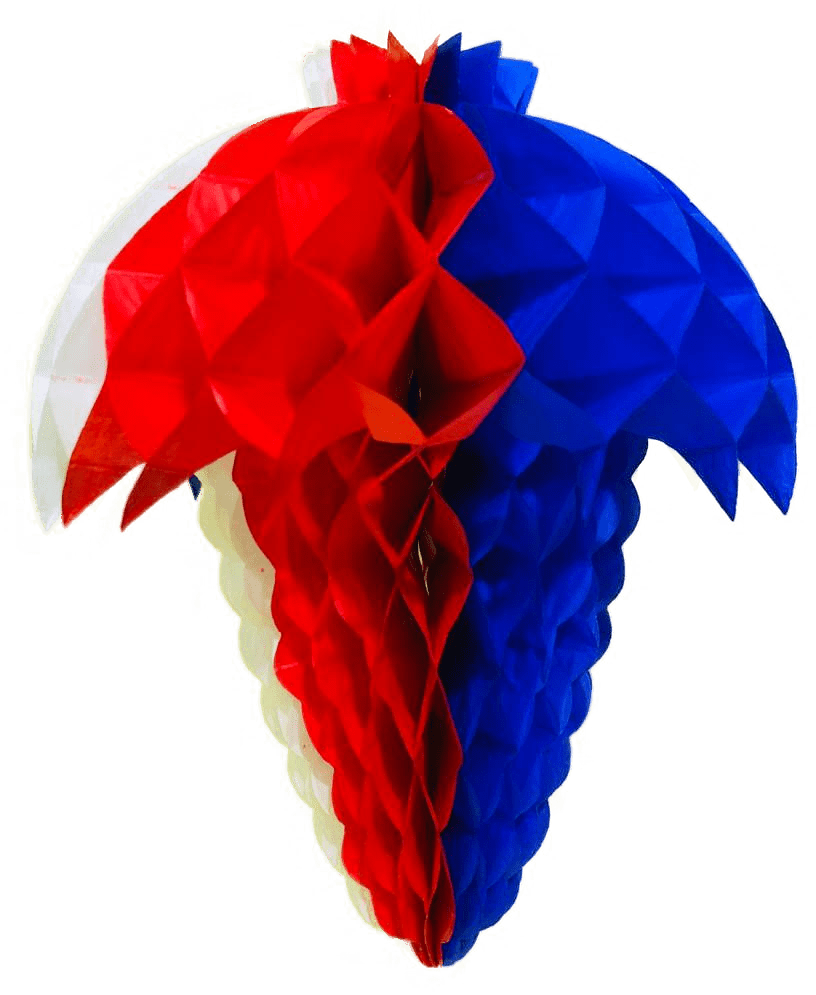 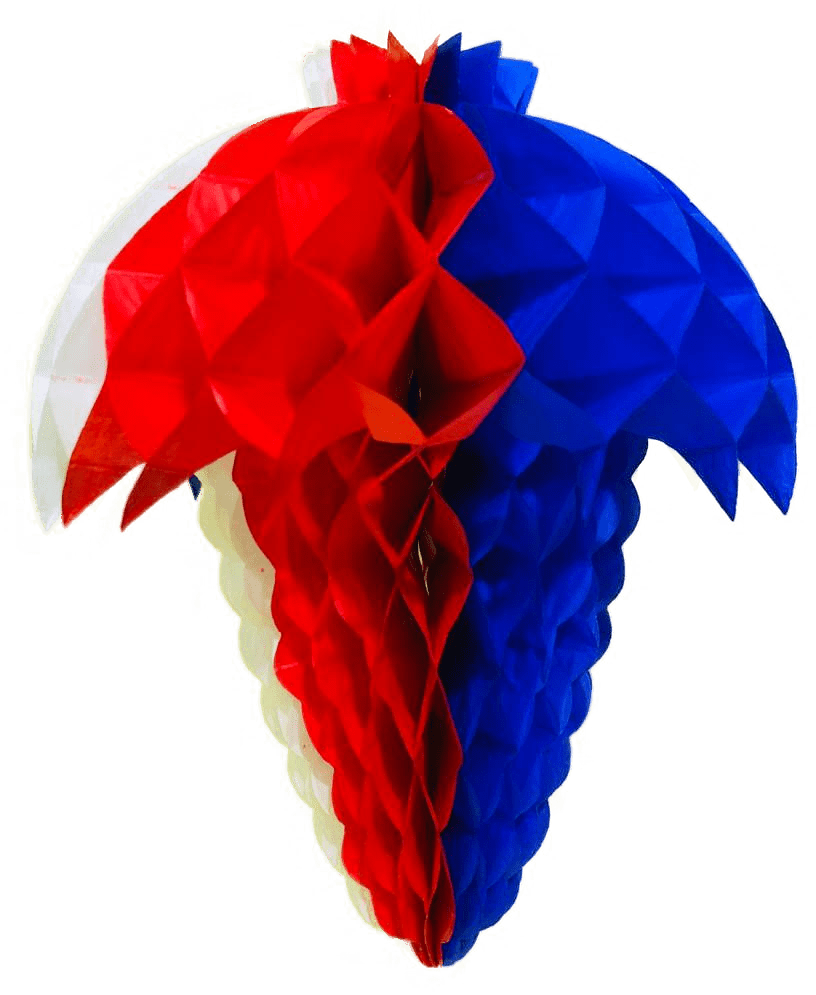 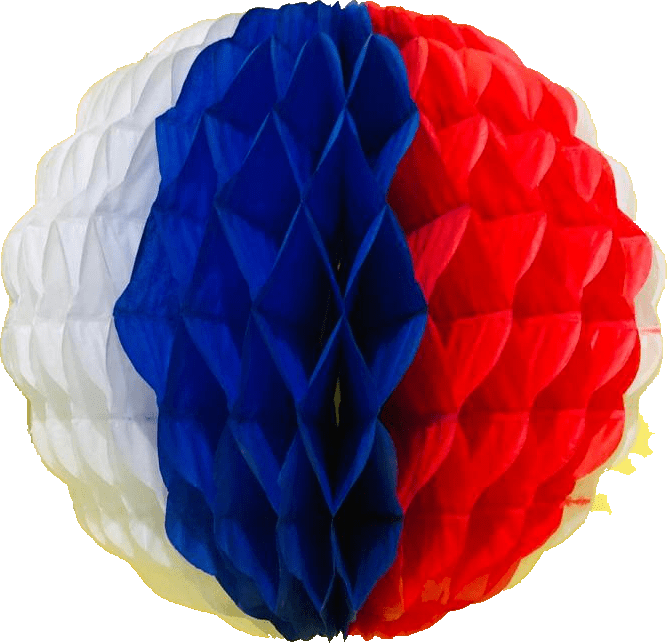 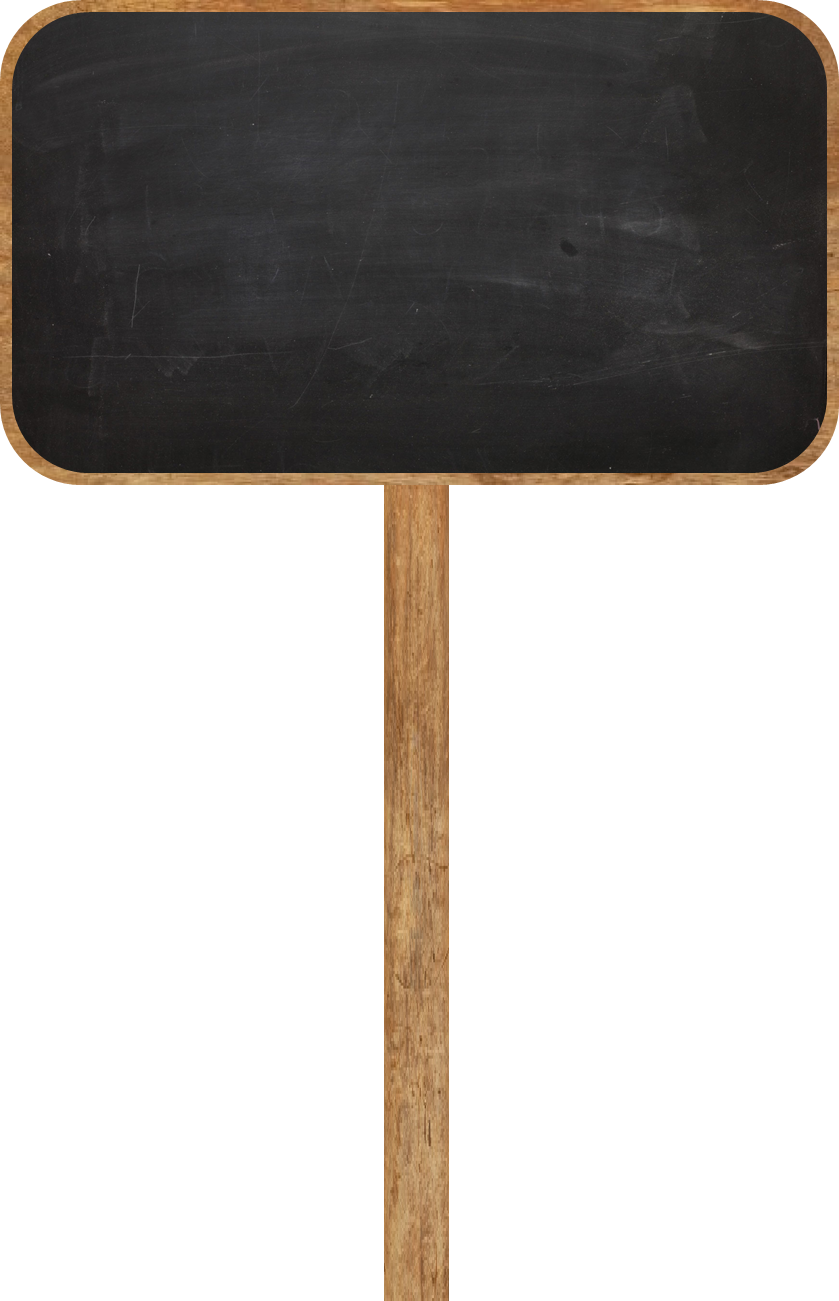 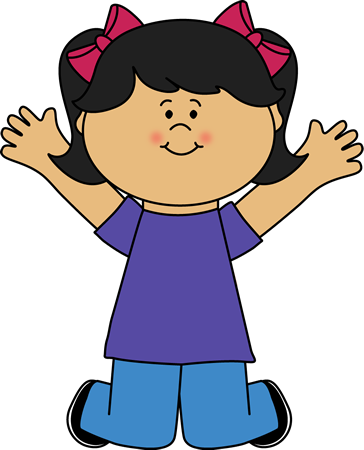 Descubre al alimento de fiestas
 patrias escondido
?
?
?
?
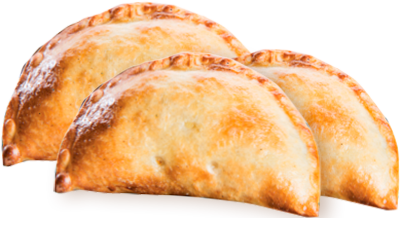 ?
?
?
?
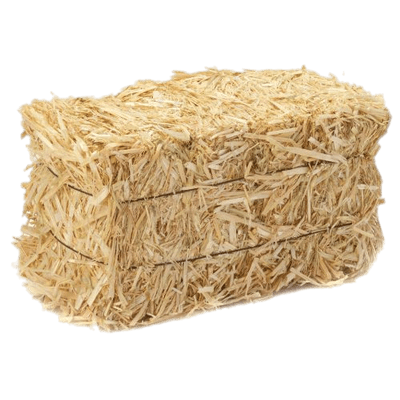 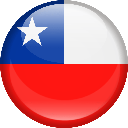 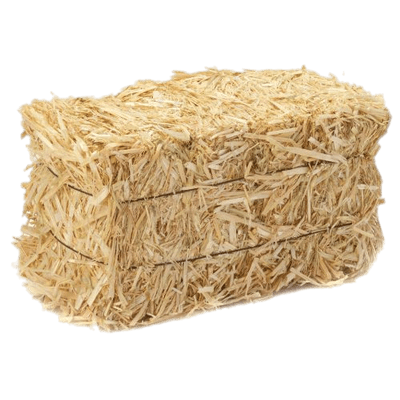 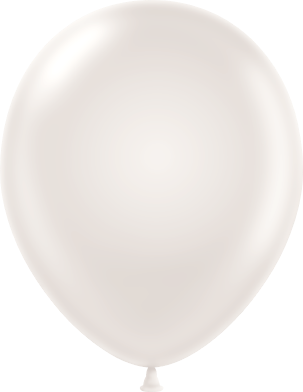 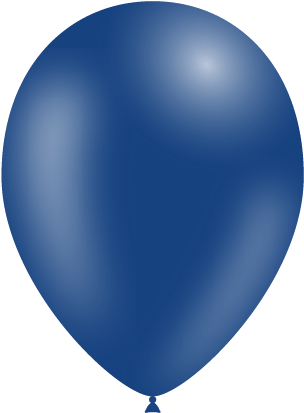 SIGUIENTE
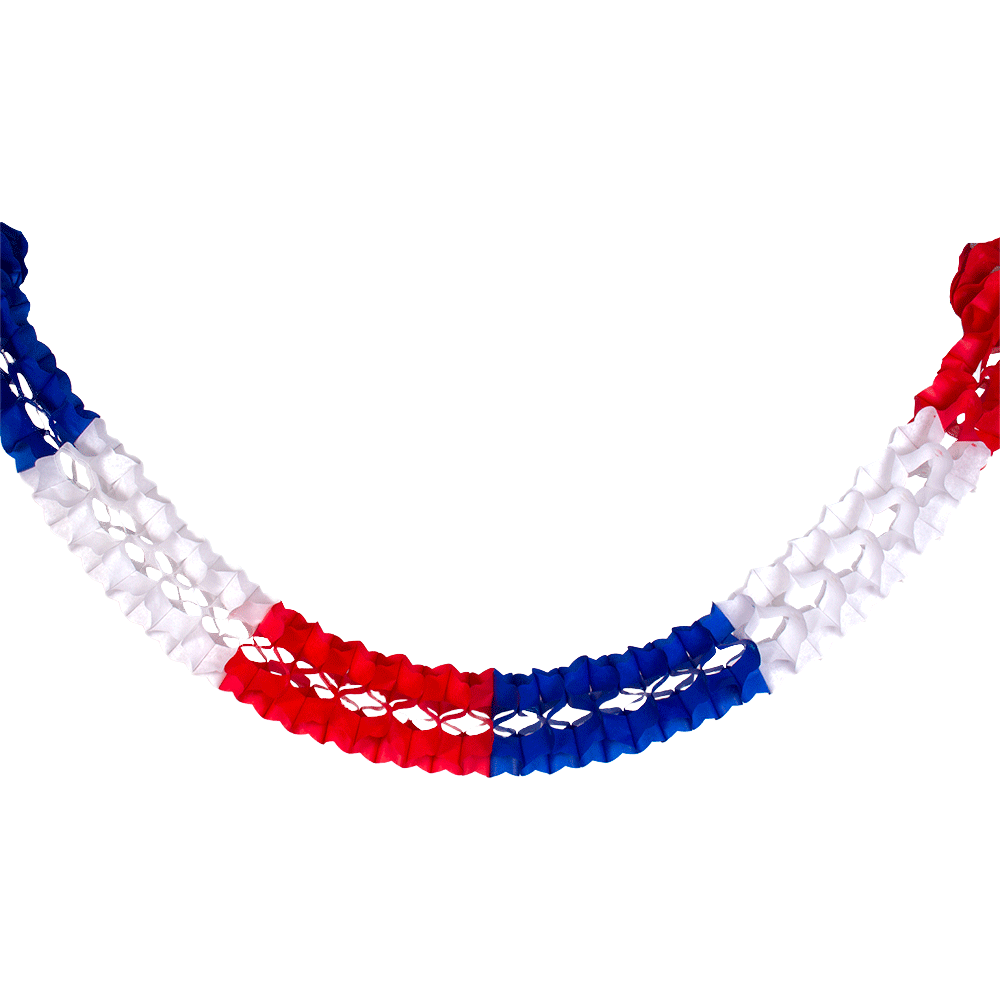 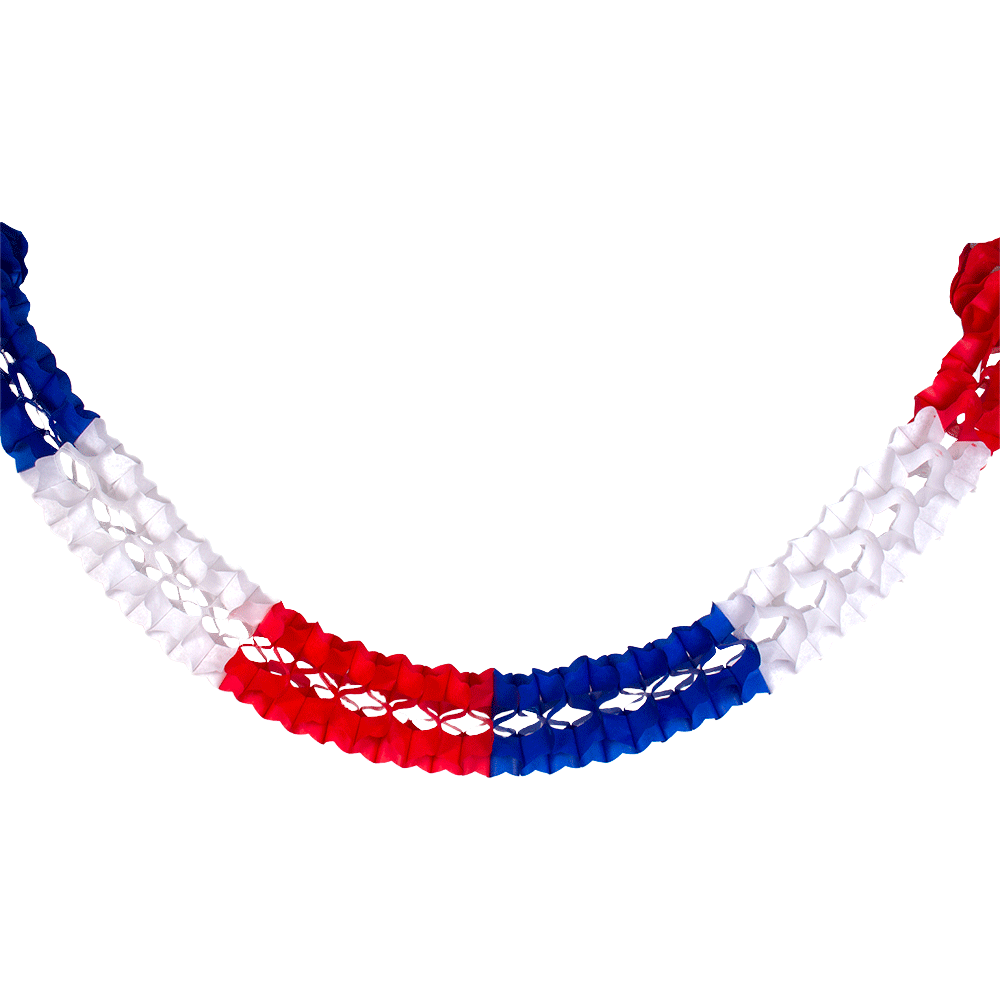 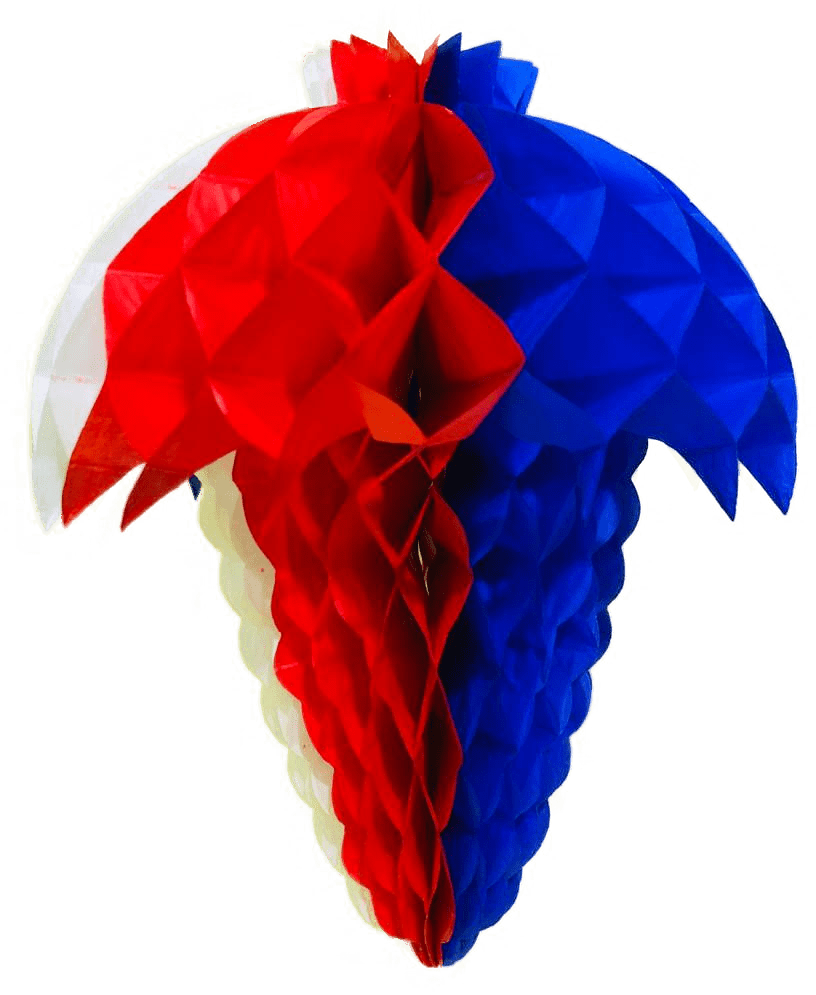 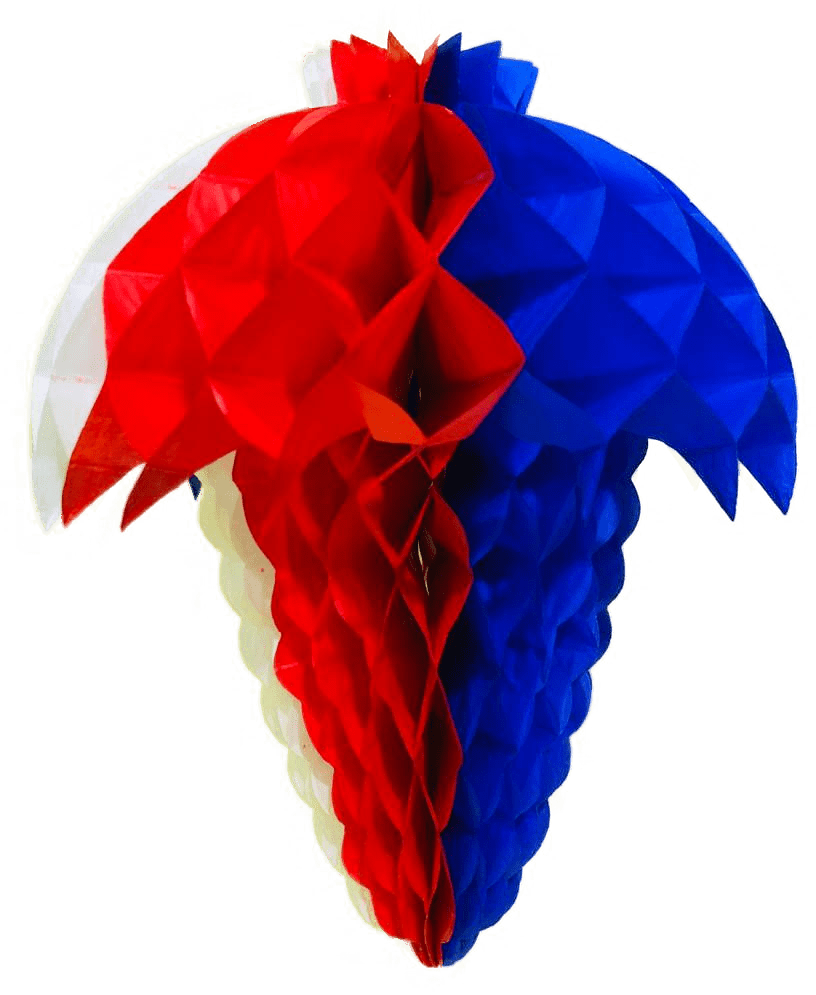 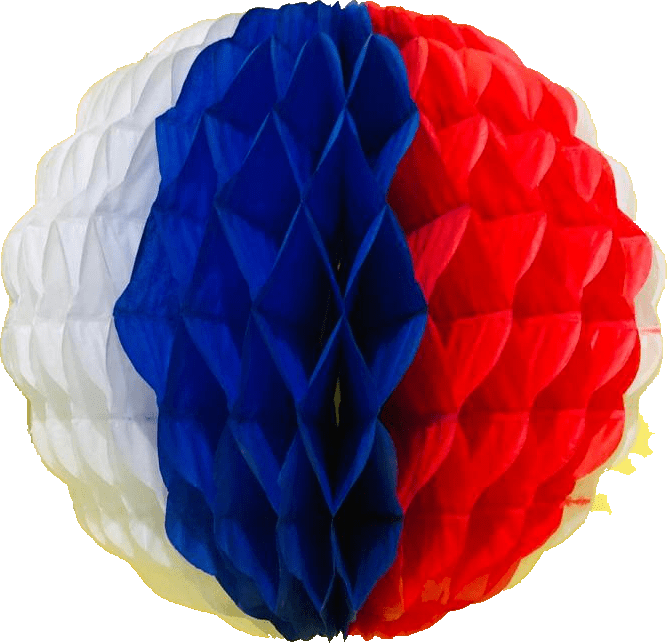 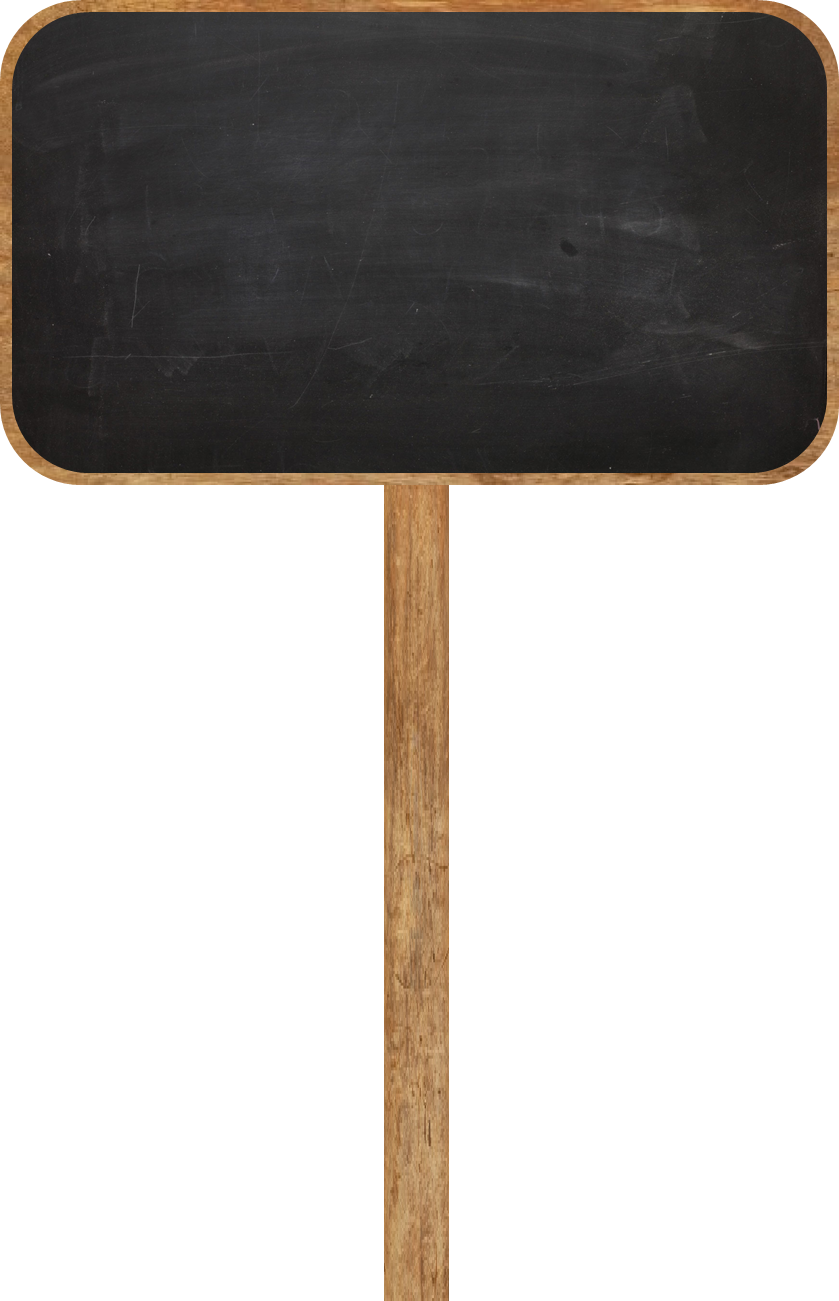 ¡Empanadas! ¡Muy bien!
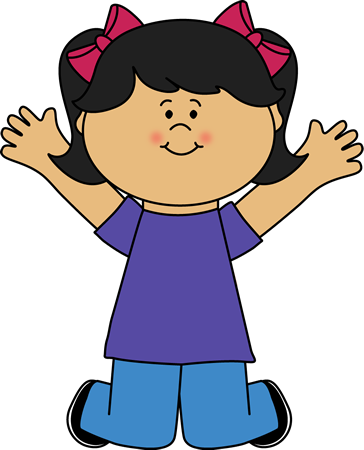 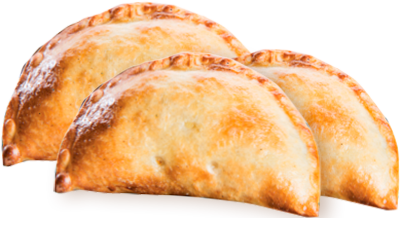 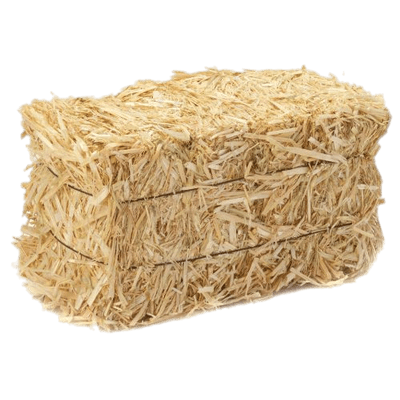 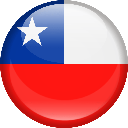 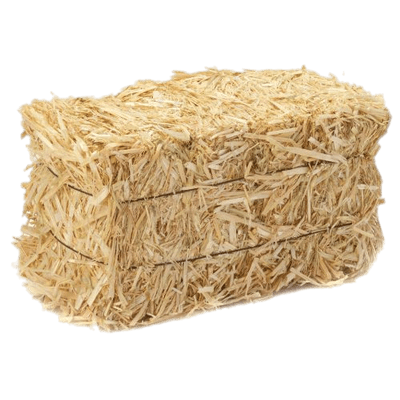 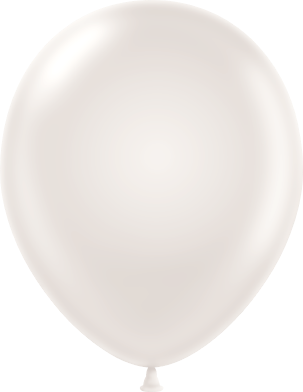 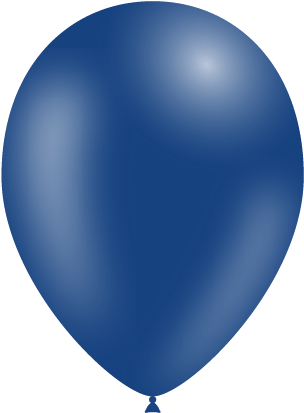 SIGUIENTE
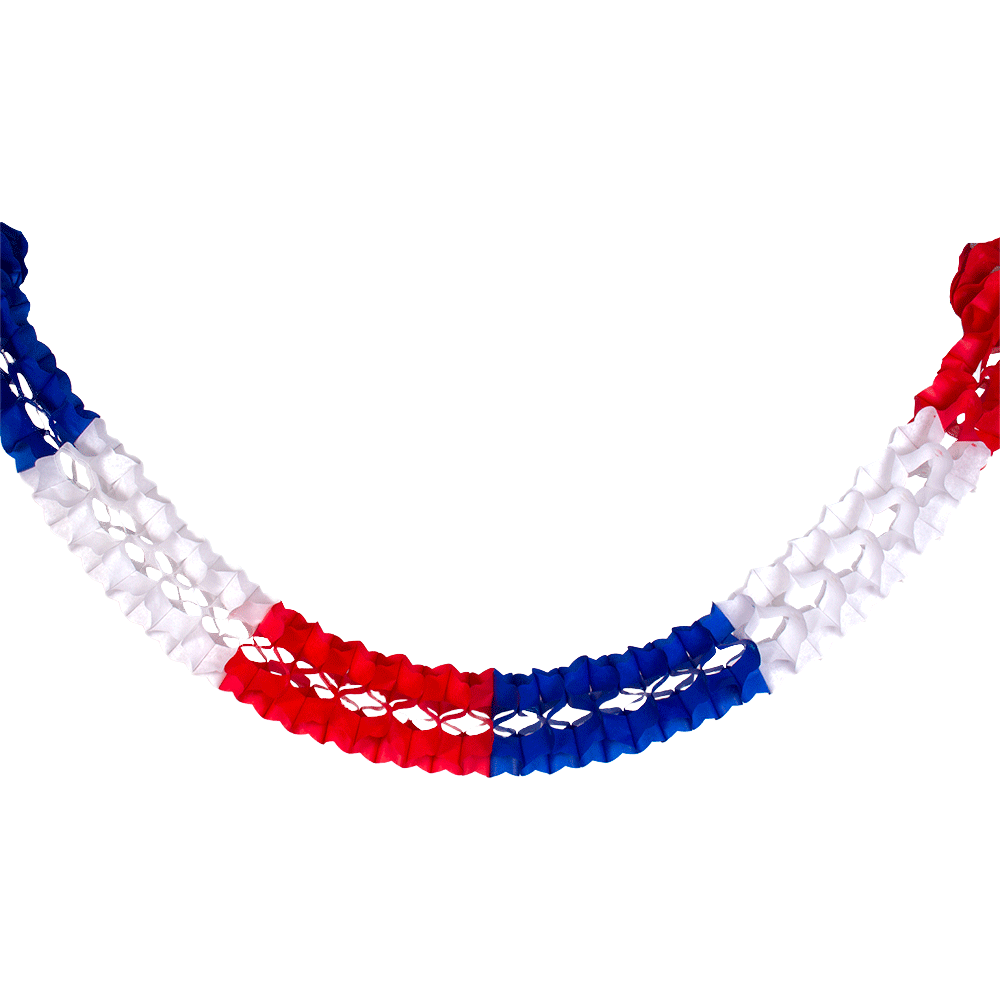 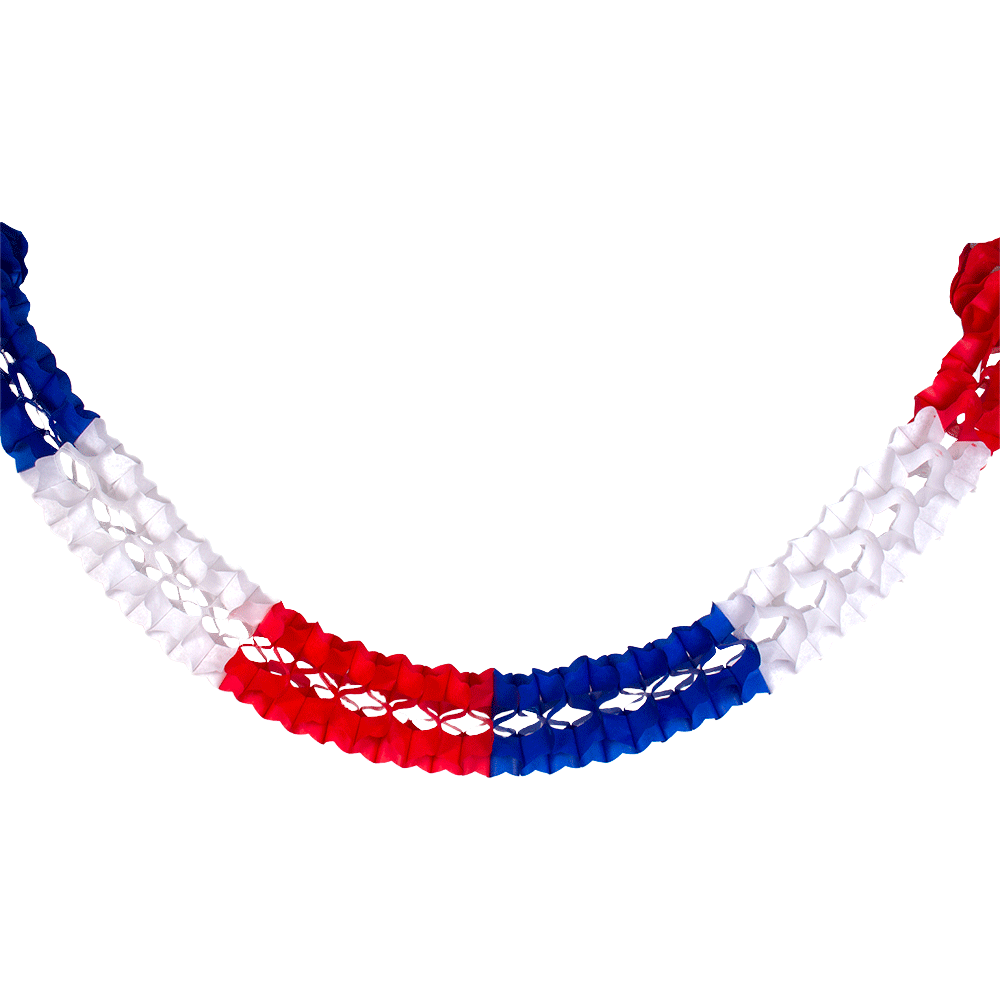 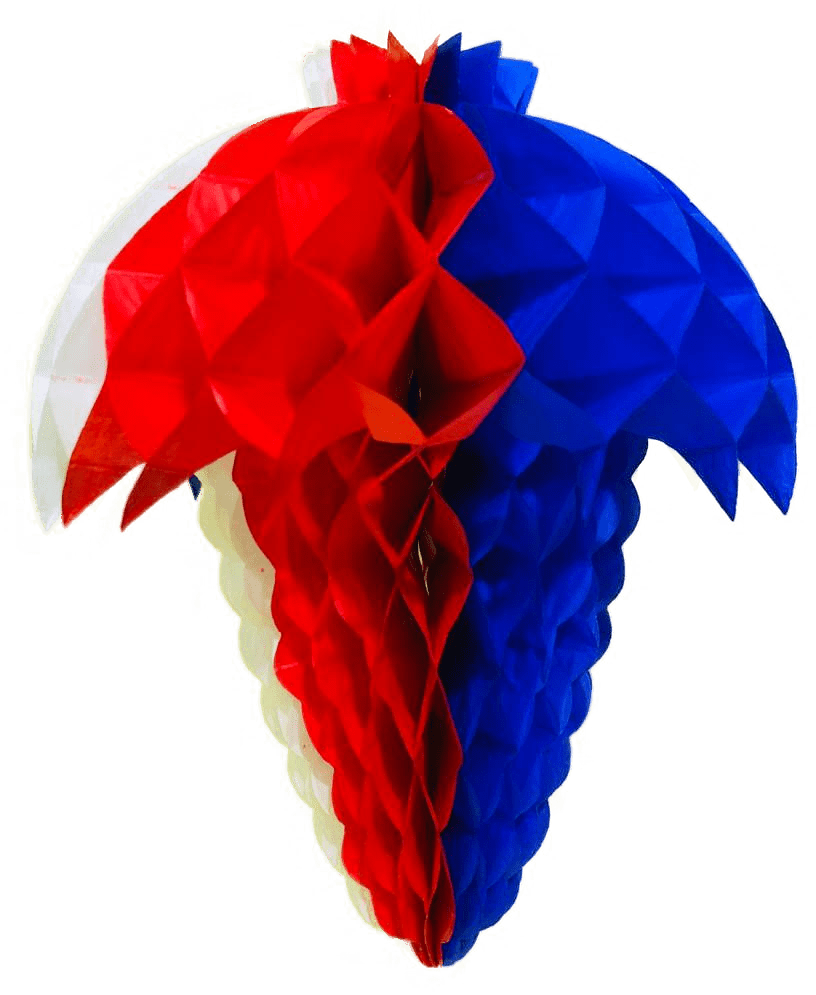 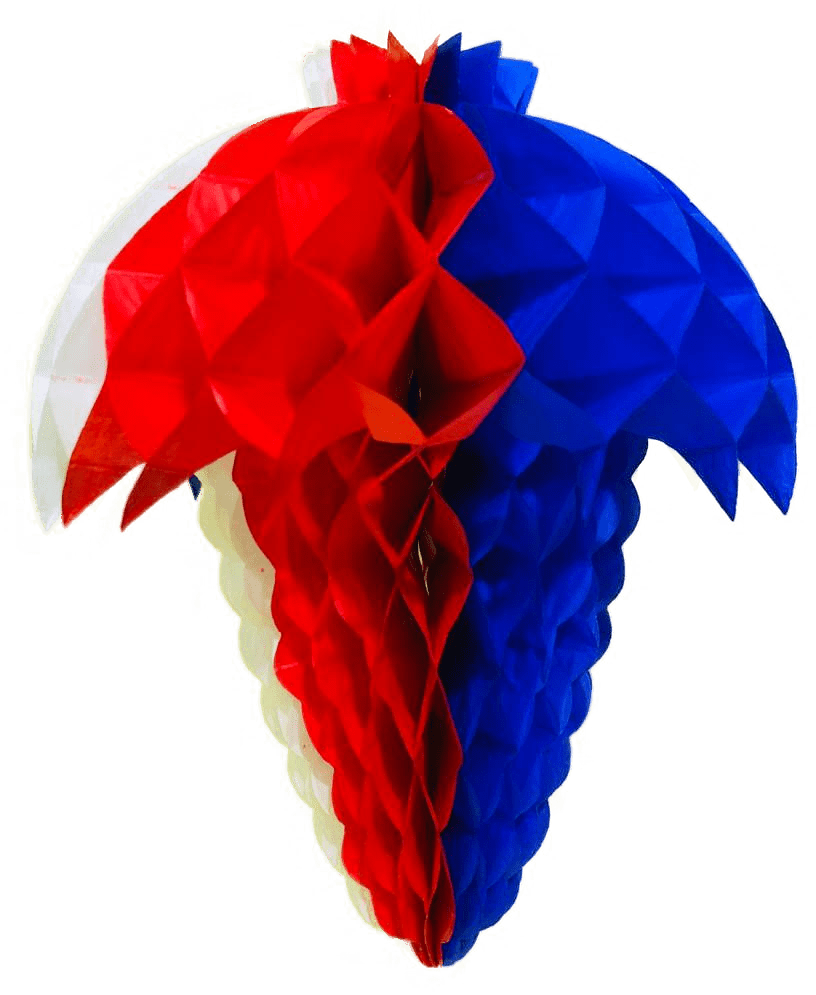 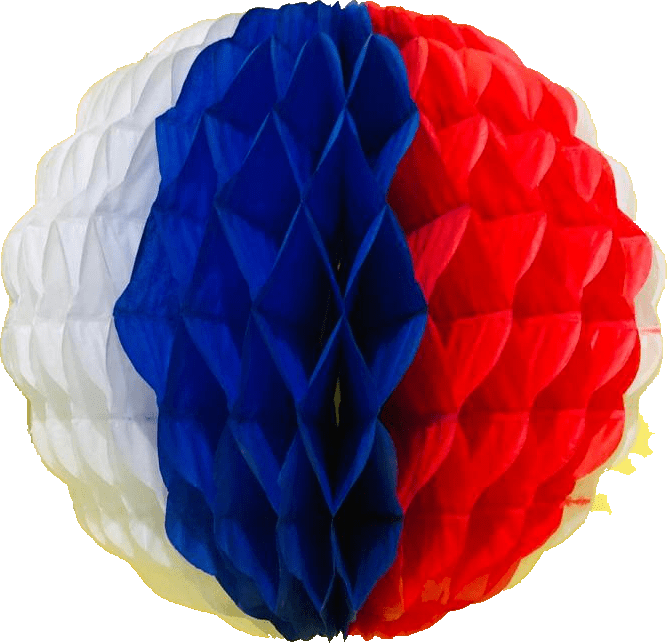 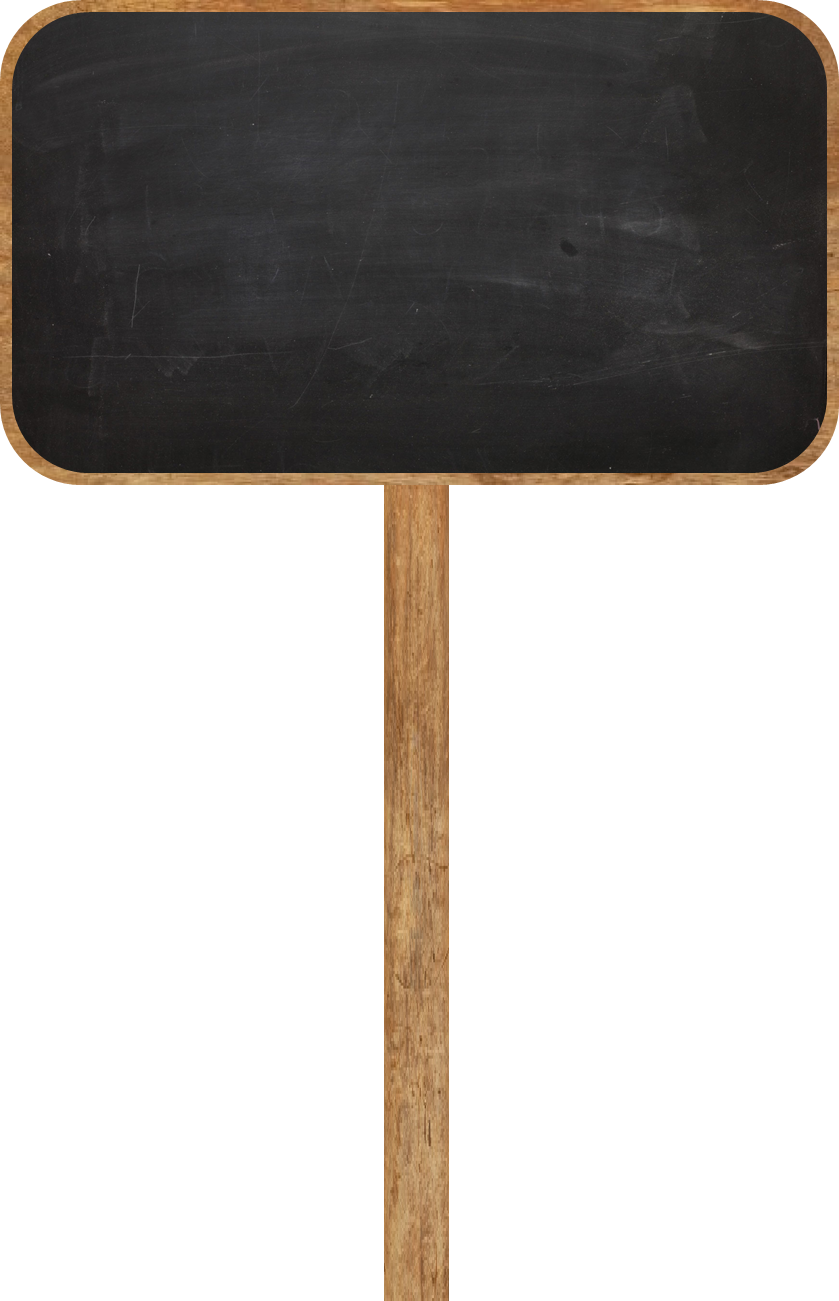 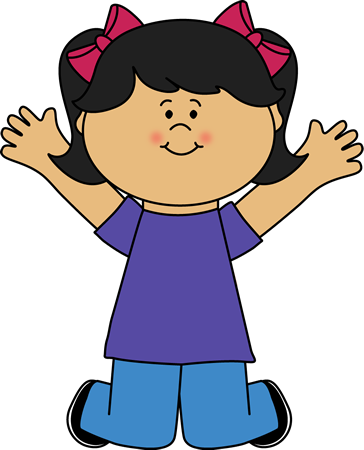 Descubre al alimento de fiestas
 patrias escondido
?
?
?
?
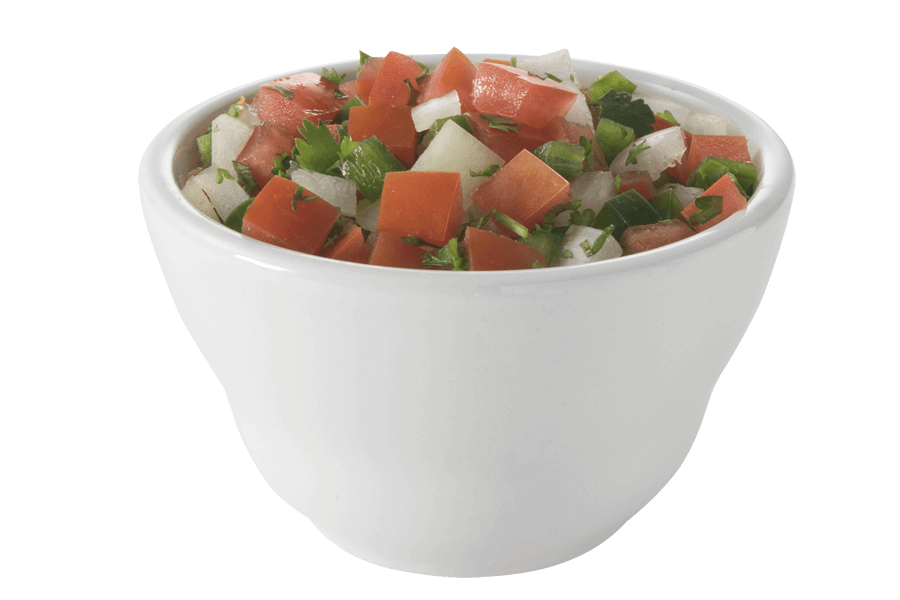 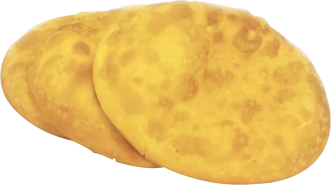 ?
?
?
?
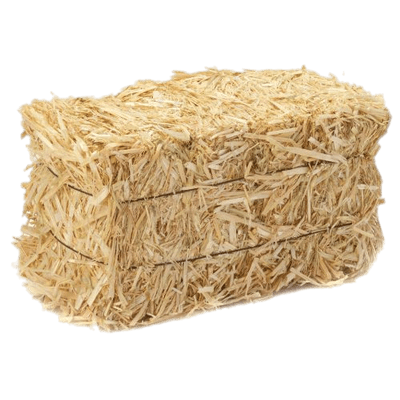 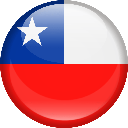 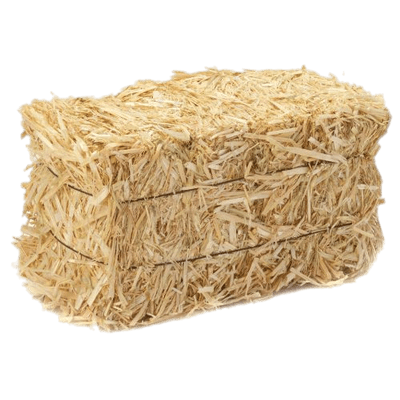 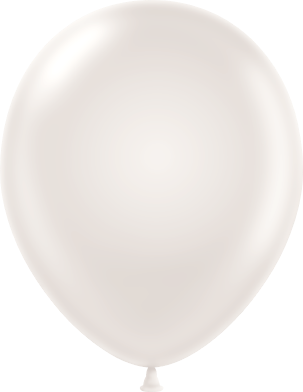 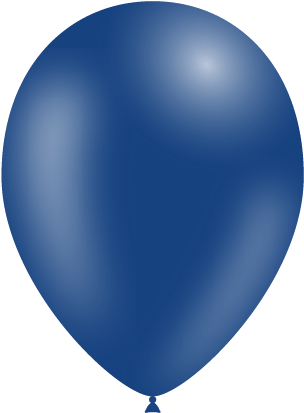 SIGUIENTE
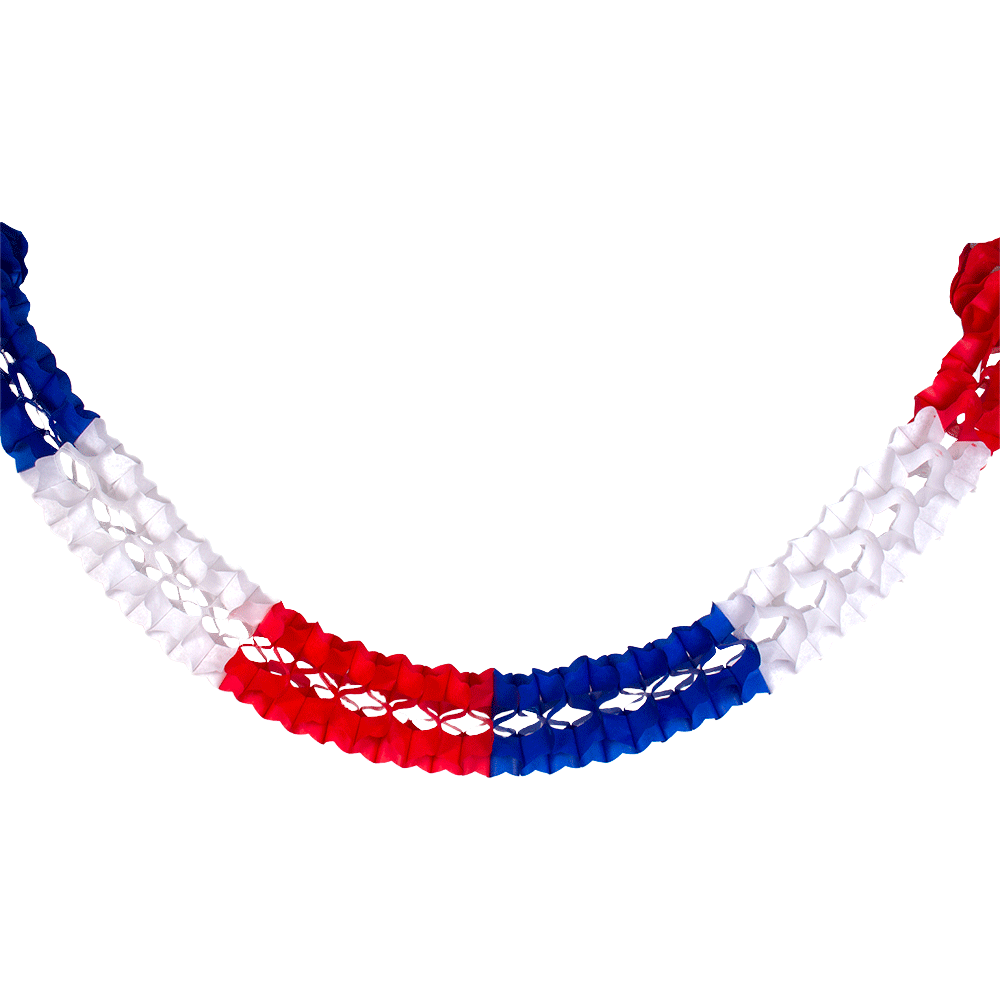 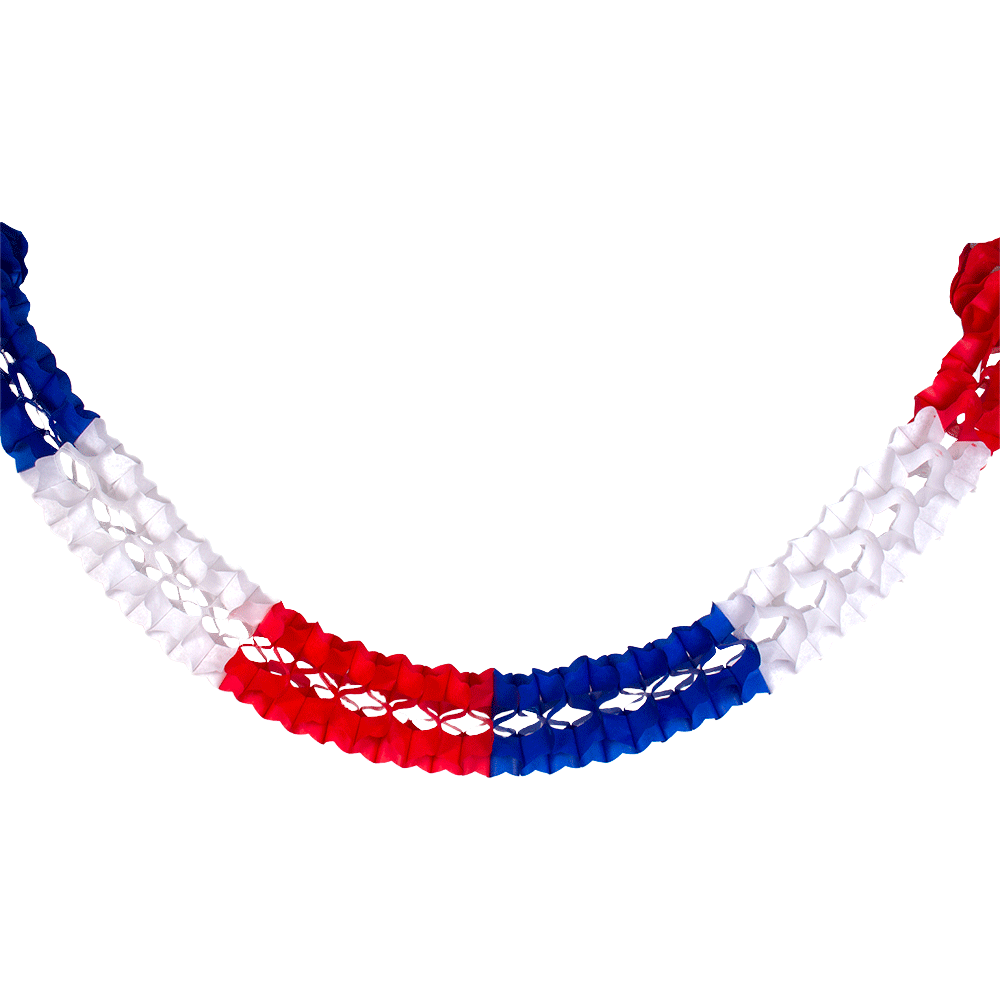 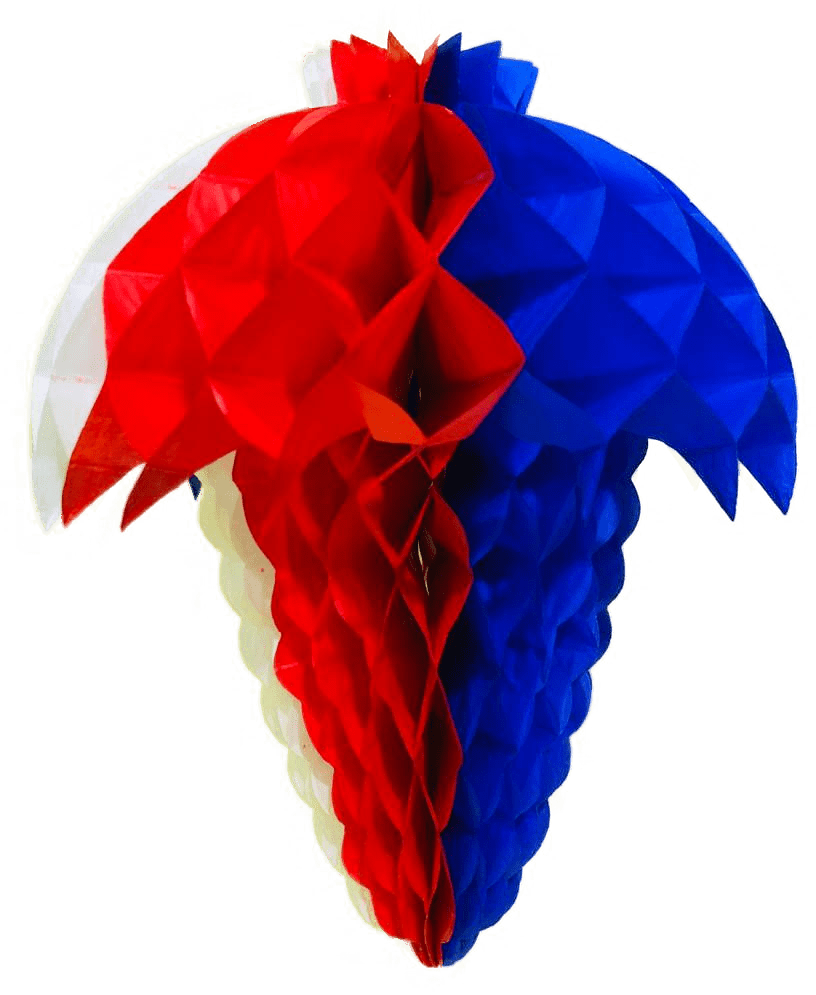 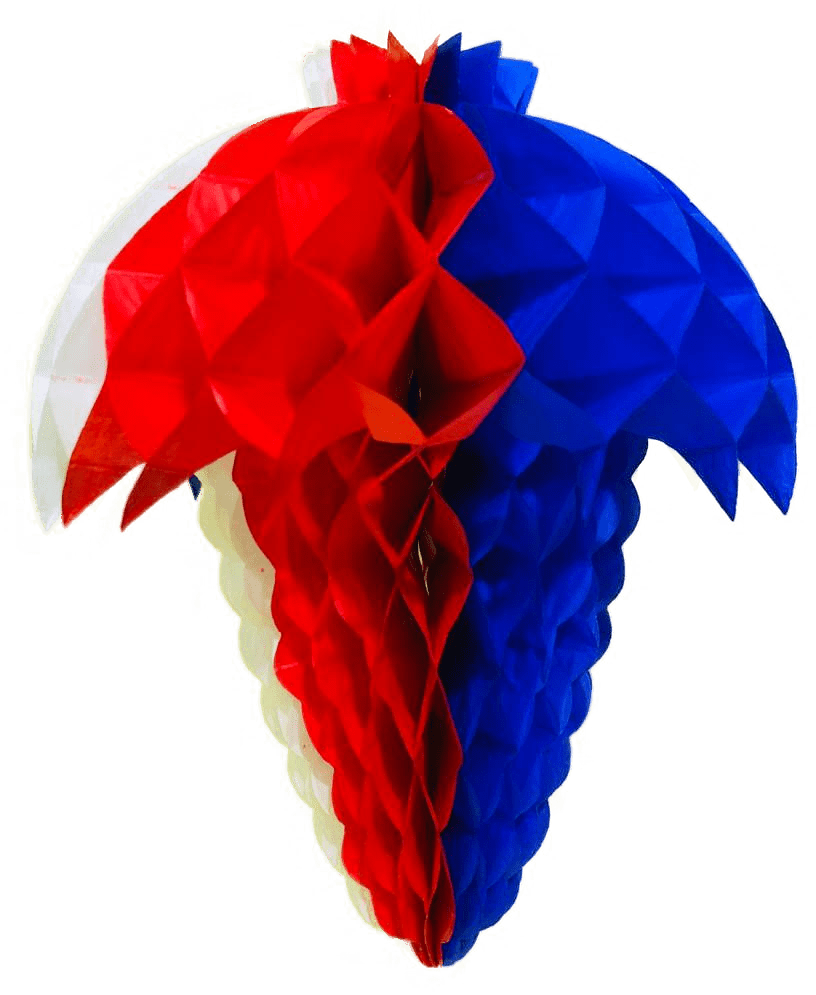 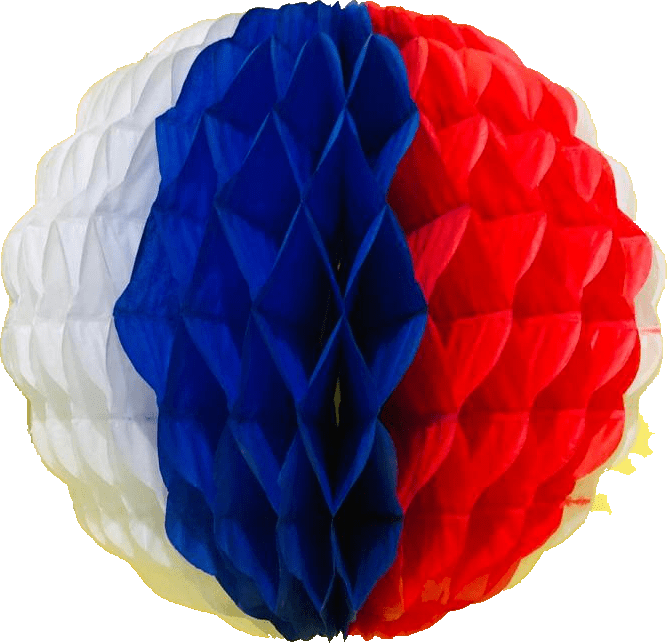 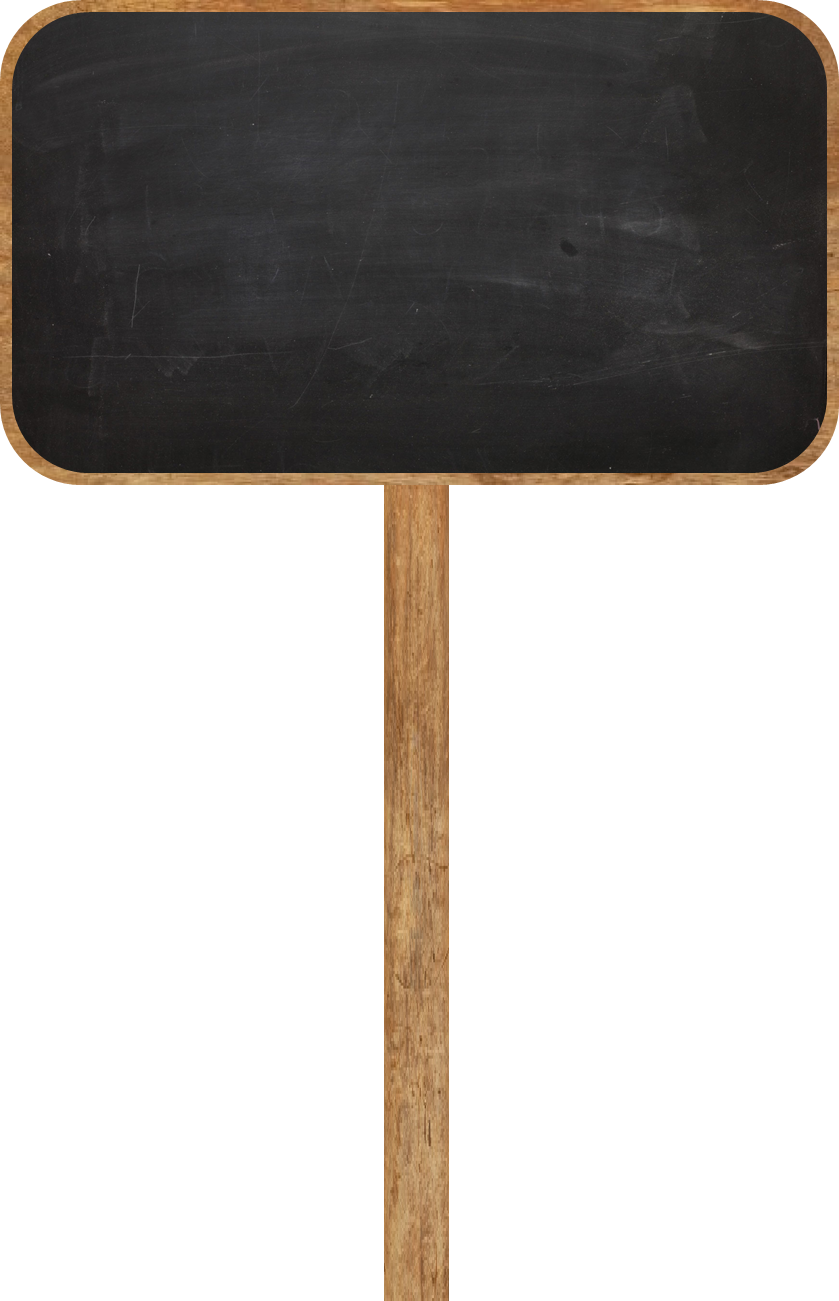 ¡Sopaipillas con pebre! ¡Muy bien!
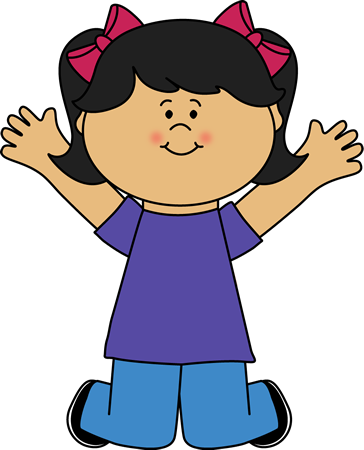 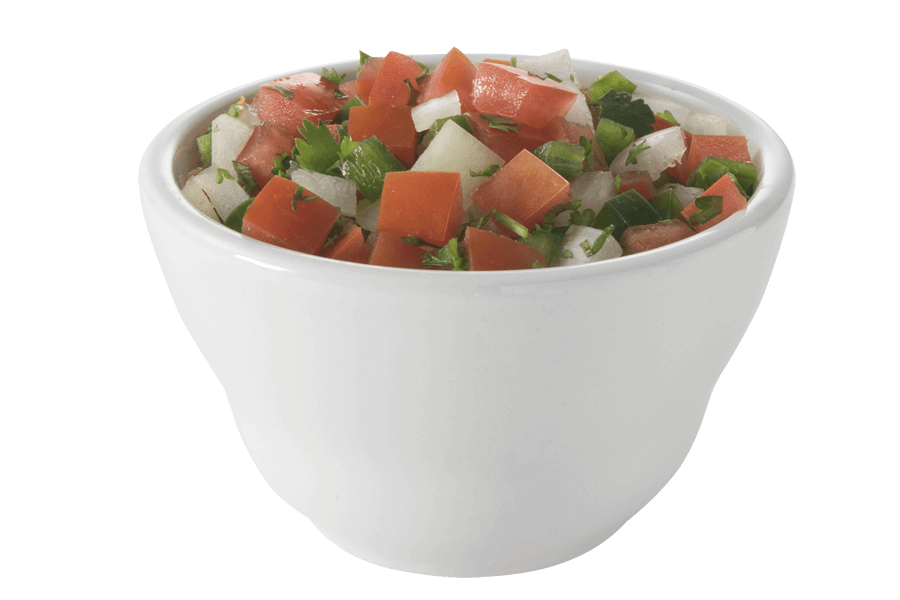 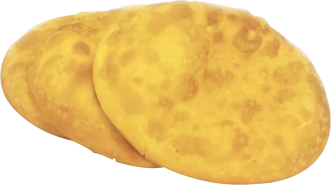 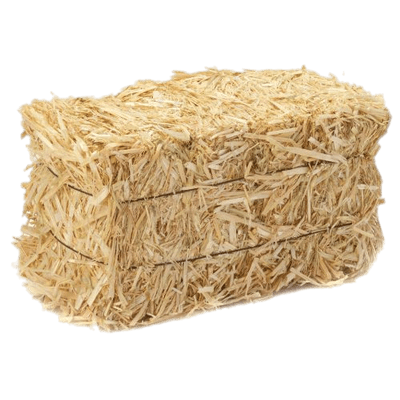 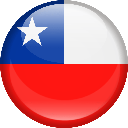 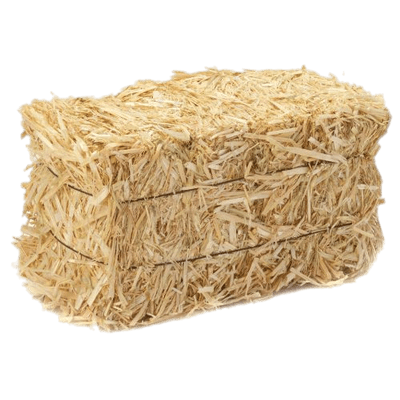 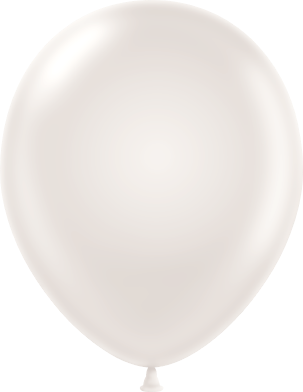 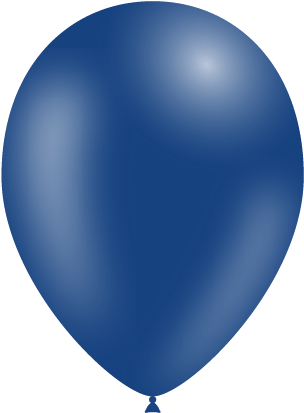 SIGUIENTE
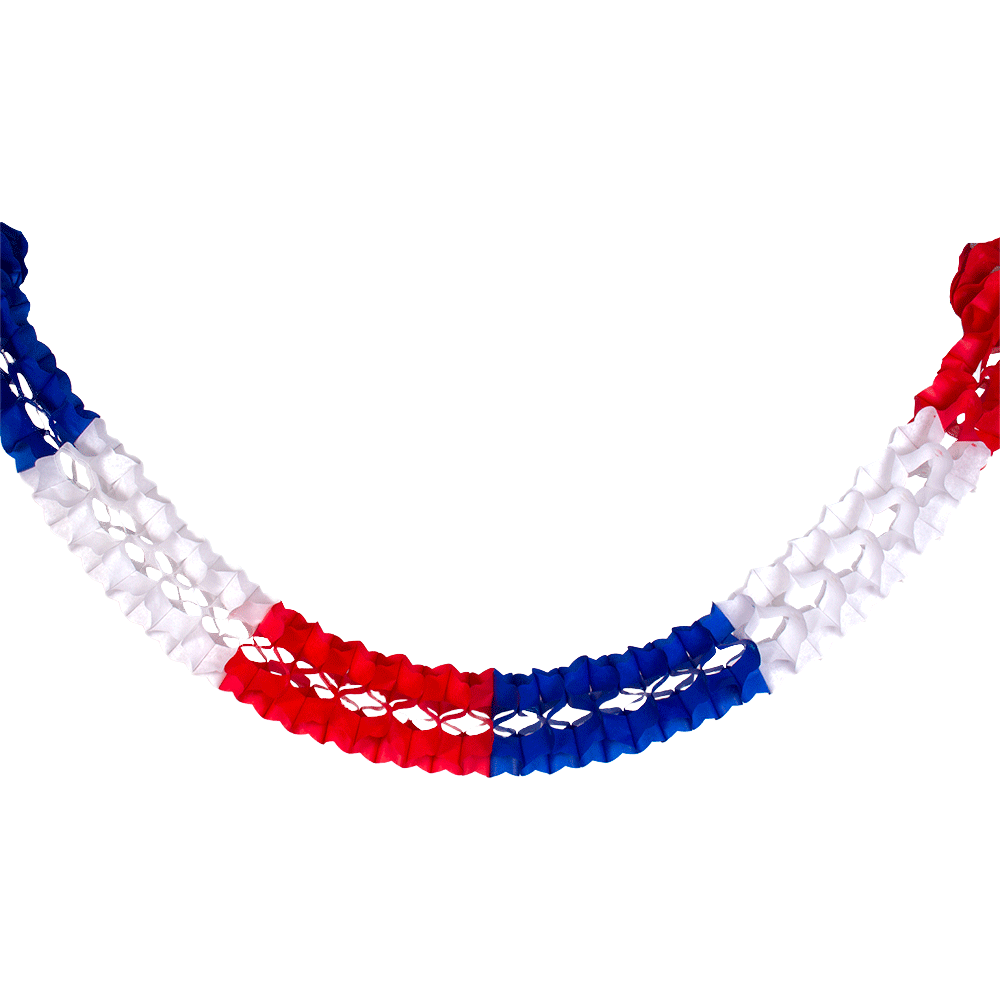 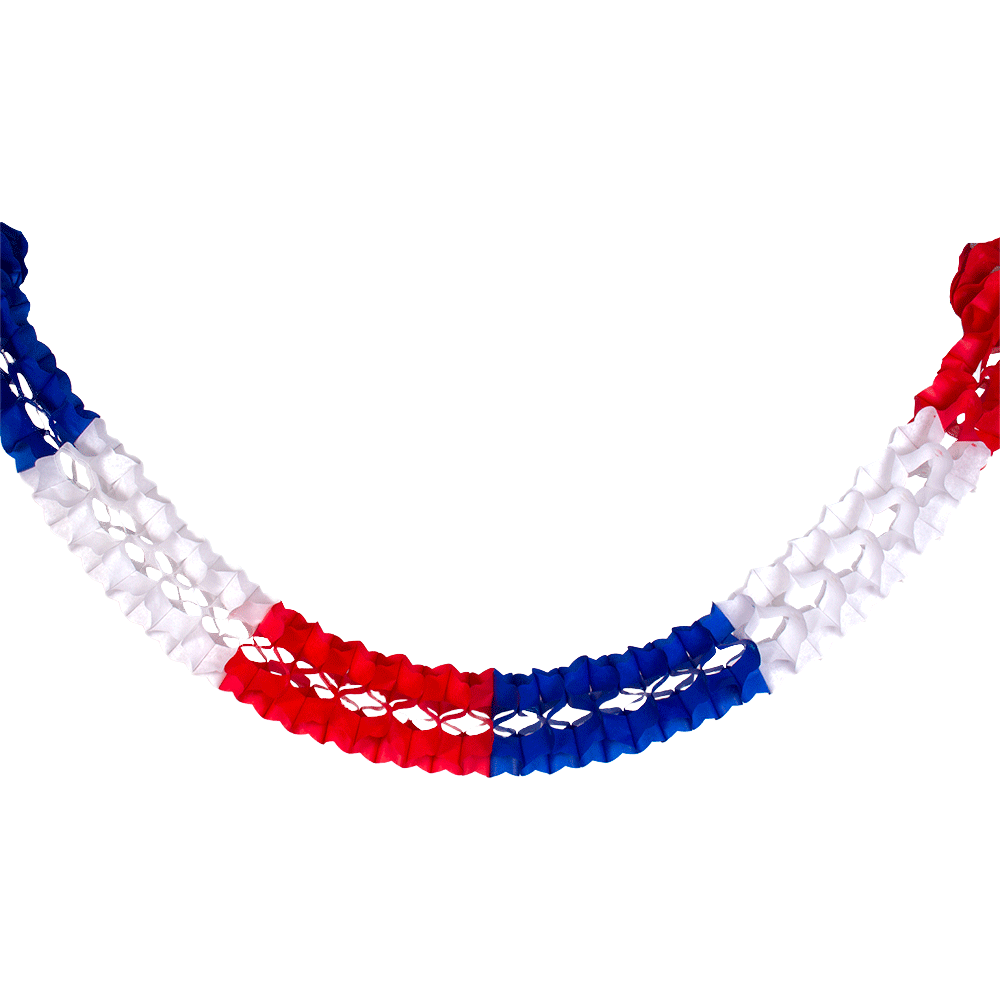 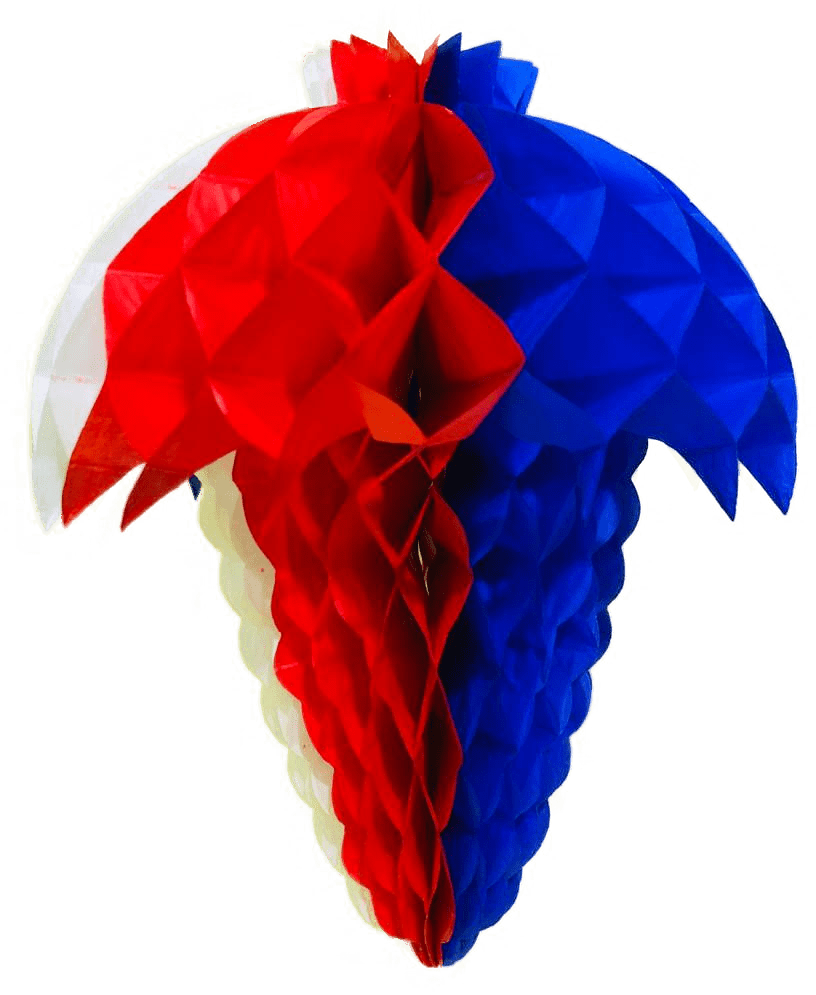 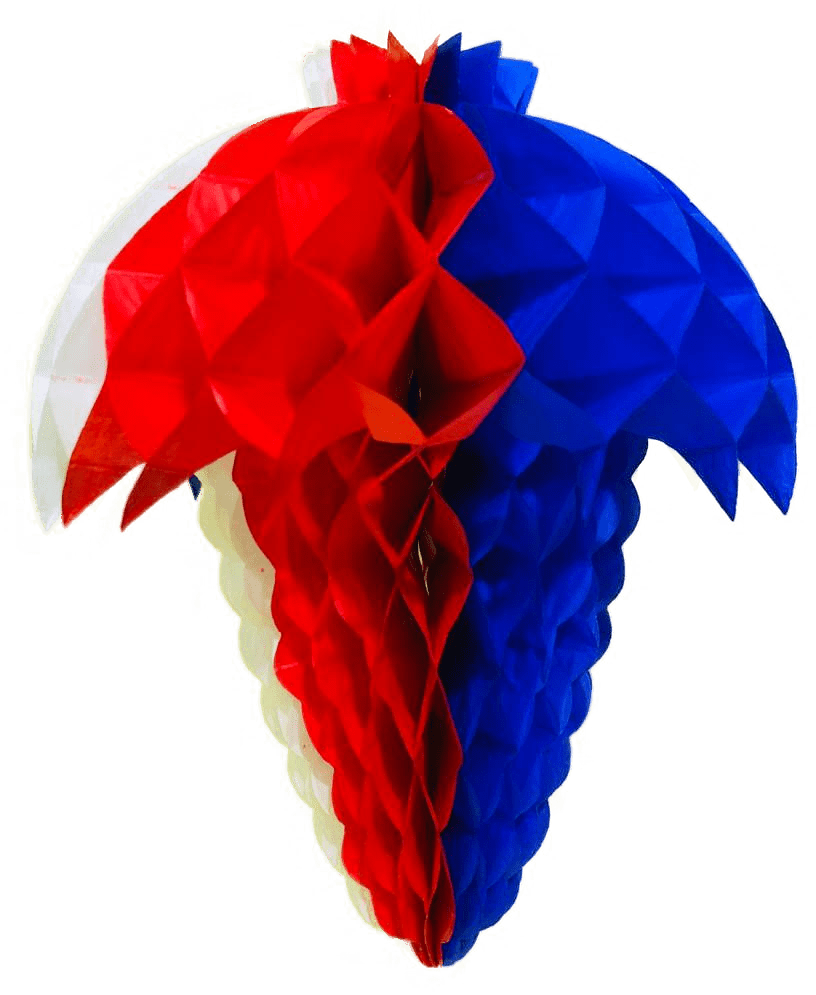 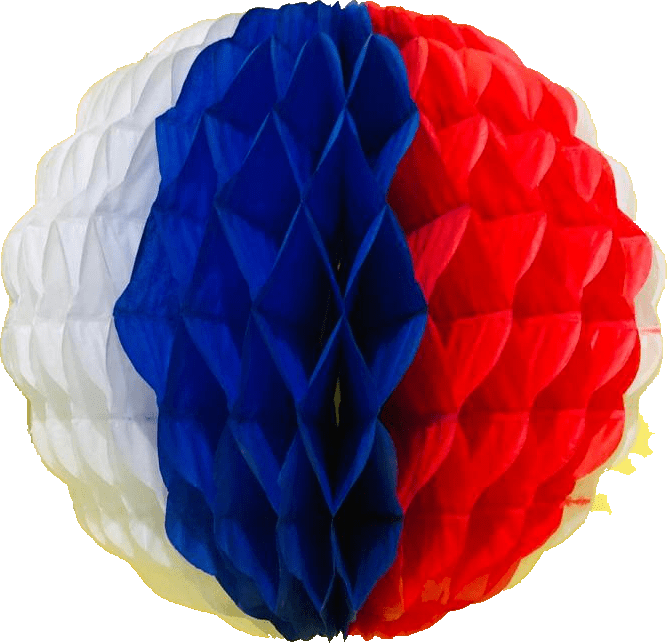 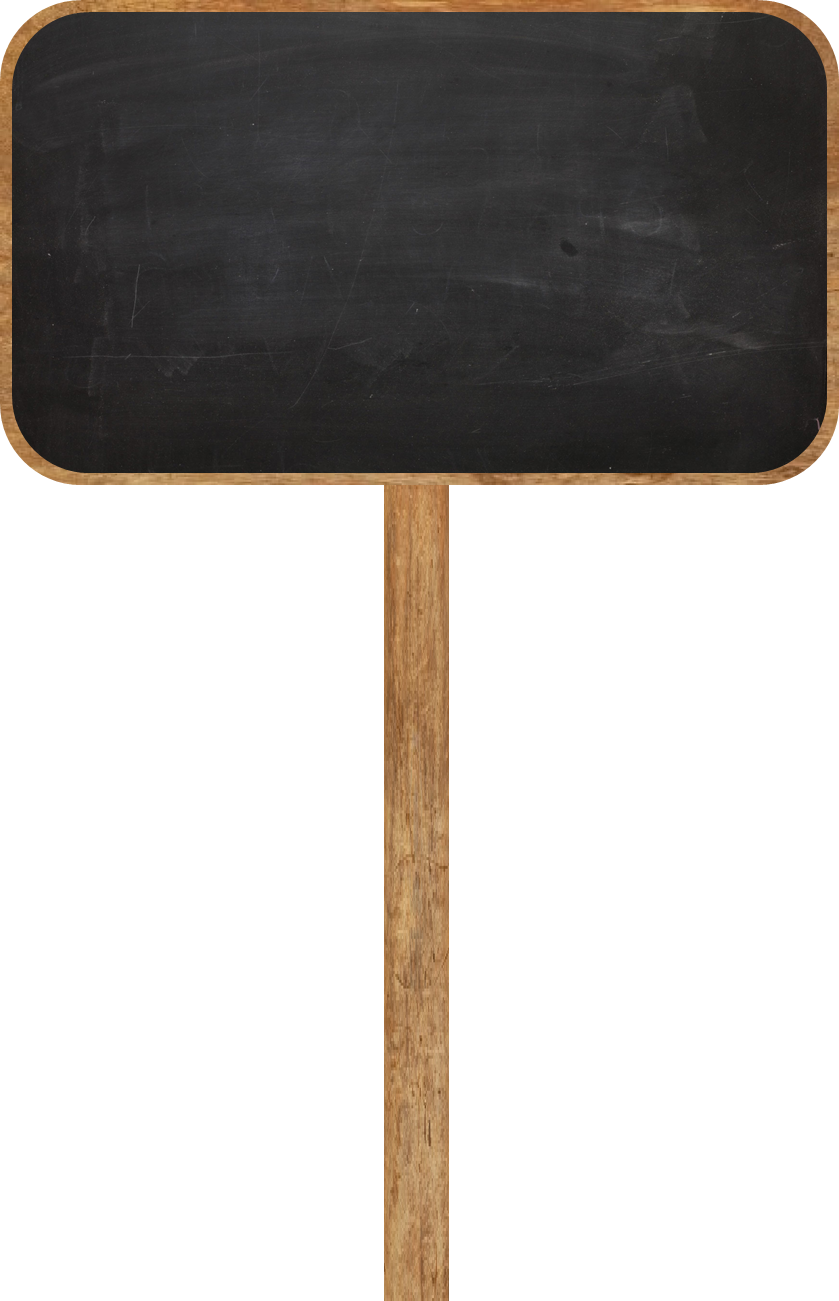 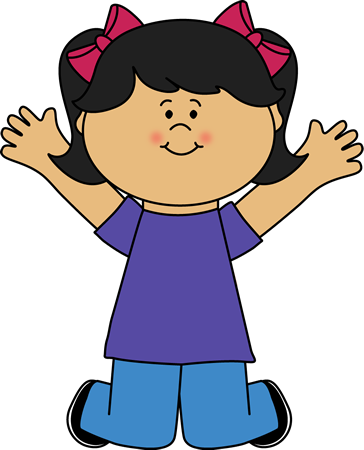 Descubre al alimento de fiestas
 patrias escondido
?
?
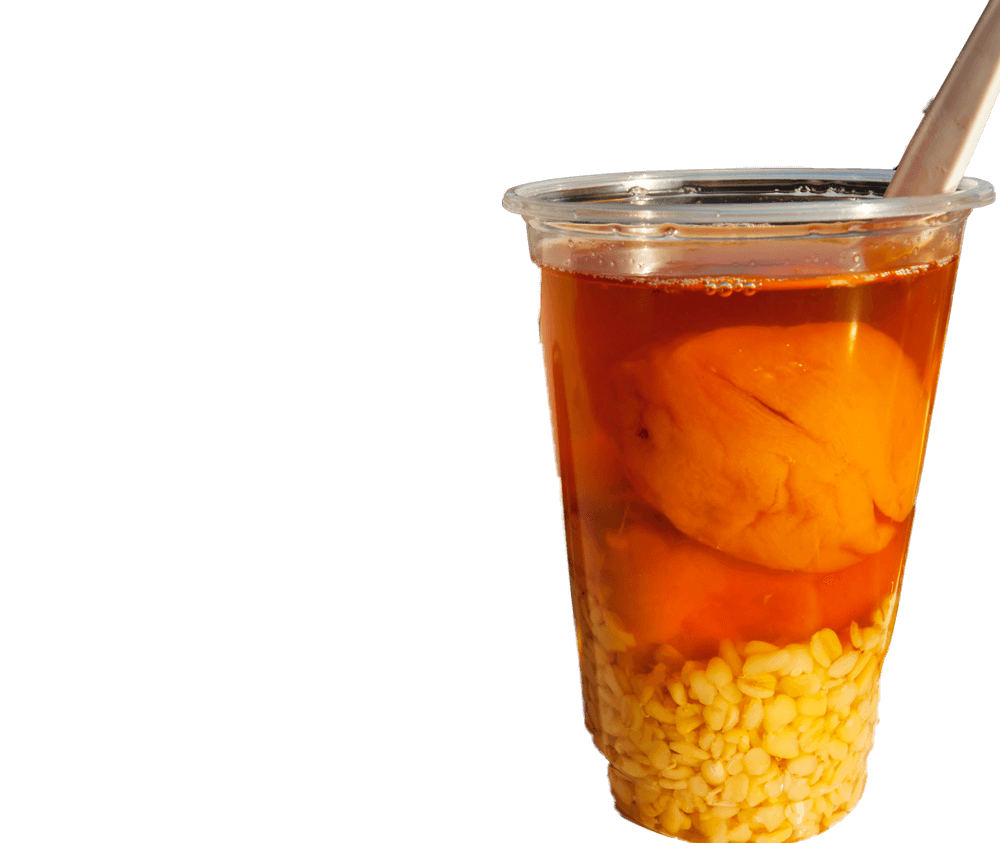 ?
?
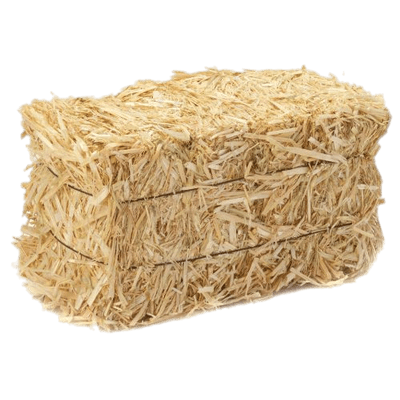 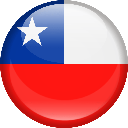 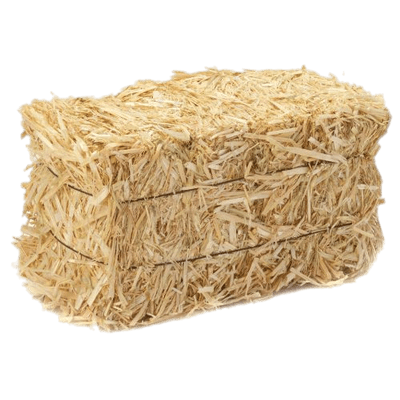 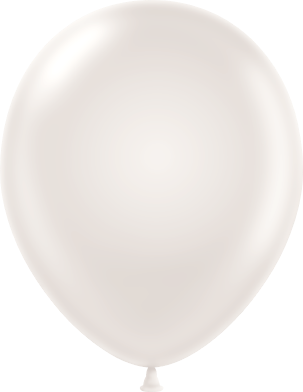 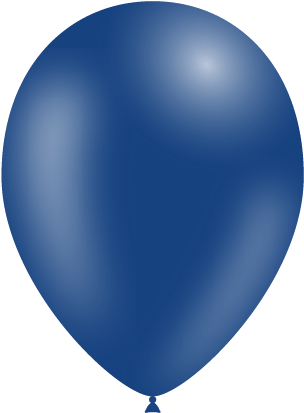 SIGUIENTE
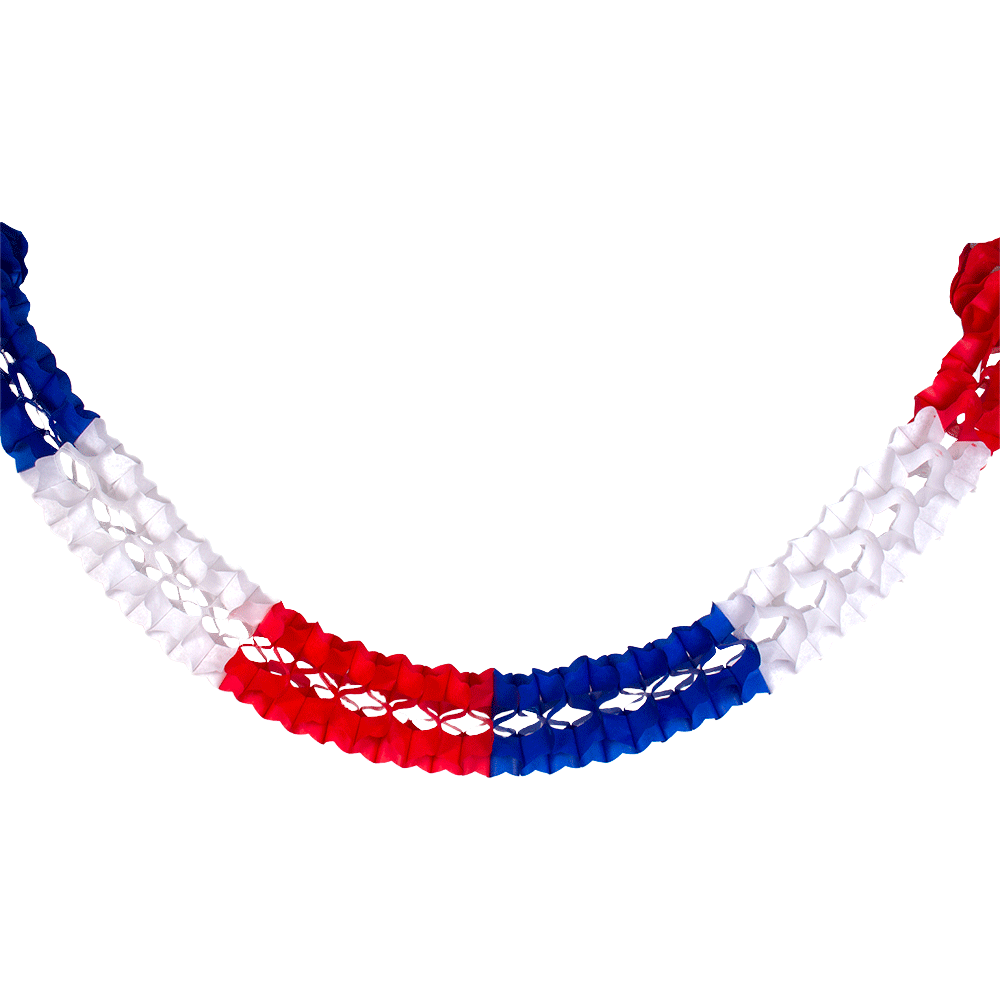 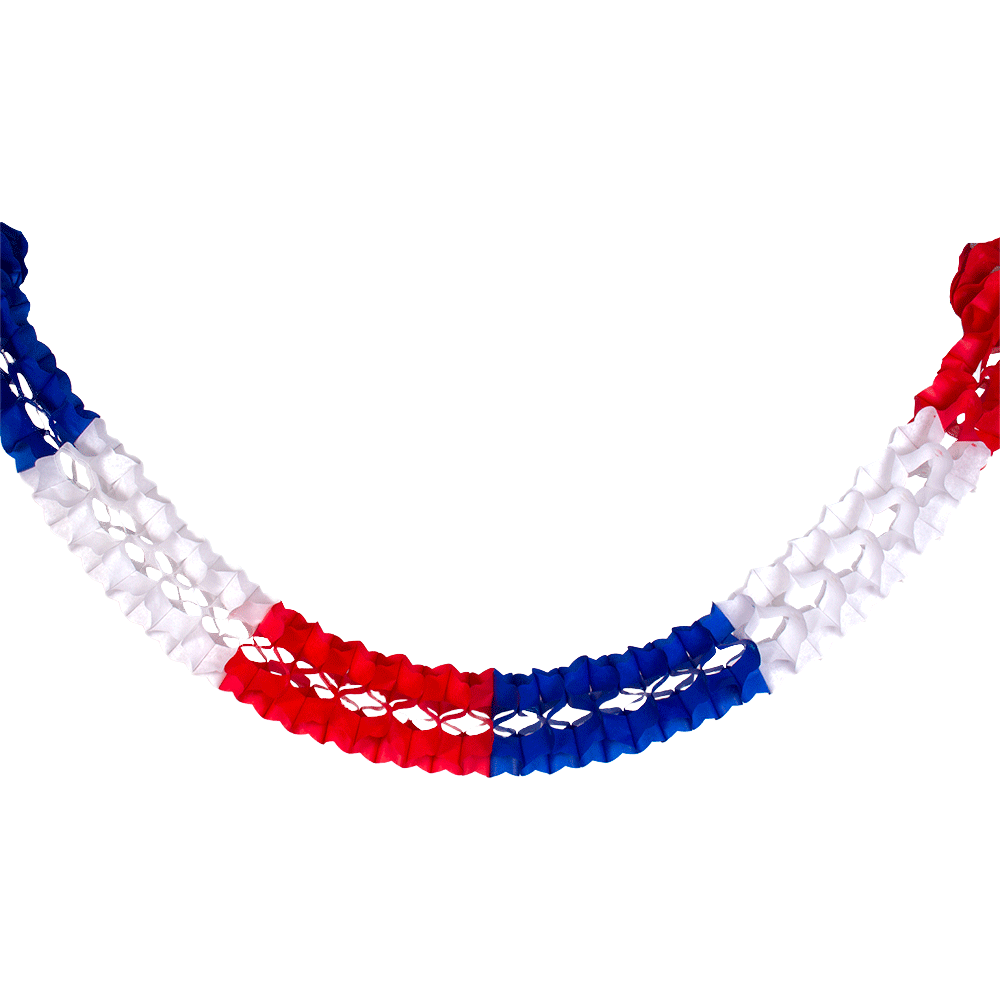 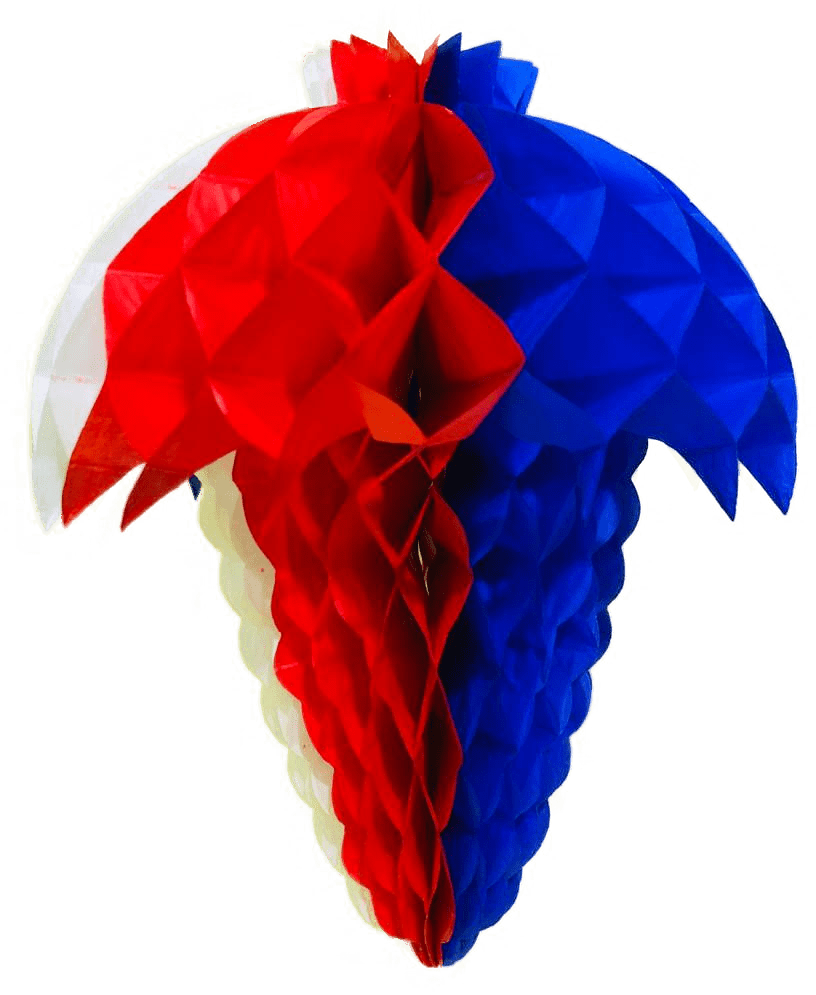 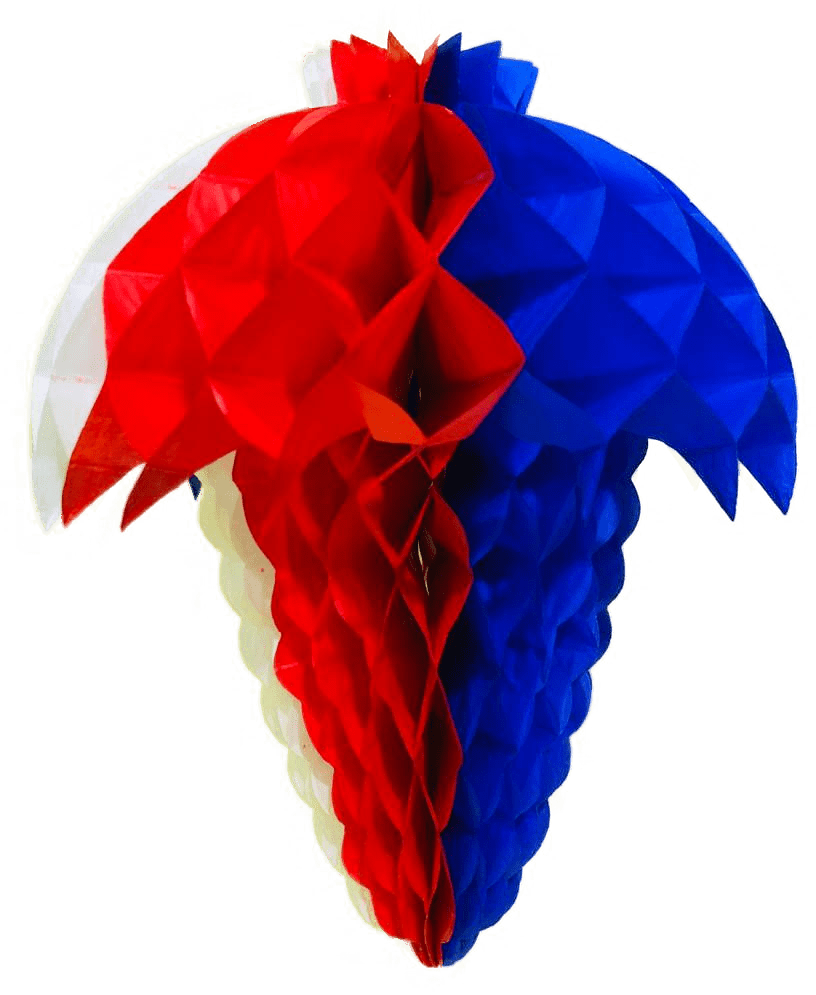 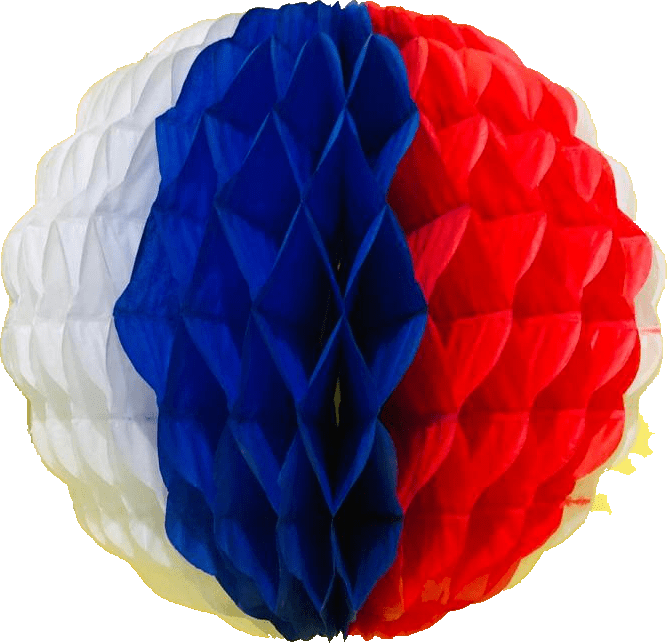 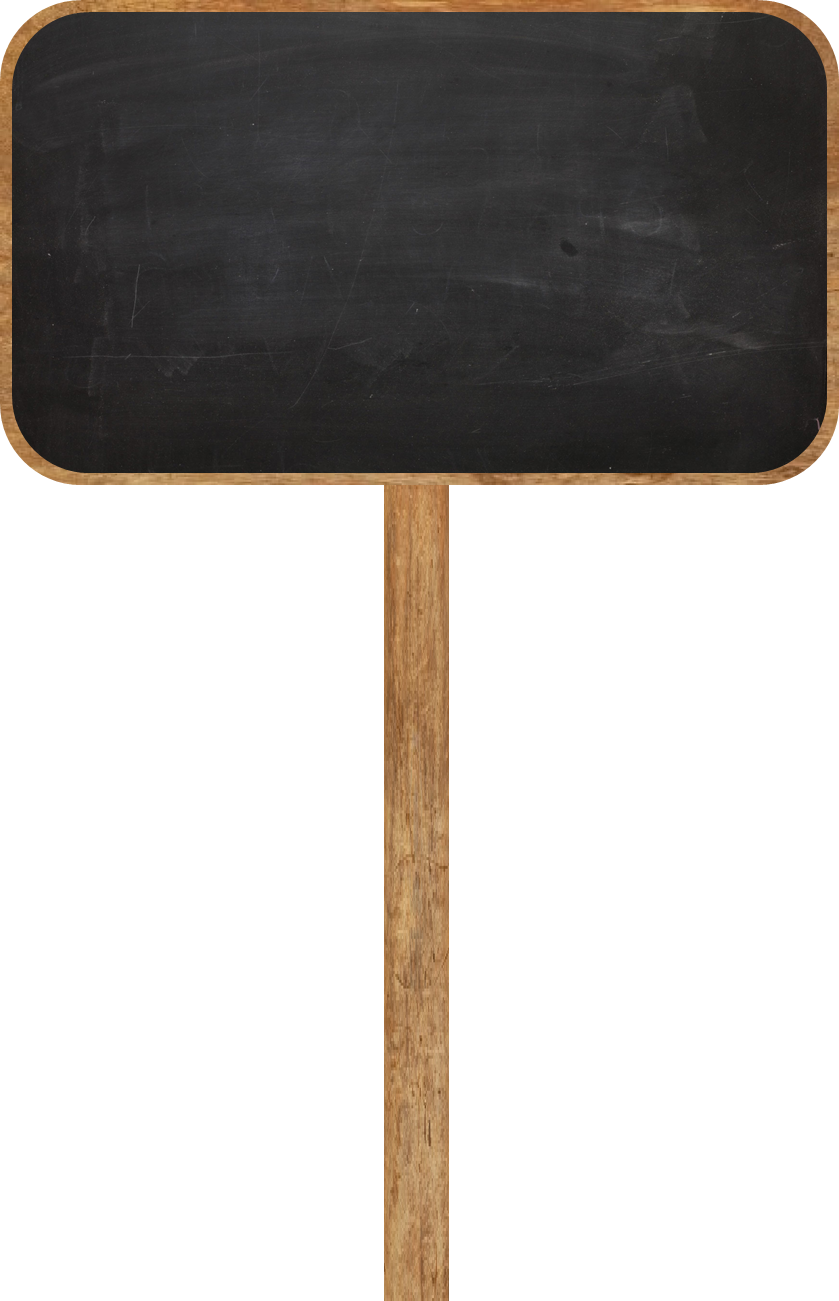 ¡Mote con huesillo! ¡Muy bien!
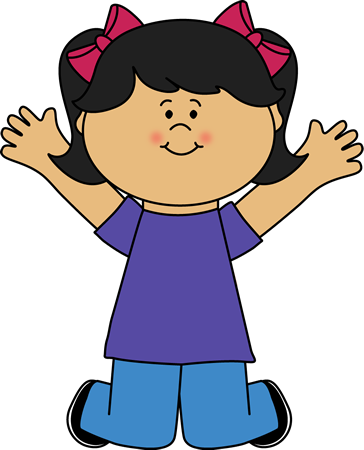 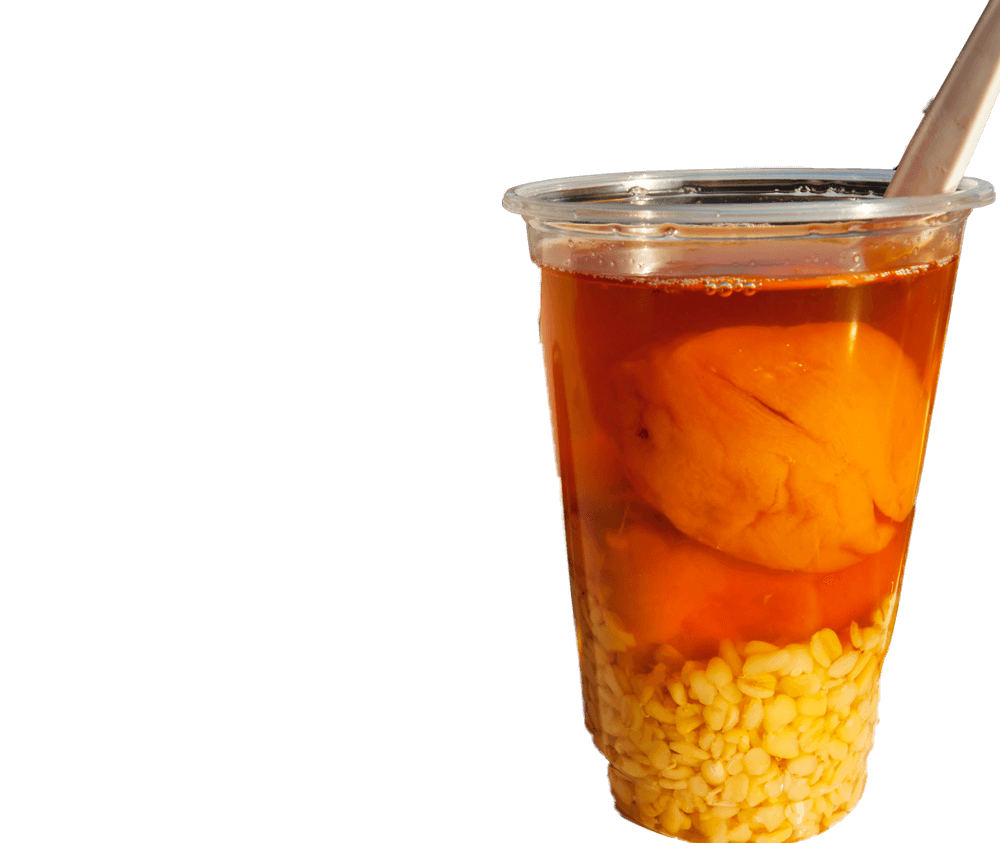 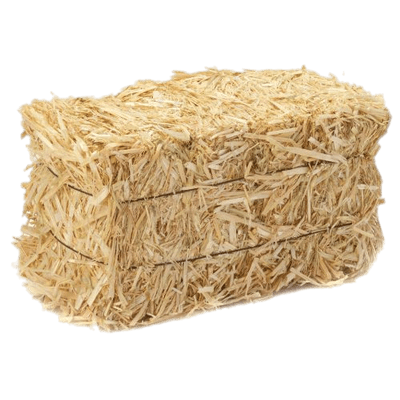 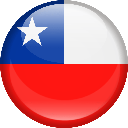 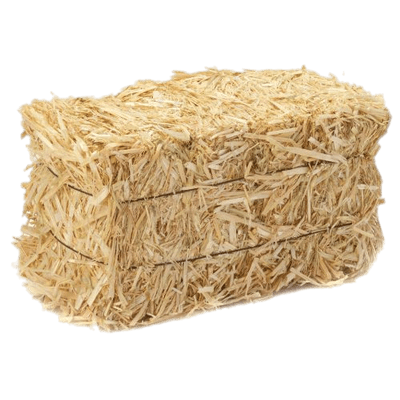 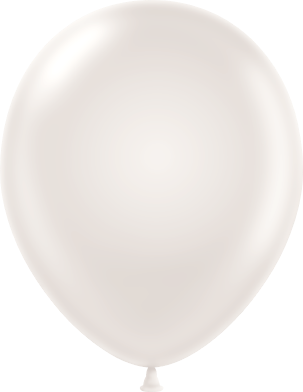 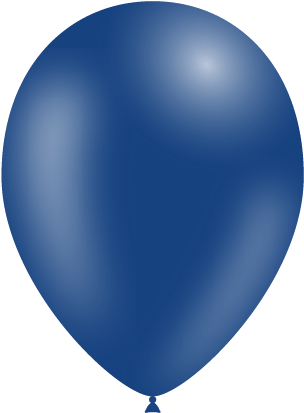 VOLVER
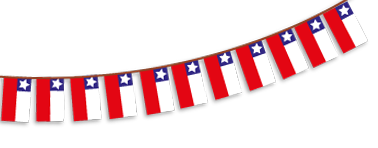 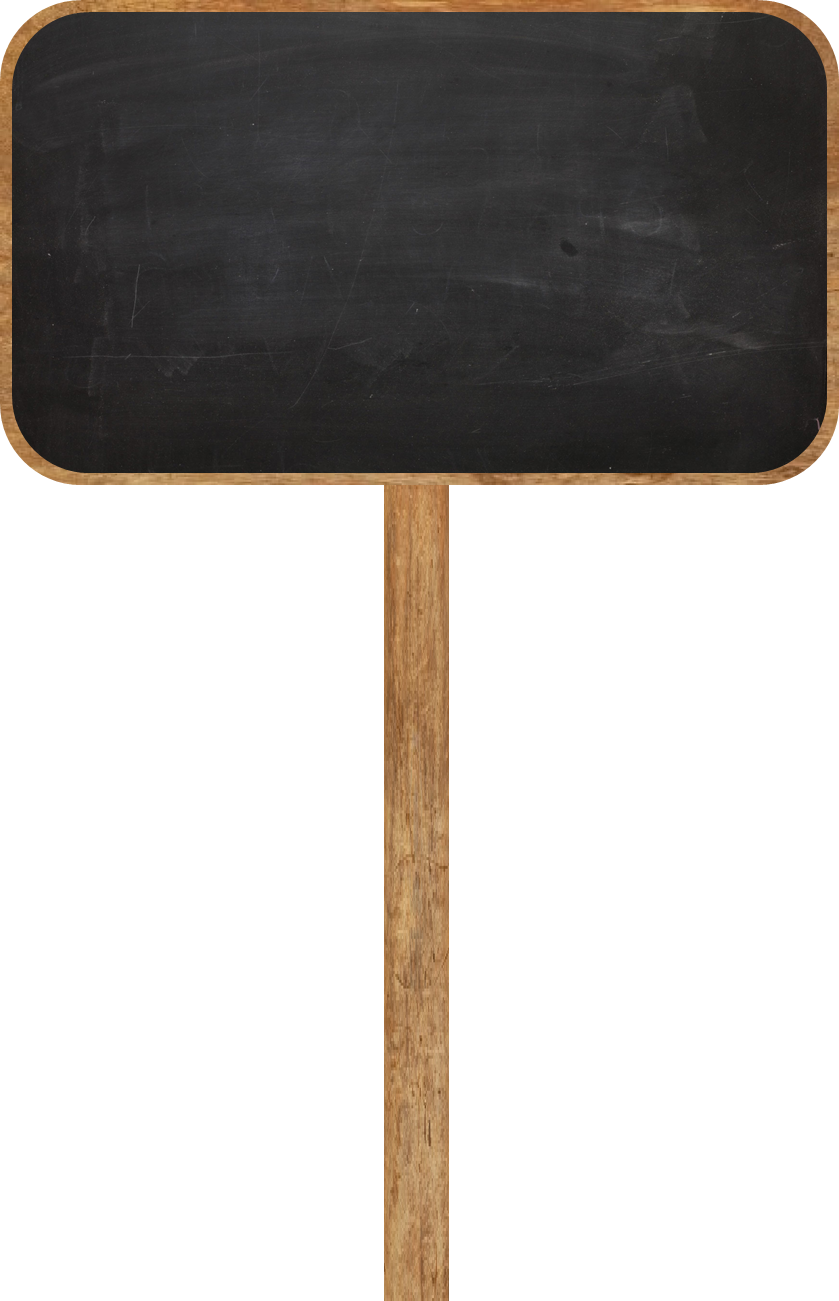 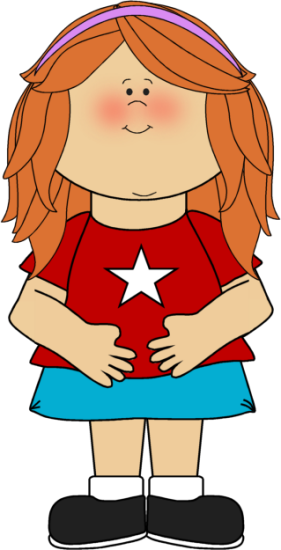 ¡Repite la PAYA!
Yo brindo por mi país 
por la infancia y por su gente
por los derechos del niño
que siempre 
estén presentes.
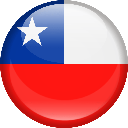 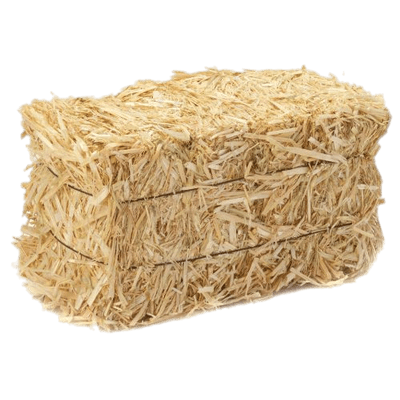 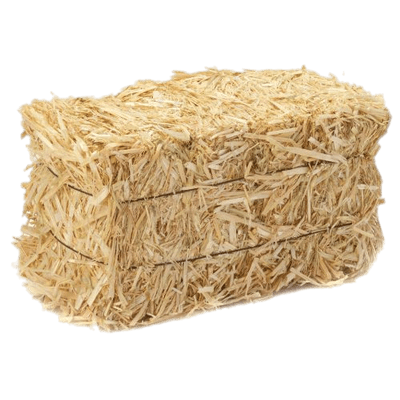 SIGUIENTE
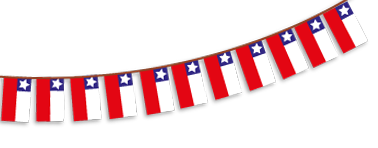 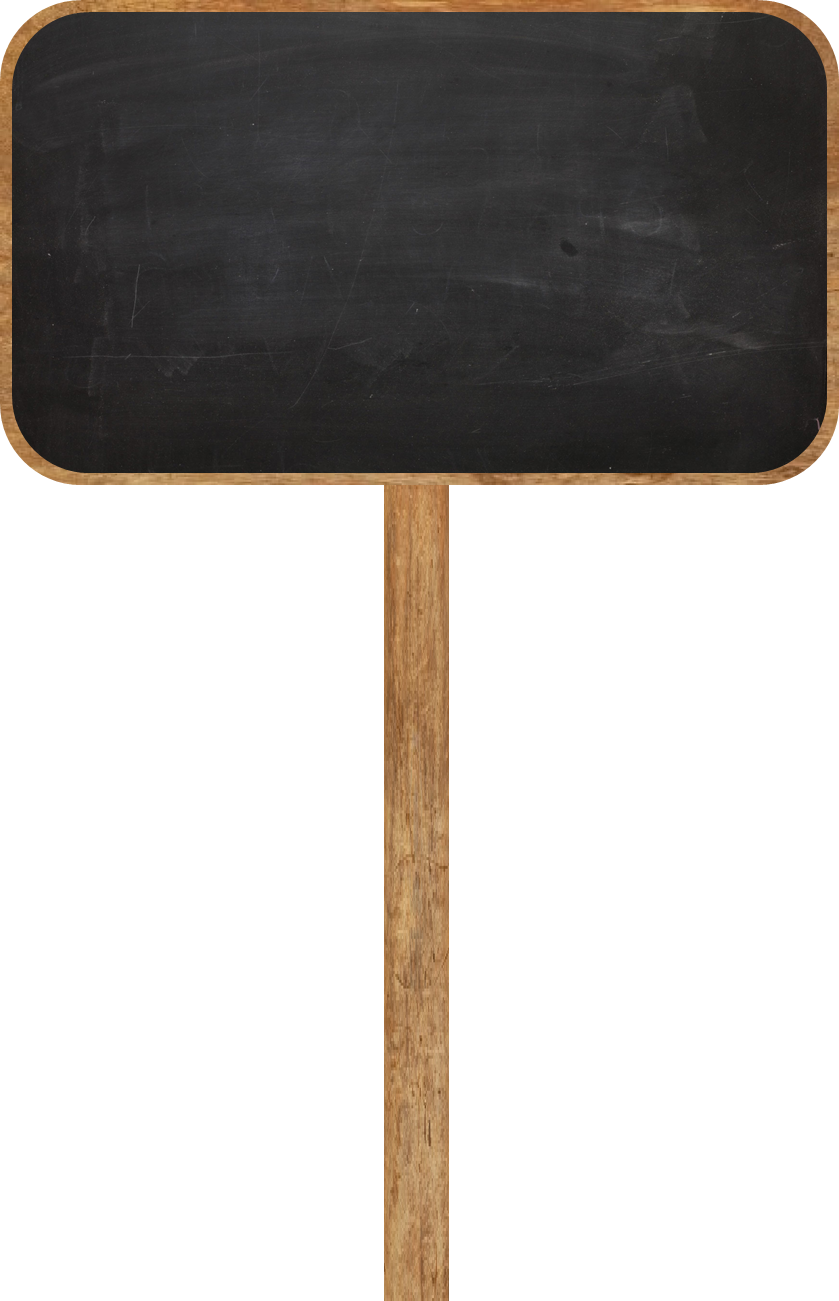 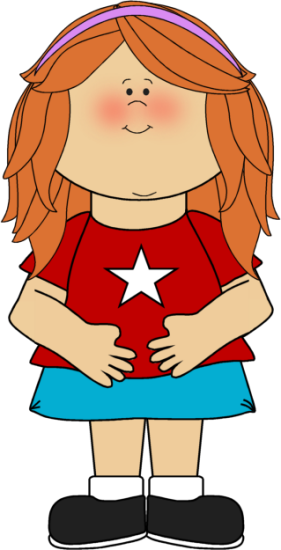 ¡Repite la PAYA!
Me gusta tomar leche
y comer empanadas de queso
pero mas me gusta
cuando mamá me llena de besos
¡Tiki tiki tiii!
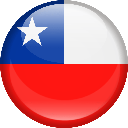 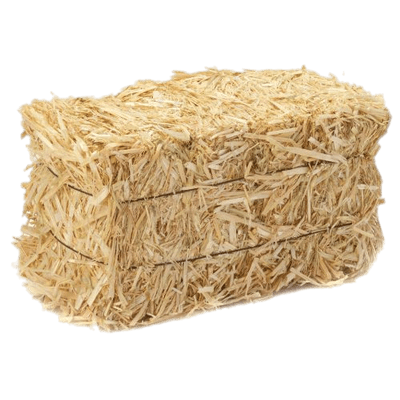 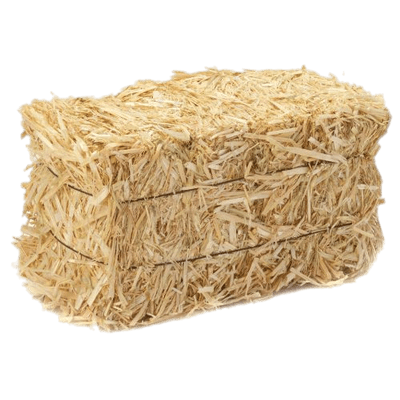 SIGUIENTE
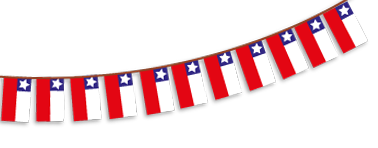 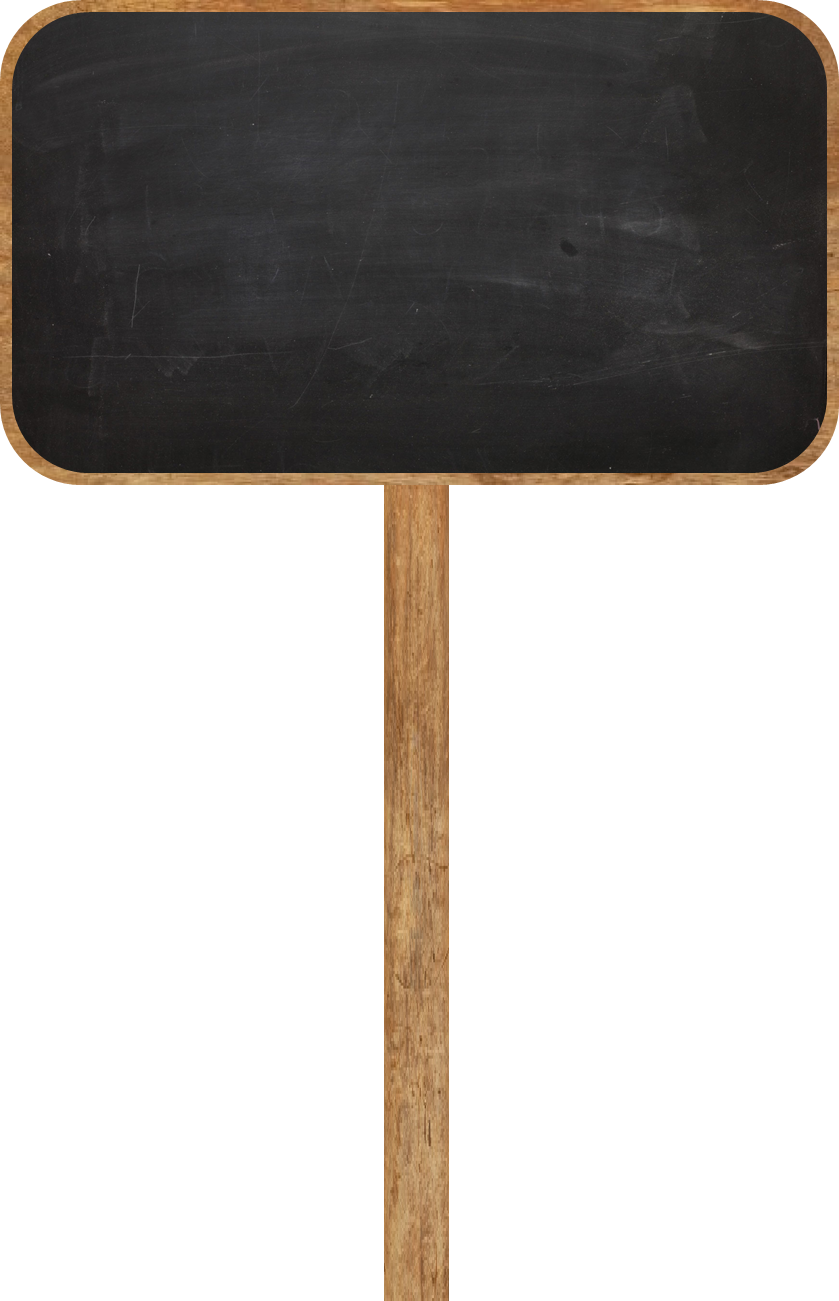 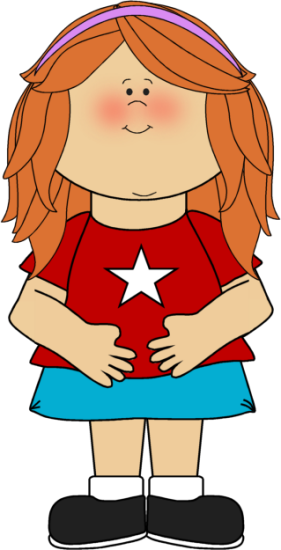 ¡Repite la PAYA!
Brindo por mi patria
Y los niños chilenos
Cantando y jugando
¡Celebraremos!
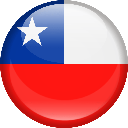 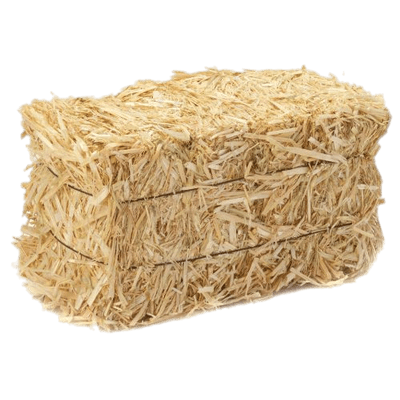 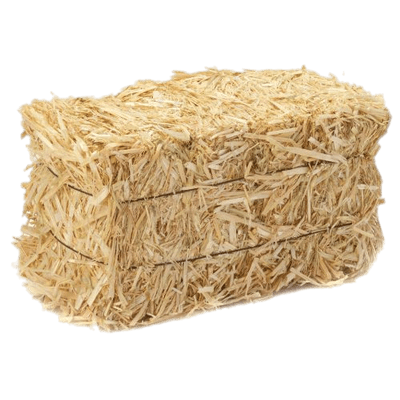 SIGUIENTE
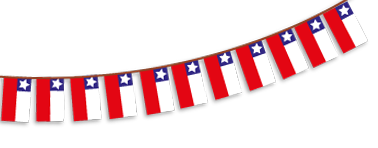 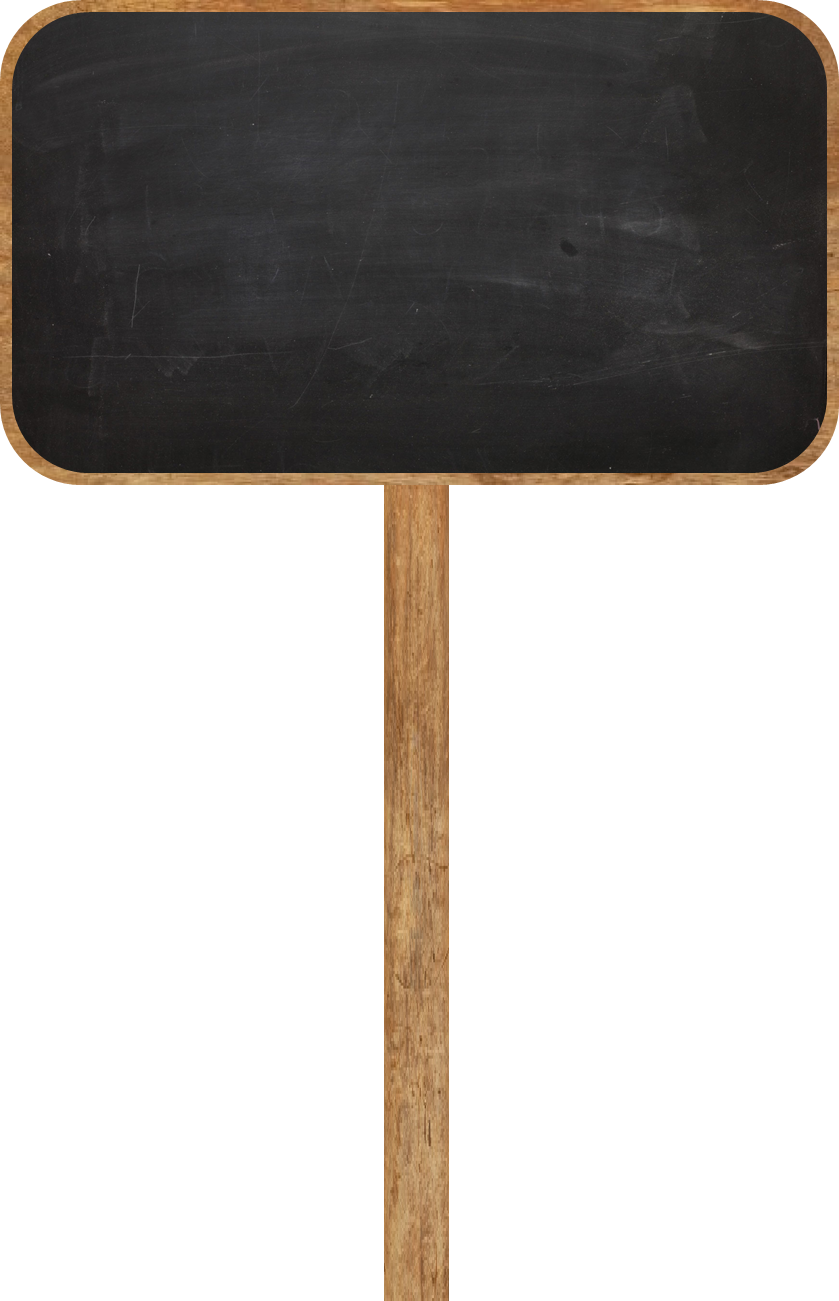 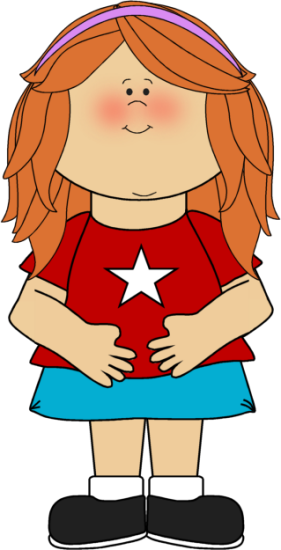 ¡Repite la PAYA!
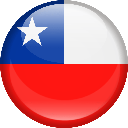 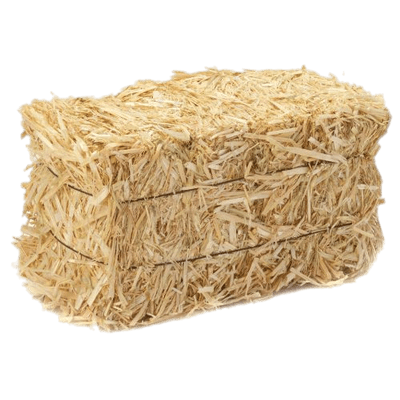 Este 18 
¡Vamos a celebrar!
Cuidándonos en casa
y participando en
 nuestra 
“Fonda virtual”
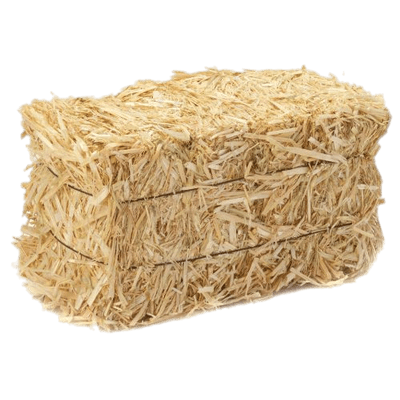 VOLVER
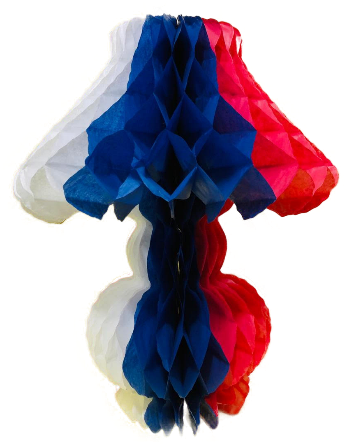 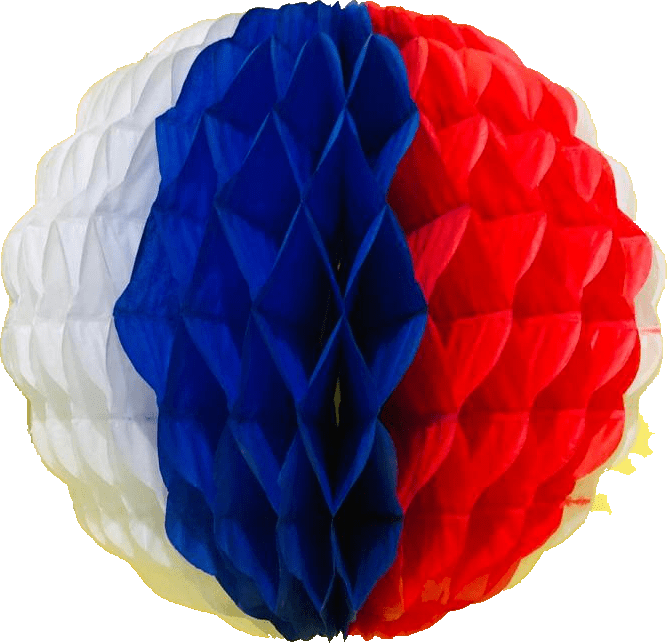 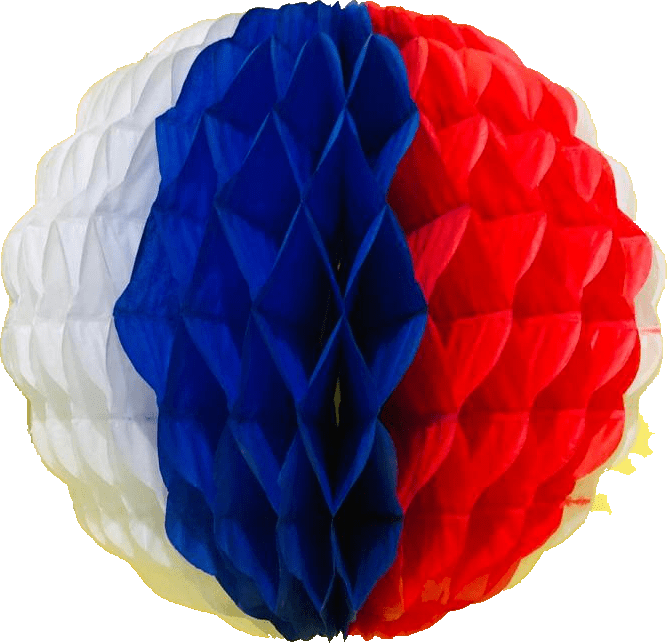 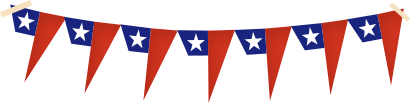 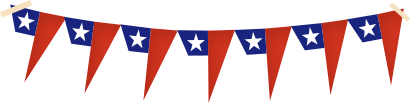 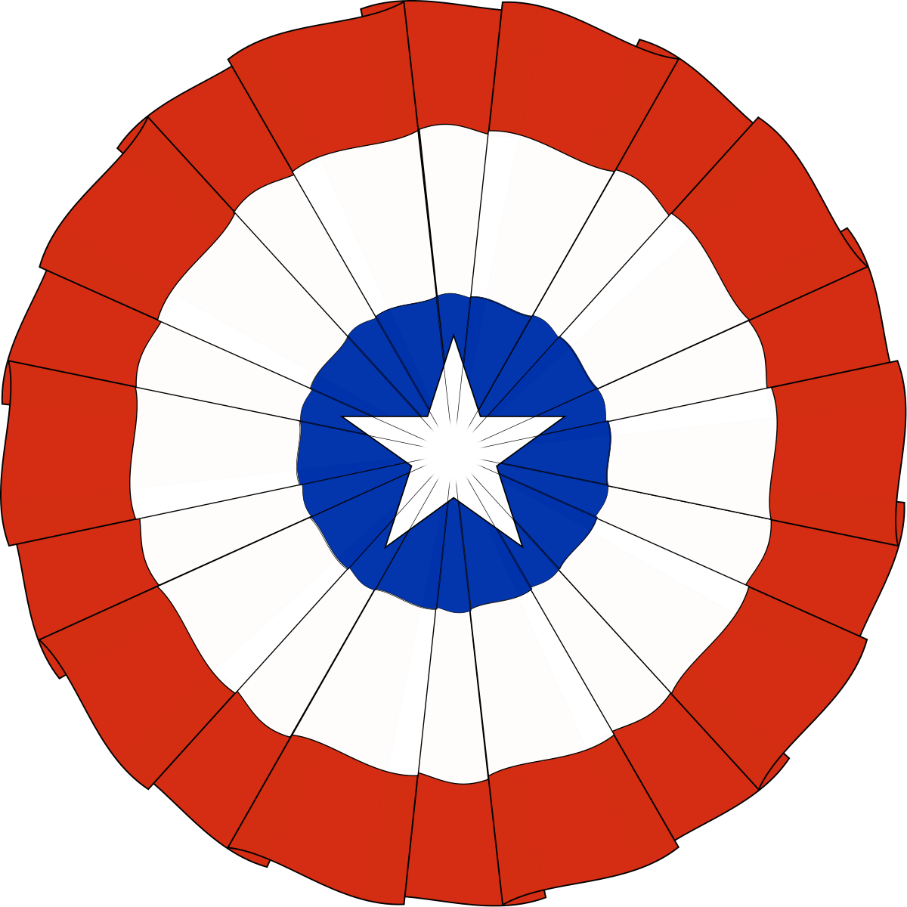 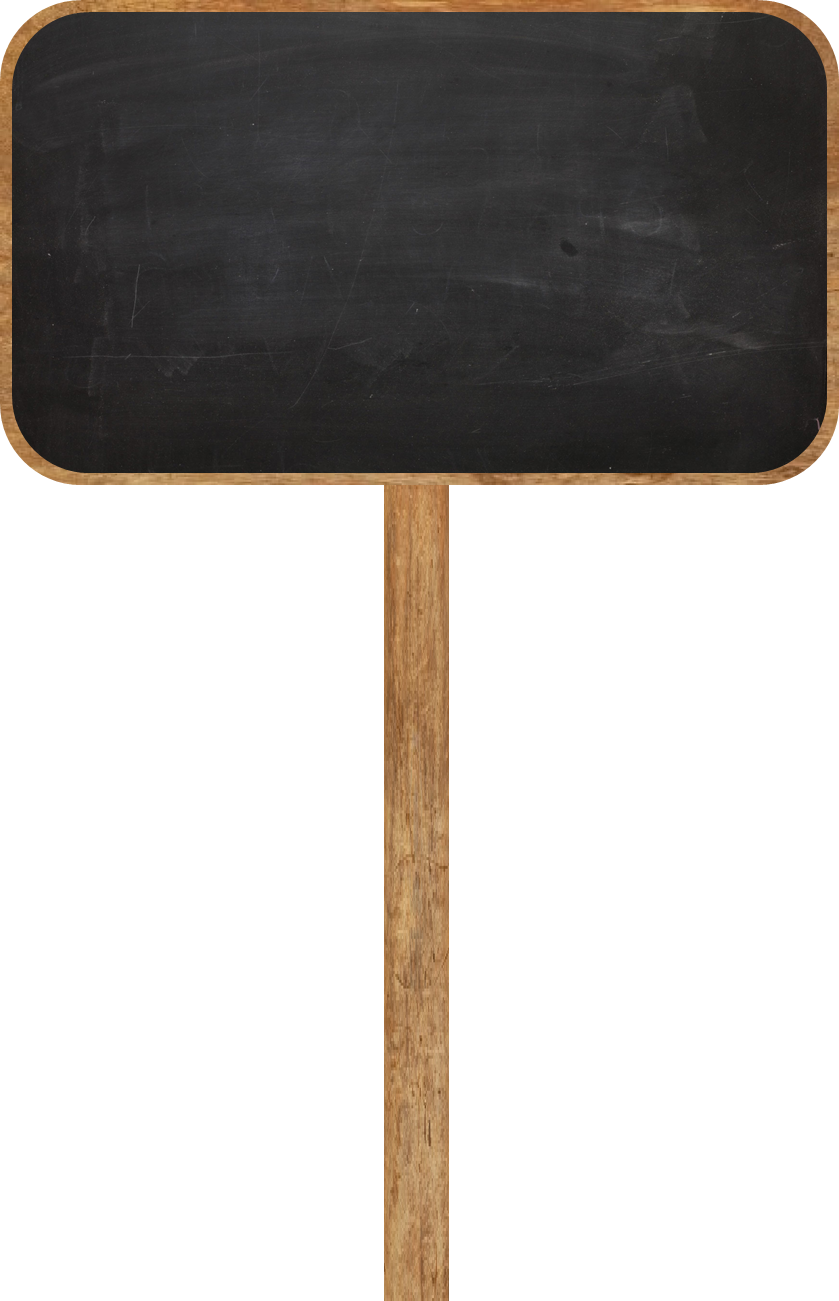 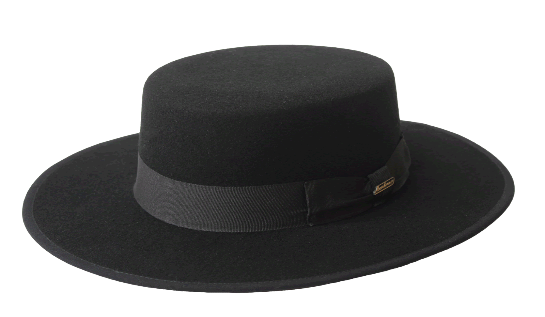 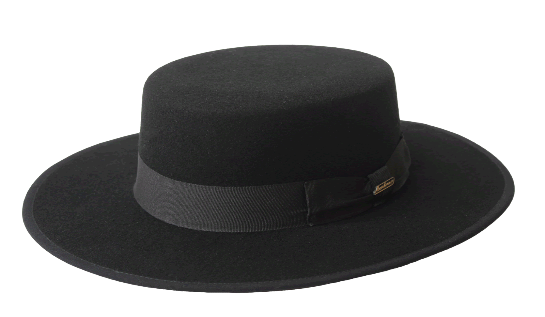 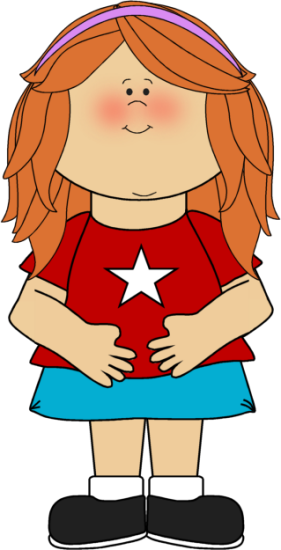 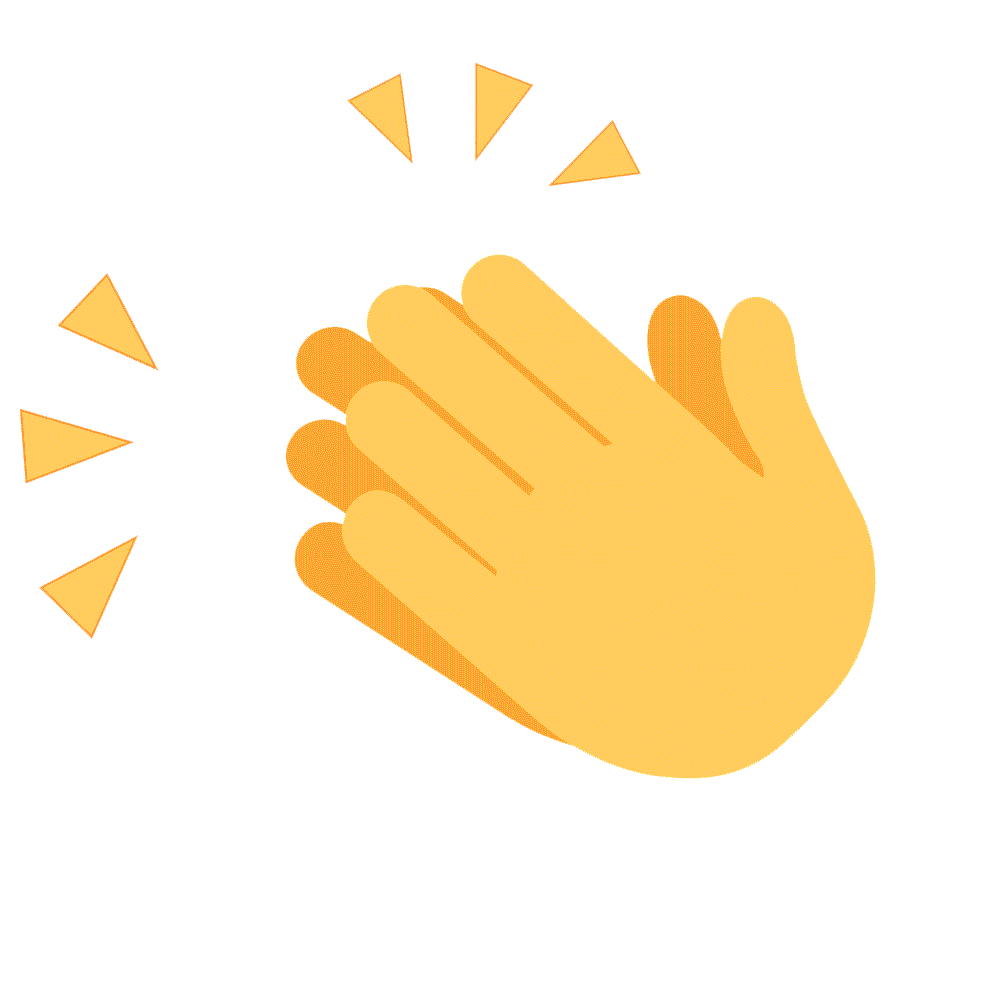 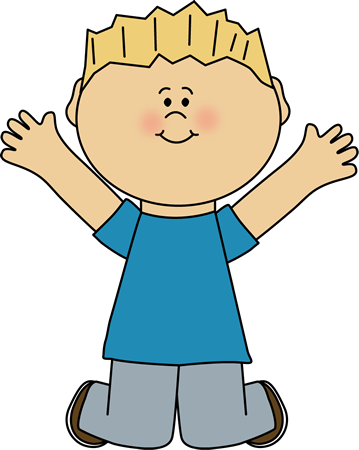 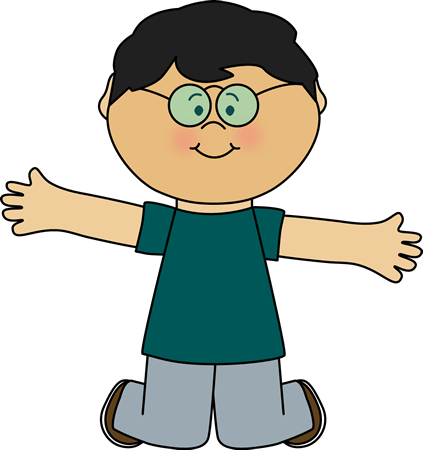 GRACIAS POR SU
PARTICIPACIÓN
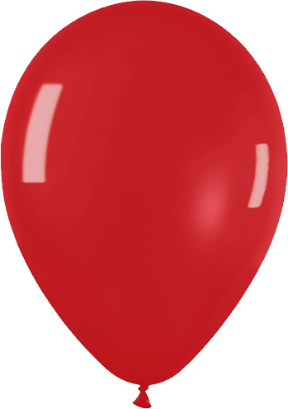 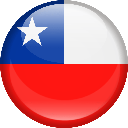 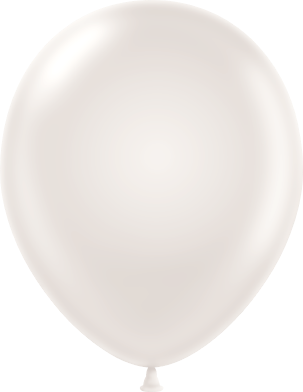 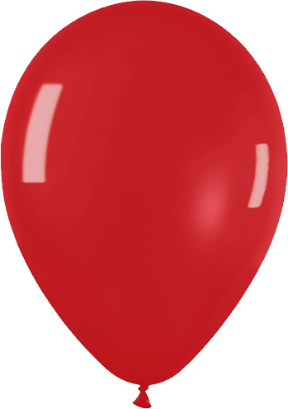 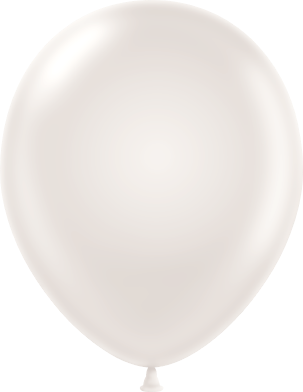 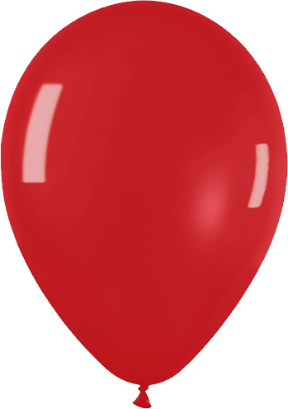 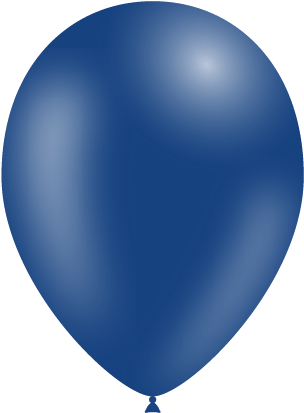 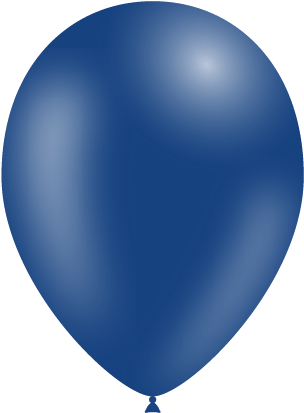